Cisco Mobility Express 8.4セットアップガイド
シスコシステムズ合同会社
2017年 9月
表記について
参考サイト
このドキュメントと合わせて 以下のサイトもご覧ください。
参考
Cisco Mobility Express コンフィグレーション ガイド (日本語) (英語)
Cisco Mobility Express コマンド リファレンス (日本語) (英語)
Cisco Mobility Express 導入ガイド  (日本語) (英語)
サポート コミュニティ (Mobility Express のコンポーネント)
ドキュメント : Cisco Aironet 1830 シリーズ アクセス ポイント
シスコ無線
シスコ無線LANのメリット
簡単、シンプル
ベスト プラクティス
投資保護
3ステップで簡単セットアップ ウィザード
Over-the-Air ワイヤレスネットワーク設定
コントローラでAPの一元管理
ライセンス不要
最適化されたWi-Fi 環境
分析ダッシュボード 
Cisco拡張機能
本ガイドは ワイヤレス LAN コントローラの初期設定を 容易で かつ 豊富な機能が利用可能になる WLAN Express Setup について説明した資料です。
Cisco Mobility Express Setup とは
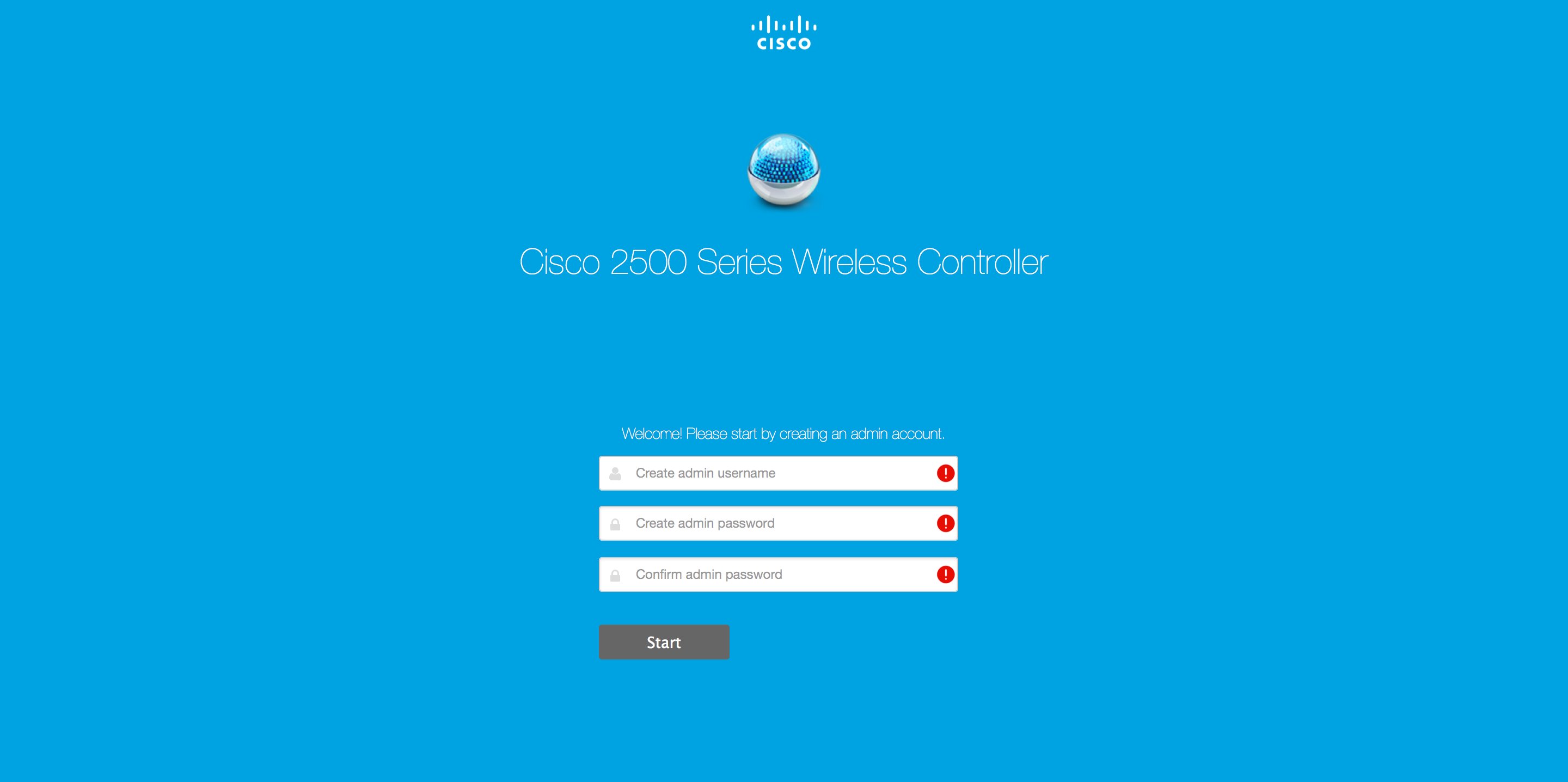 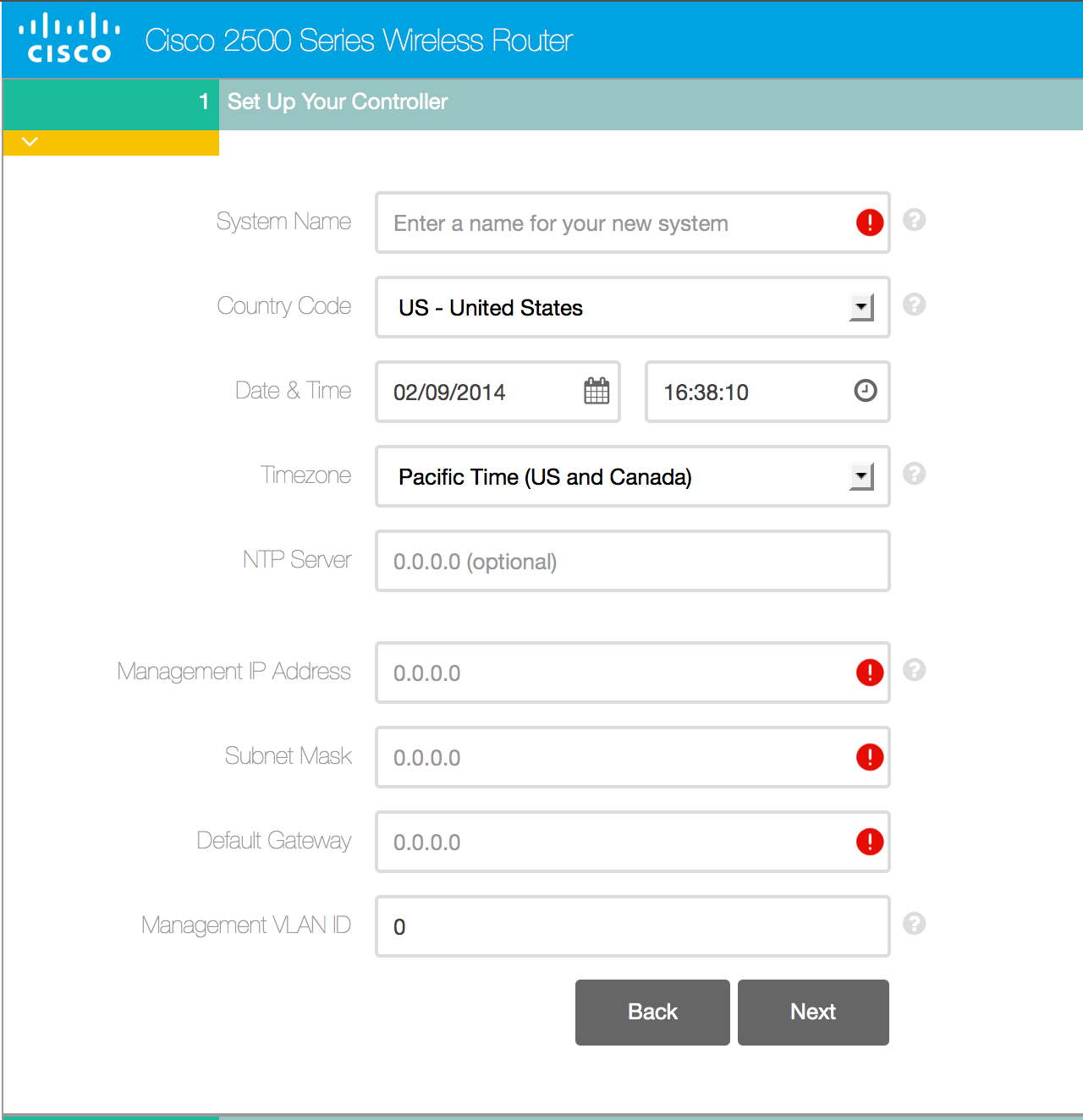 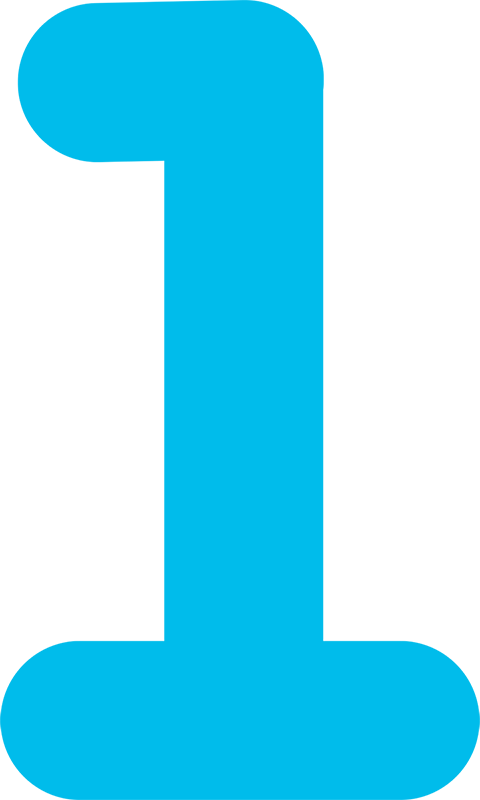 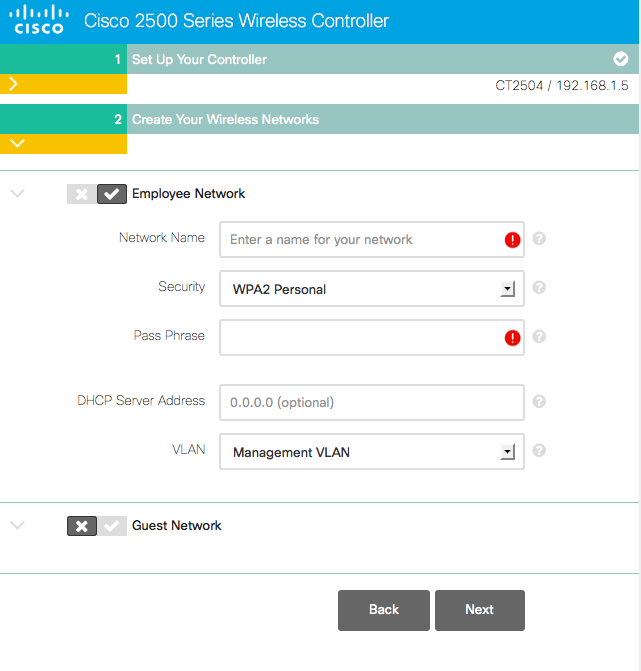 3ステップで
準備完了!!
コントローラとPCを接続
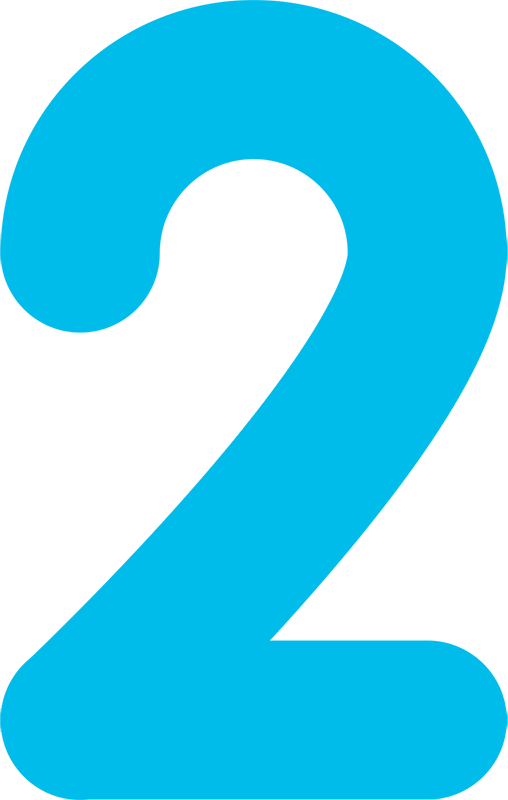 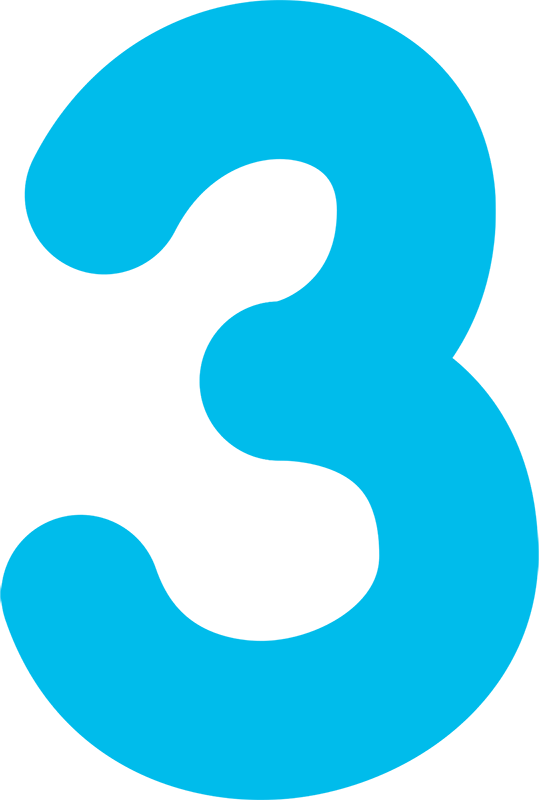 3ステップ
ウィザード設定
コントローラをネットワークに接続
ベスト プラクティス
Ciscoのこれまでのインストール ベースの経験や検証を基にした設定プロファイル
どんな
通信が
多い?
セキュリティ
設定は?
ベスト プラクティス機能有効数/ベストプラクティス全体数
環境に
合った
高速化は?
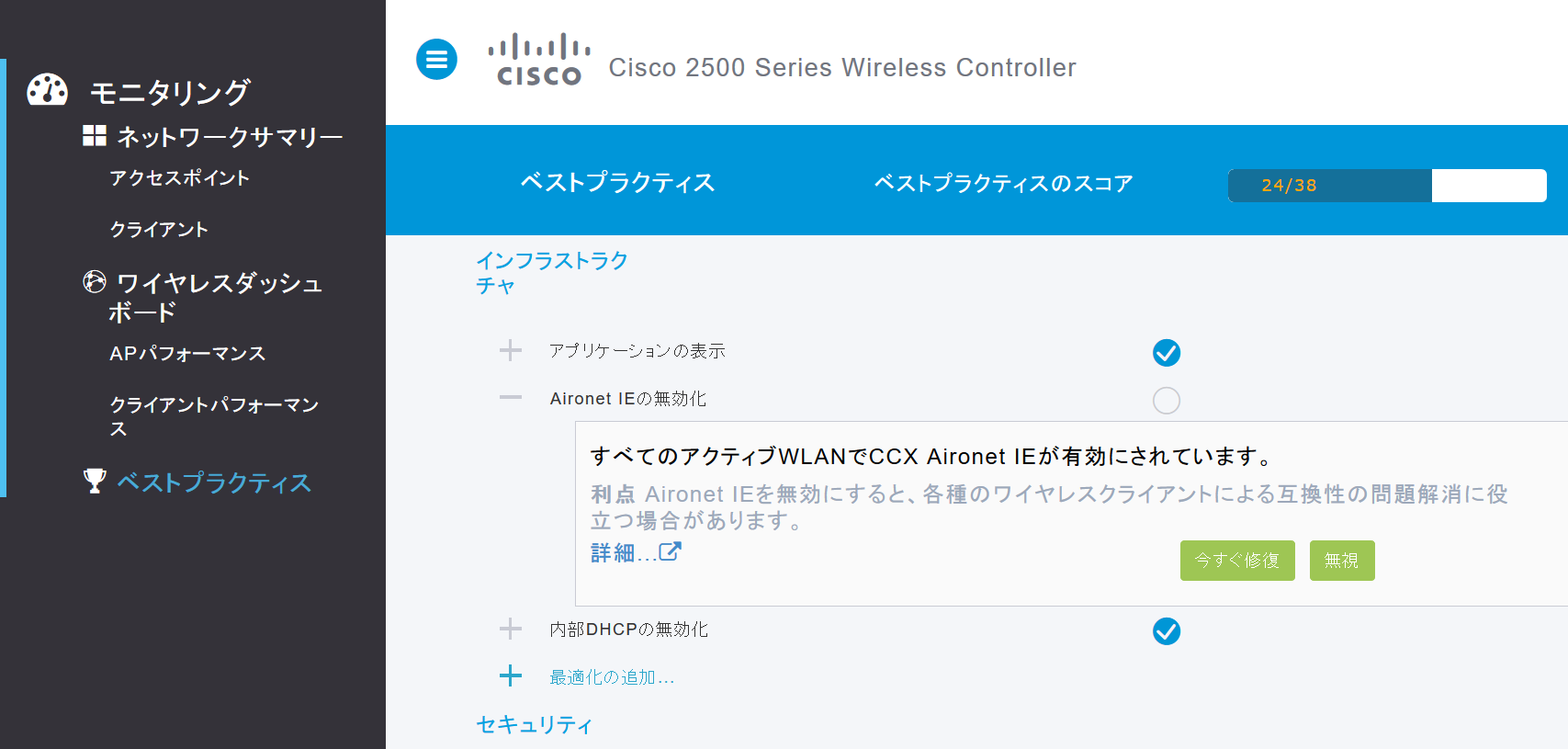 干渉源
対策は?
APの
負荷は?
チャネル
調整は?
冗長性は?
有効
無効
シスコのノウハウ
デフォルト値に戻す
ベスト プラクティスの一覧から削除
ベスト プラクティス
オフィスでの一般的な利用を想定しているため、環境によっては適さない場合があります。
分散と集中の比較 : 管理
個別管理
集中管理
各APごとに個別で管理
AP台数分だけ設定が必要
チャネルや電波強度を管理者が全体を見て設定
設定ミスしやすく、ミスに気が付きにくい
コントローラがAPを一括管理
APが何台あっても設定は一回のみ
チャネルや電波強度は自動で設定
設定による負担が最小限に
SSID暗号化
VLANチャネル電波強度
SSID暗号化
VLANチャネル電波強度
SSID暗号化
VLANチャネル電波強度
SSID暗号化
VLANチャネル電波強度
SSIDVLAN暗号化
管理者
チャネル
電波強度
コントローラ
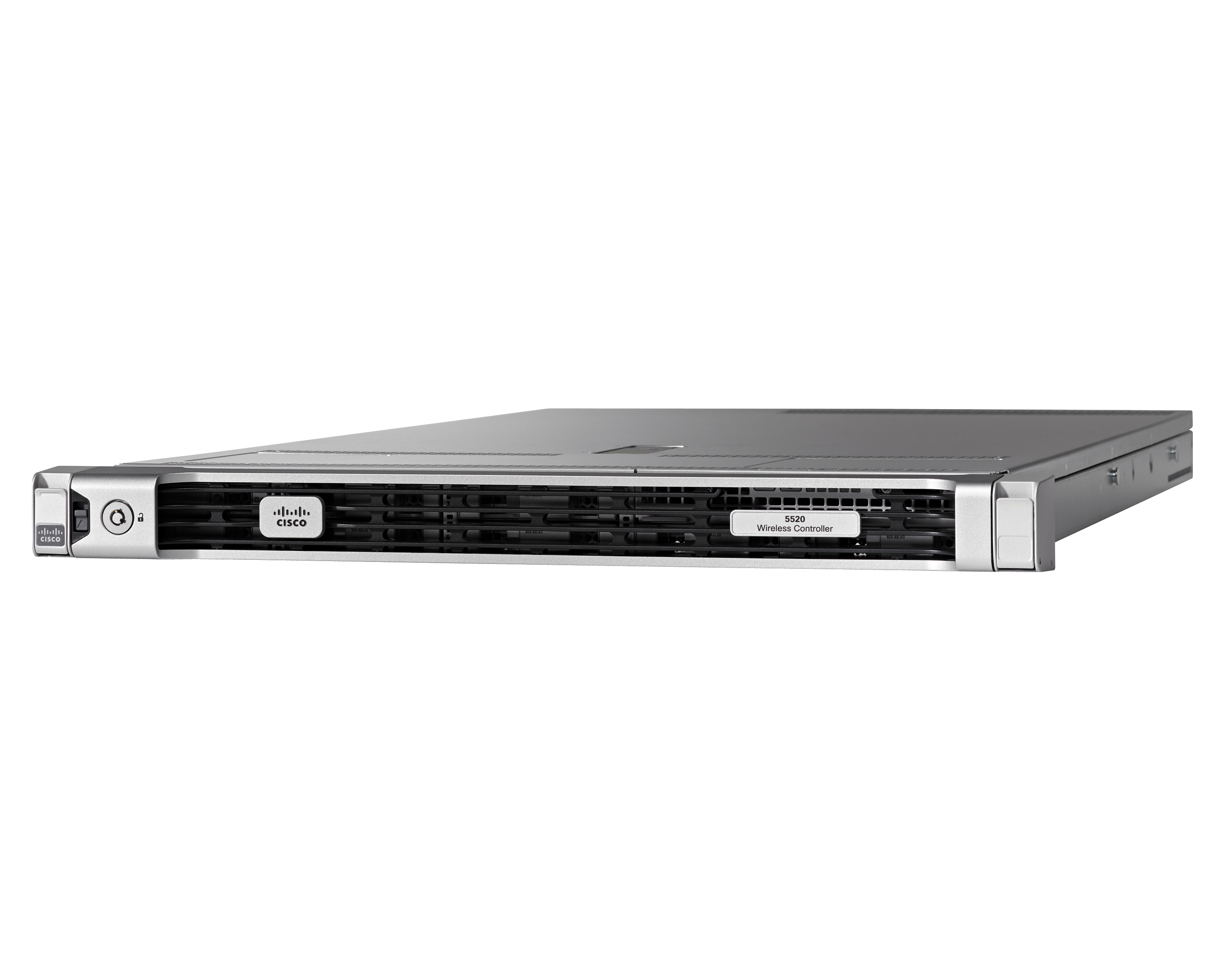 AP
アプライアンス vs. ME
アクセスポイント（AP）の集中管理を行うコントローラが存在
コントローラ専用機
ME (Mobility Express)
AP : 集中管理用OS
AP : 集中管理用OS
ME : 簡易コントローラ
	(APのOS内に包含)
WLC : 専用コントローラ
物理コントローラとの比較
Mobility Express とアプライアンスWLCの比較
APタイプ
AP には2つのタイプがあります。
CAPWAP AP
CAPWAP AP
Mobility Express AP
集中管理用OSのみ
集中管理用OSに簡易コントローラ (ME) を包含し、MEが動作
集中管理用OSに簡易コントローラ (ME) を包含するが、MEは待機
WLC
ME
どちらにも接続可能
Cisco 802.11ac Wave 2 対応AP 製品一覧
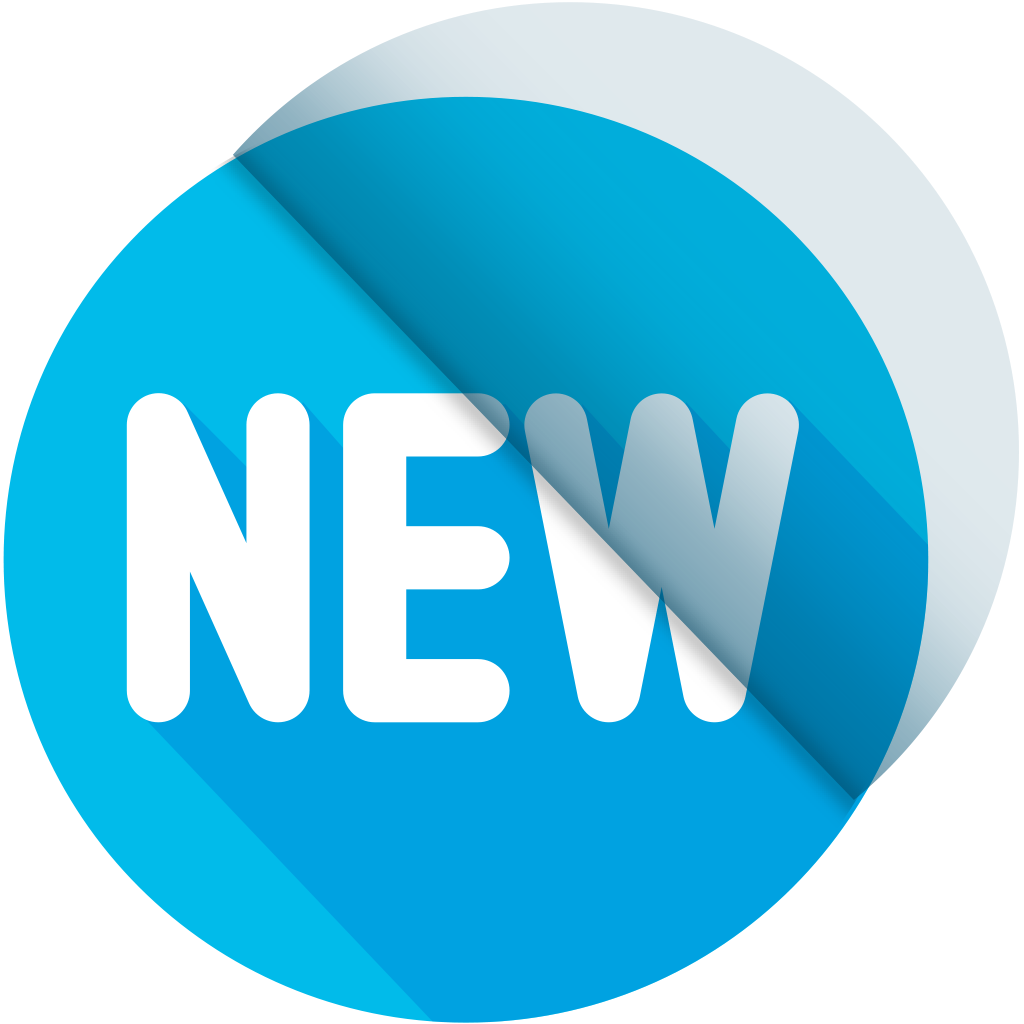 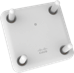 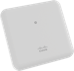 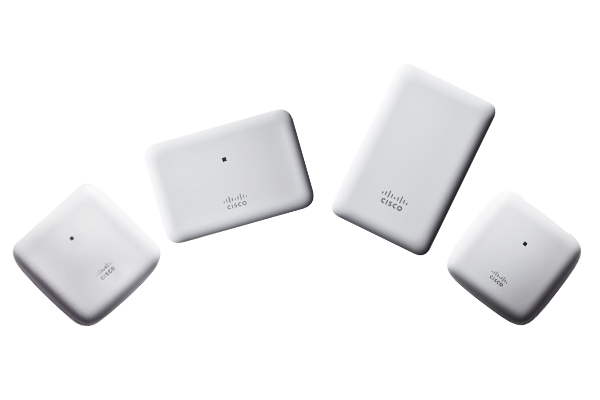 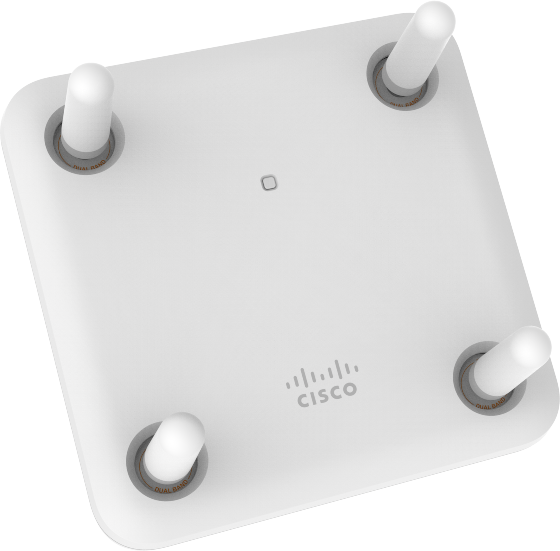 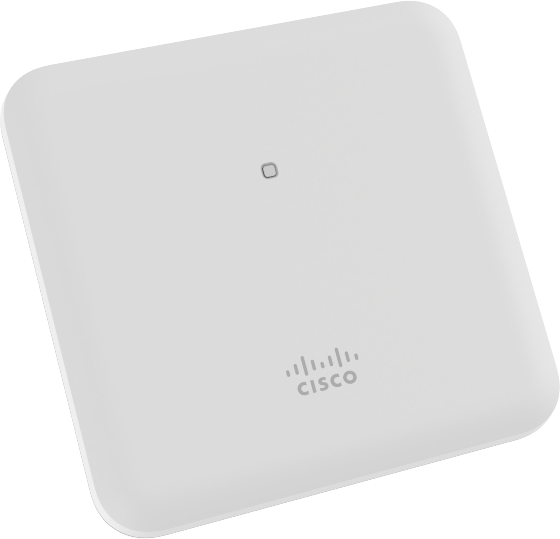 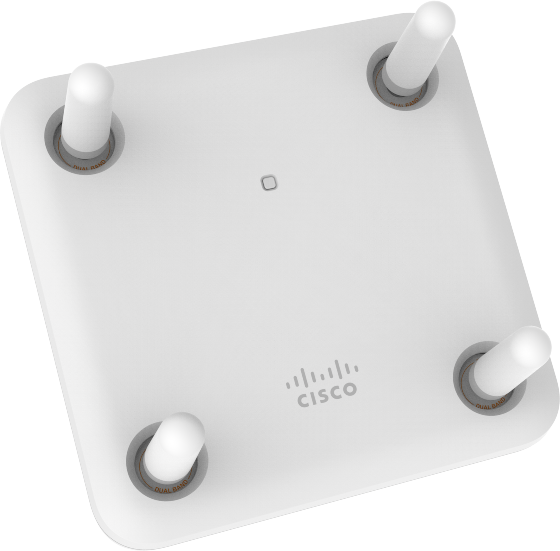 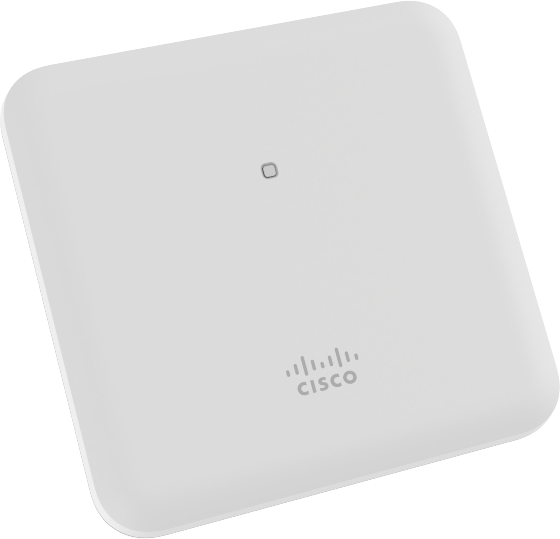 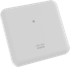 *1 :1Gig, 2.5Gig, 5Gig
FRA : Flexible Radio Assignment
詳細 : http://www.cisco.com/c/en/us/products/wireless/index.html?stickynav=3
ME対応アクセスポイントとスケーラビリティ
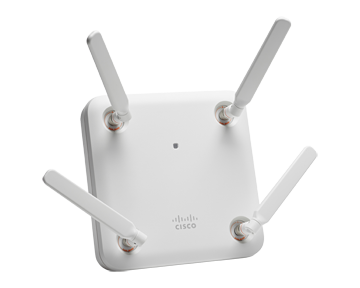 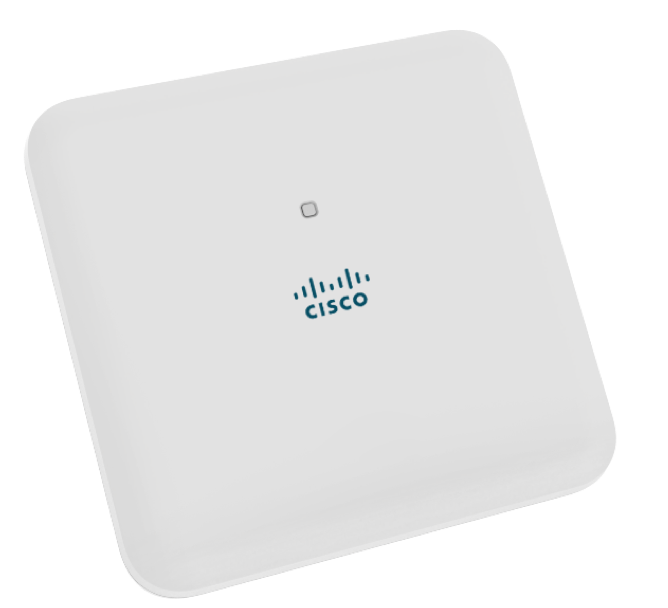 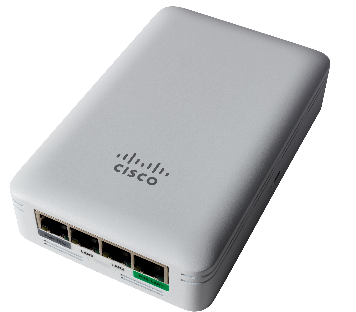 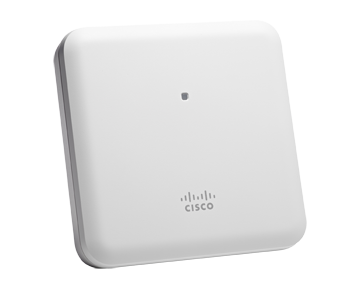 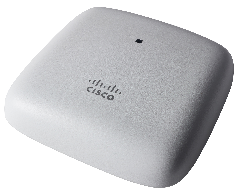 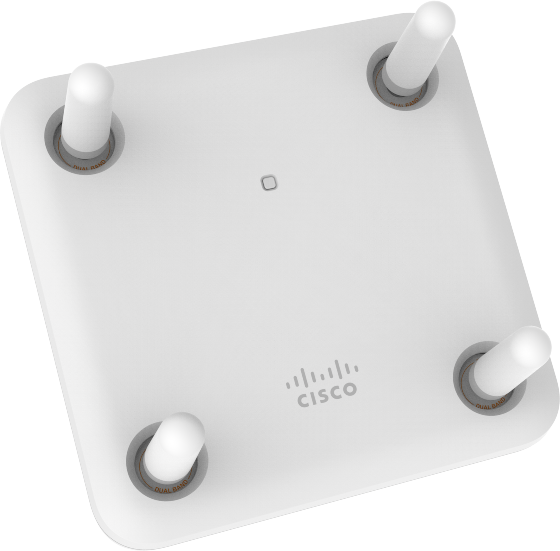 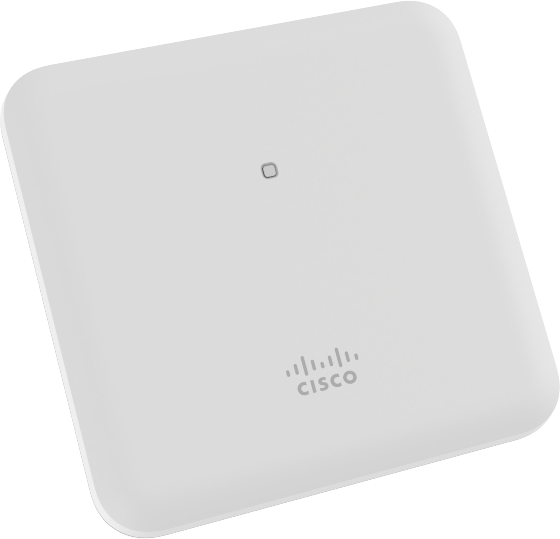 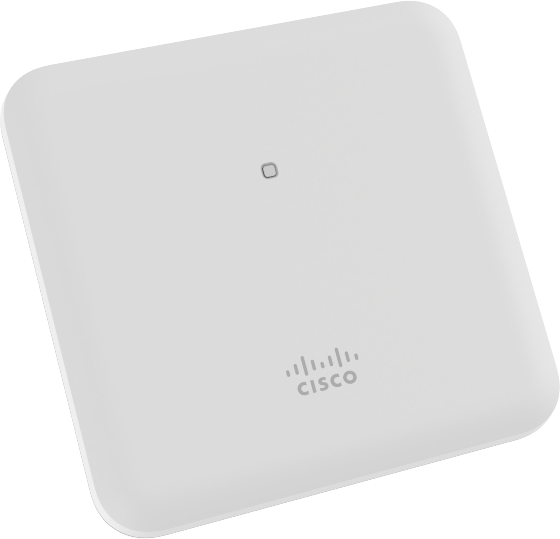 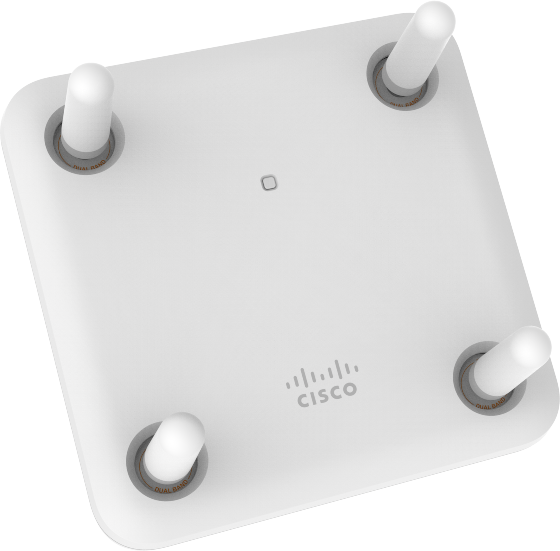 アクセスポイントのサポート モード
Mobility Express管理可能AP
Mobility Express 搭載可
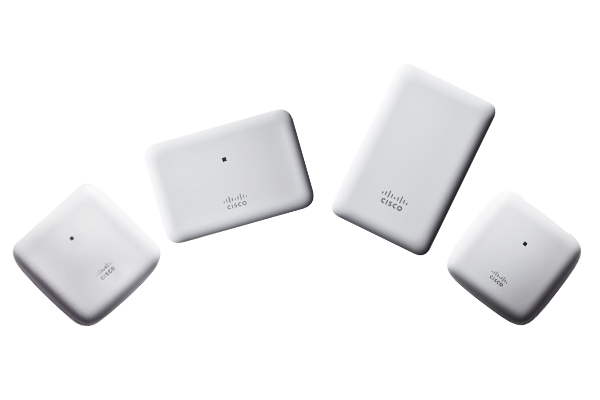 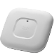 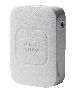 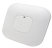 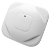 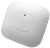 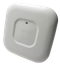 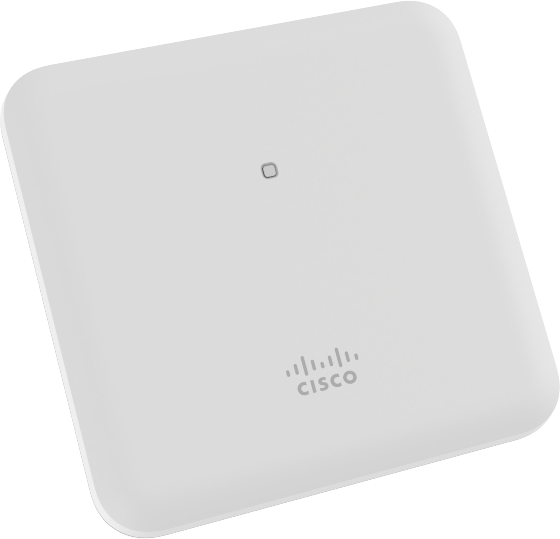 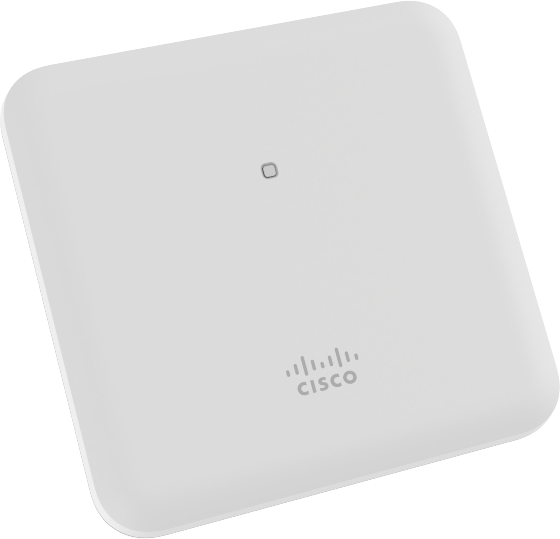 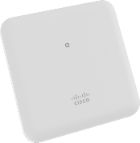 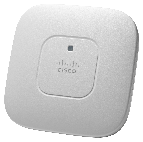 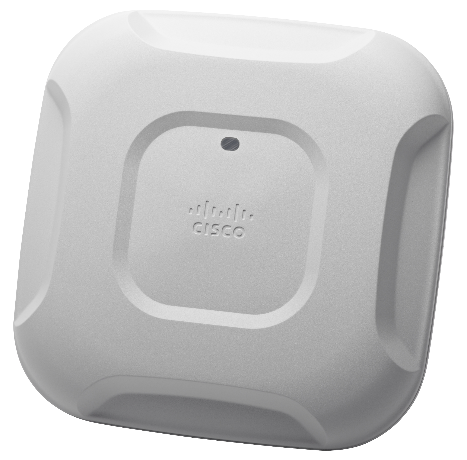 1600
2600
3600
700w
700
1700
2700
3700
1850/1830
2800
3800
1815*
802.11n
11ac wave1
11ac wave2
* 1815tはME非サポート
機種が混在環境では、プライマリAPが切り替わる場合APサポート数が変動する可能性があり接続できないAPが発生する恐れがあります。
Mobility Express ソリューション日本語対応
8.3～
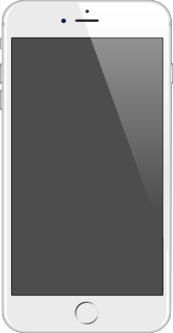 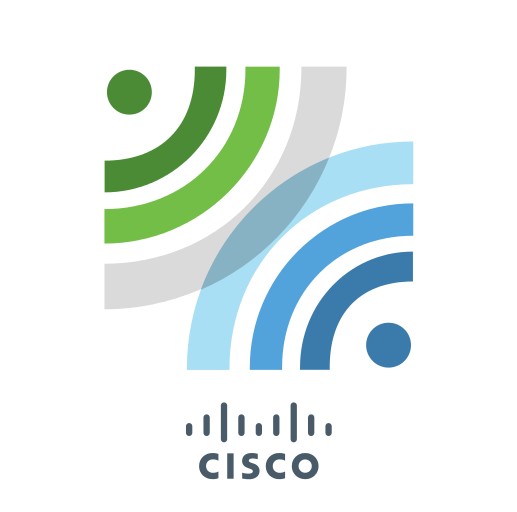 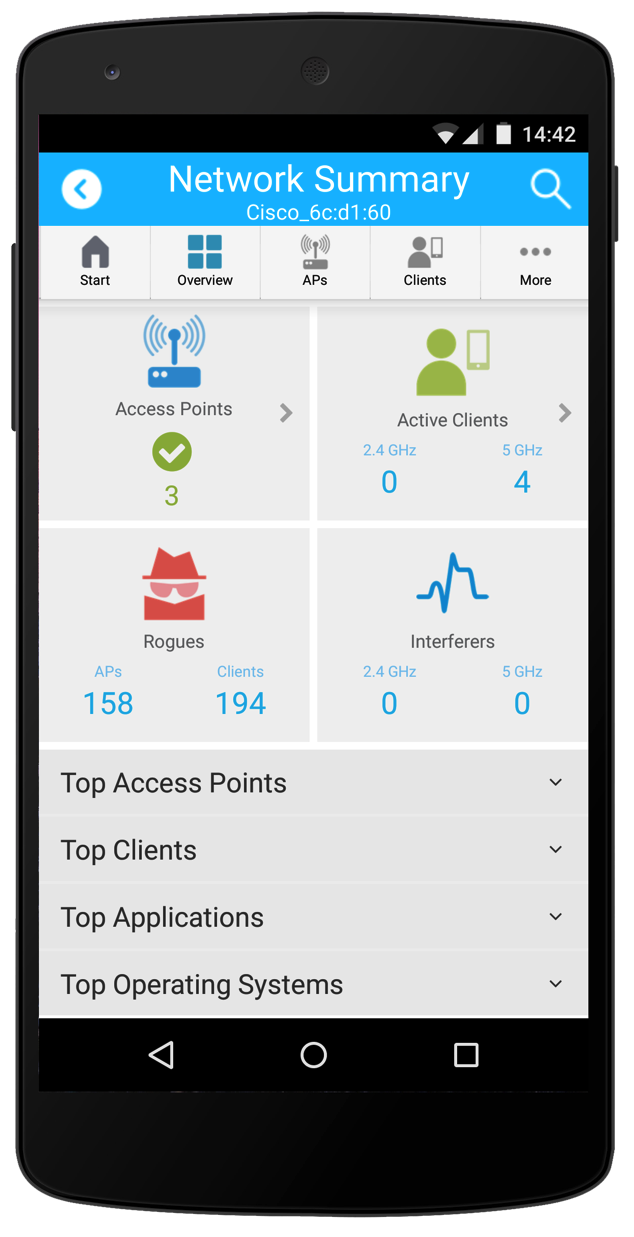 PCでも
携帯でも
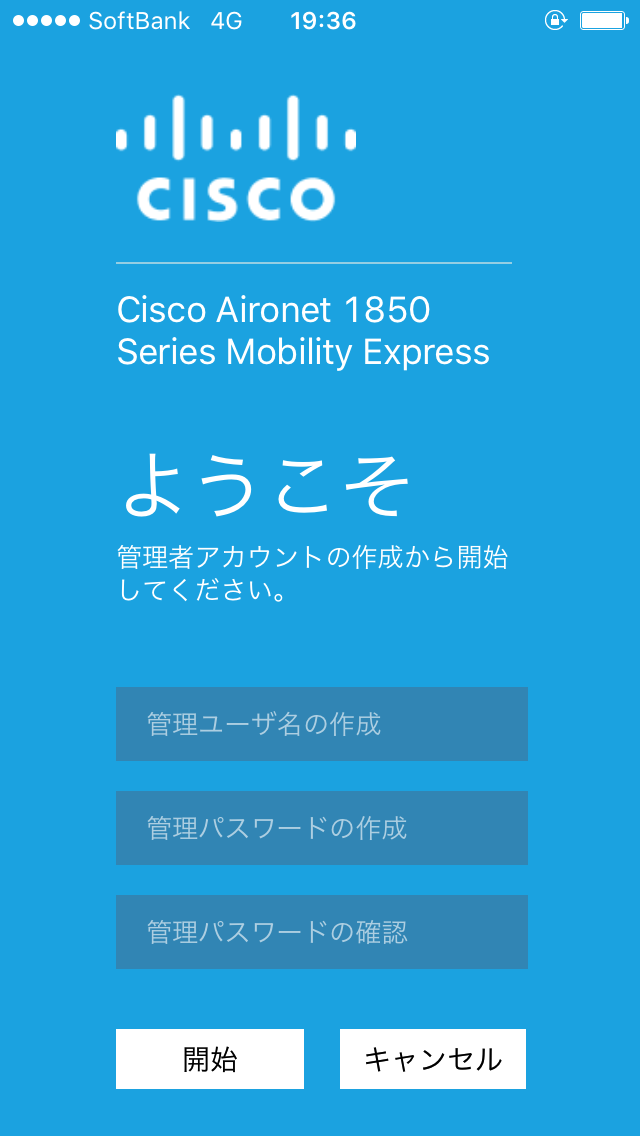 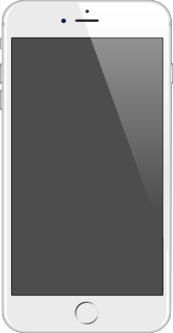 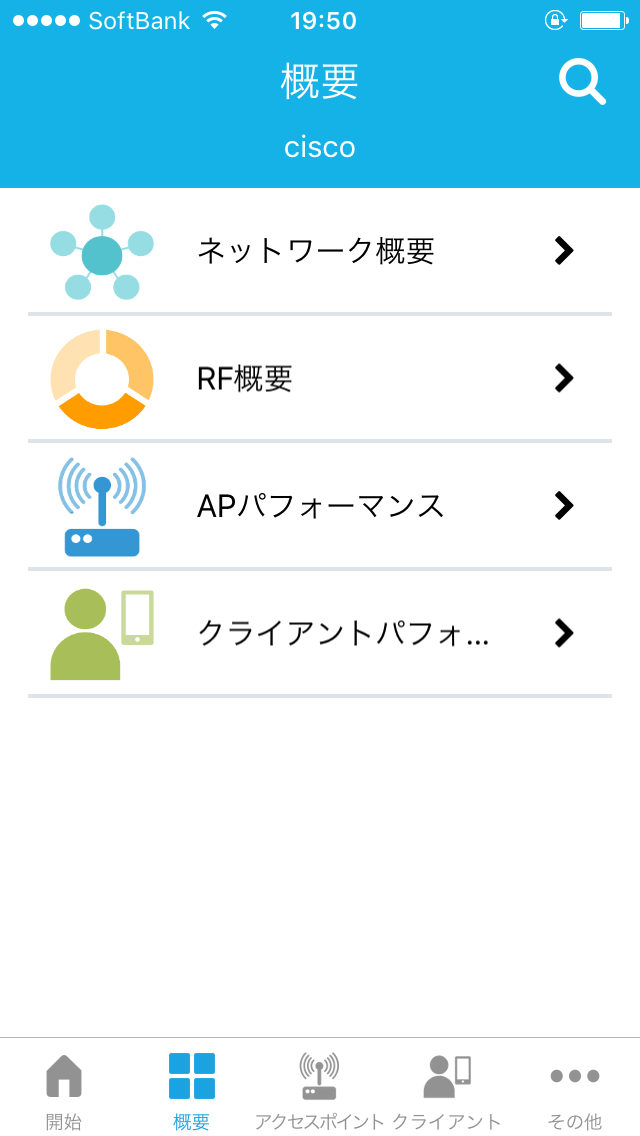 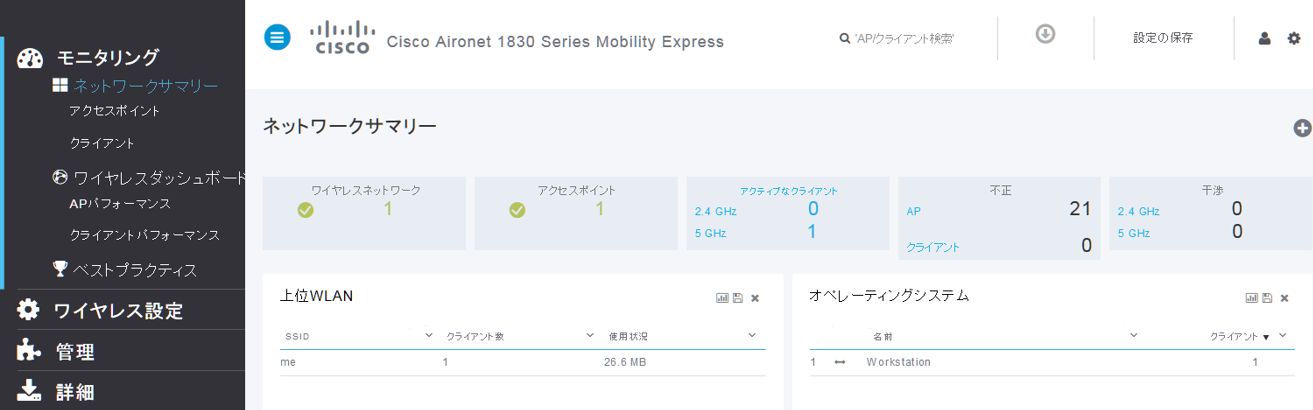 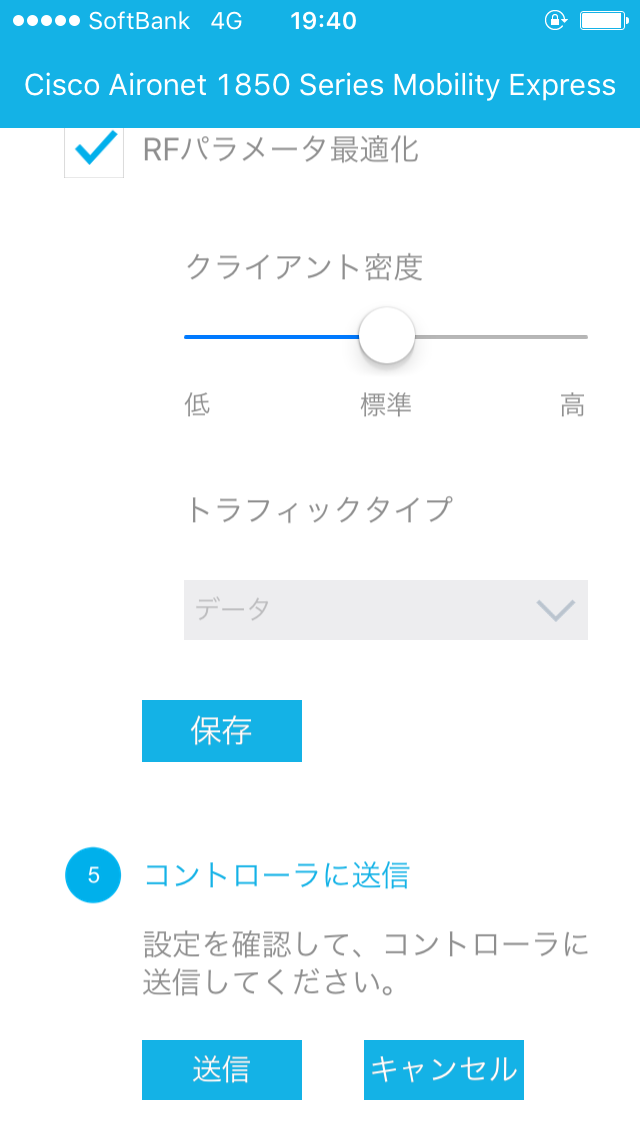 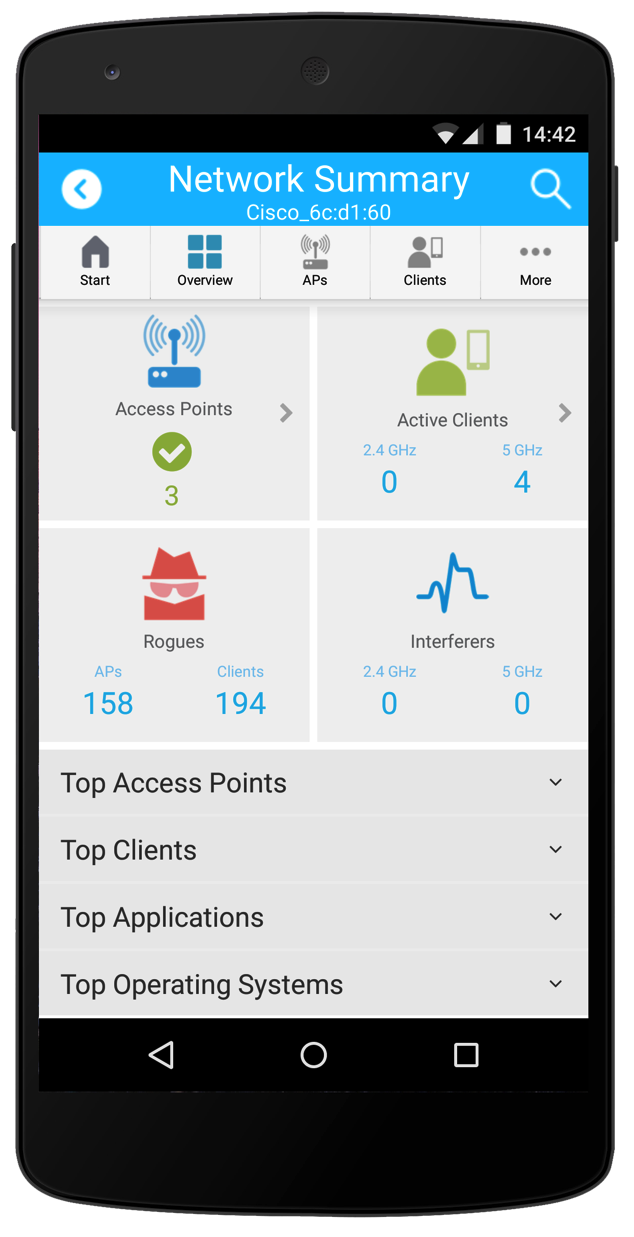 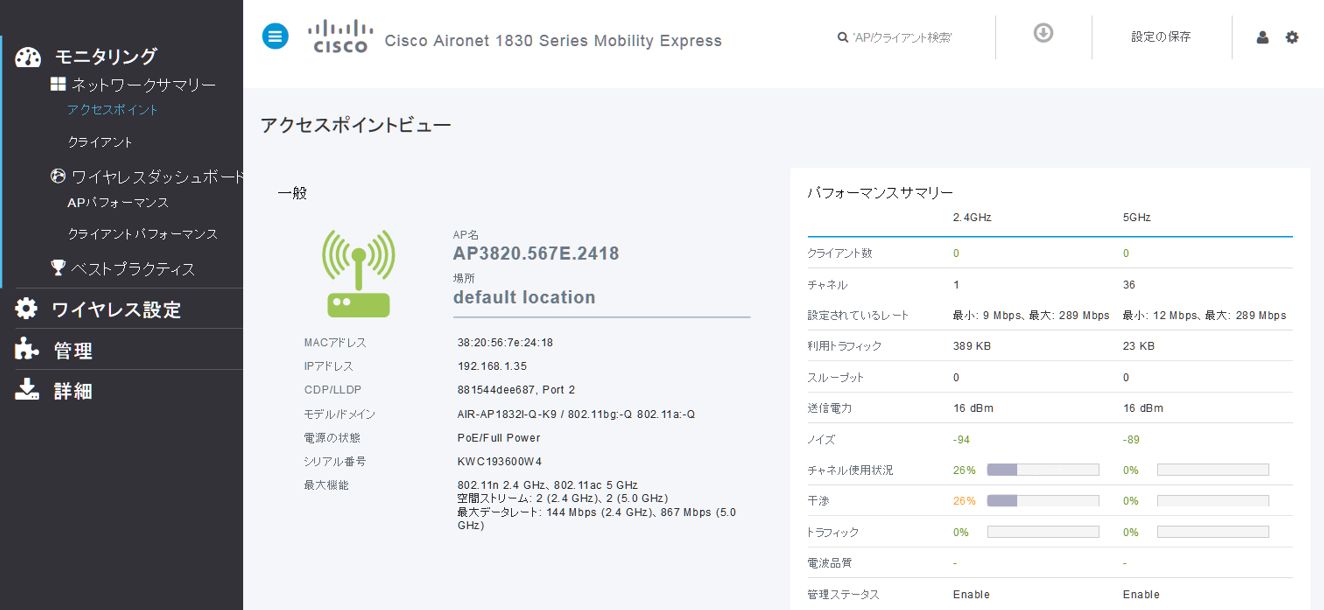 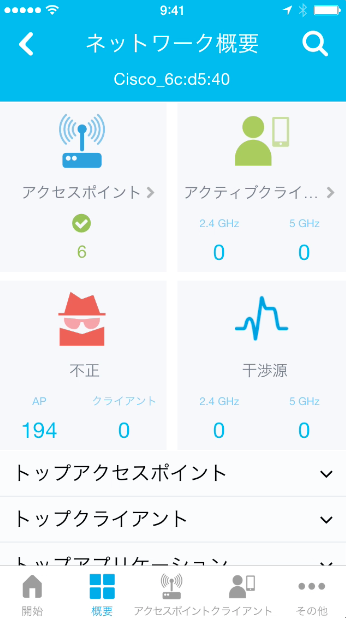 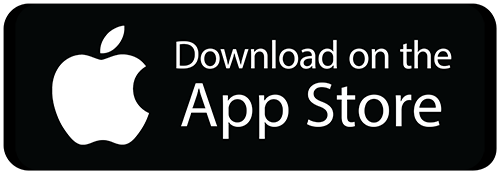 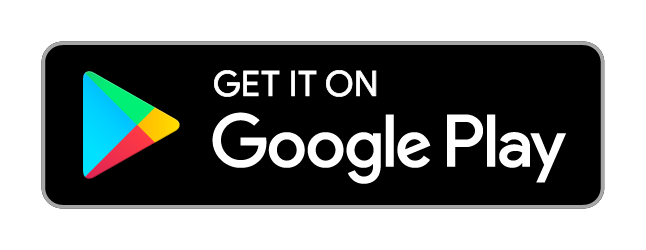 0
はじめるまえに
設計の勘どころ
展開例 : 小規模単体オフィス (1台からでも)
小規模オフィス
WAN
AP1台からでも コントローラ機能を利用可能ライセンスは必要ない
AP+
コントローラ機能
コントローラ機能による電波環境の自動調整、
不正検知、アプリケーション可視化が可能
単体APとして動作
外部RADIUS認証サポート
単体で WPA2-Enterprise 認証サポート
(オプション) CMXとの連携によりプレゼンス解析も可能
通信パス / トポロジ
FlexConnect の Local Switching と同等
制御トラフィックはコントローラとAPで通信注意 : 常にNative VLANを使用
データはAPで終端するローカル スイッチング
全 AP は同一L2 ドメインに設置が必要
FlexConnect Group のような設定は不要
全APにて自動で L2ローミング キャッシュを保持(内部的には default-flexgroup が作成されている)
小規模オフィス
WAN
AP+
コントローラ機能
制御トラフィック
(Native VLAN)
同一L2ドメイン(Native VLAN)
単体APとして動作
データ
(VLAN10) Local Switching
データ(VLAN20)Local Switching
ME 管理ネットワーク
必須事項
APの管理IPアドレスとMEコントローラのIPアドレスは 同一のネットワーク
APの管理IPアドレスは、TAG無しのNative VLAN
プライマリAP
その他AP
その他AP
P
管理用ネットワーク(タグ無)
無線クライアント用ネットワーク(タグ有)
設定済のAPを別サブネットへ移動する場合は初期化が必要です。
初期化の方法は、モードボタンを押しながら、電源を投入し20秒以上押し続けます。
その他のAP はSubordinate (従属) APと呼びます。
スイッチの設定
管理向けと従業員向けは別ネットワーク
管理向け含めてネットワークは1つ
アクセス ポート
トランク ポート
ME、APへのIPアドレス割当て
初期設定でIPアドレスを指定
DHCP利用を推奨
固定にする場合は、一旦DHCPで割り当て後、固定に変更
MEが管理ネットワーク向けにDHCPサービスも提供可能
ME 管理ネットワークとAPの接続
MEのIPアドレスとAPのIPアドレスは同一ネットワークが必須です。
サブネットワーク越しのAP接続はサポートしません。
APがサブネット越しにコントローラに帰属したとしても、MEの冗長機能は機能せず不整合を引き起こします。
(Subordinate AP)
従属AP
(Subordinate AP)
従属AP
プライマリAP
P
ME 冗長機能
コントローラが起動しているのはプライマリAPのみコントローラが有効
プライマリAPに異常が発生すると、他のAPがプライマリになり コントローラが有効となります。
その他のAPのコントローラは待機状態
(Subordinate AP)
従属AP
(Subordinate AP)
従属AP
プライマリAP
P
通常のコントローラのような N+1、SSO構成はサポートされません。
ME 冗長機能
プライマリAPの選出
コマンド (preferred)で指定されたAP
機種スペックが高い (3800 > 2800 > 1800)
接続クライアントが少ない
MACアドレスが小さい
P
AP2800
10クライアント
AP1800
1クライアント
AP3800
25クライアント
AP3800
15クライアント
8.3.102からコマンドが追加
config ap next-preferred-master cisco_ap_name
config ap next-preferred-master cisco_ap_name forced-failover (強制昇格)
次のME候補の選択
予めME対応イメージを絞ることで 次のプライマリAPの予測がし易くなる
全てがME対応イメージの場合、プライマリAPから別のAPに切り替わる場合に 次の候補の予測が難しい
?
?
?
CAPWAP AP専用
P
P
CAPWAP AP専用
ME 設定の同期
設定情報はプライマリAPからその他のAPへSave Config 実行時に同期
(Subordinate AP)
従属AP
(Subordinate AP)
従属AP
プライマリAP
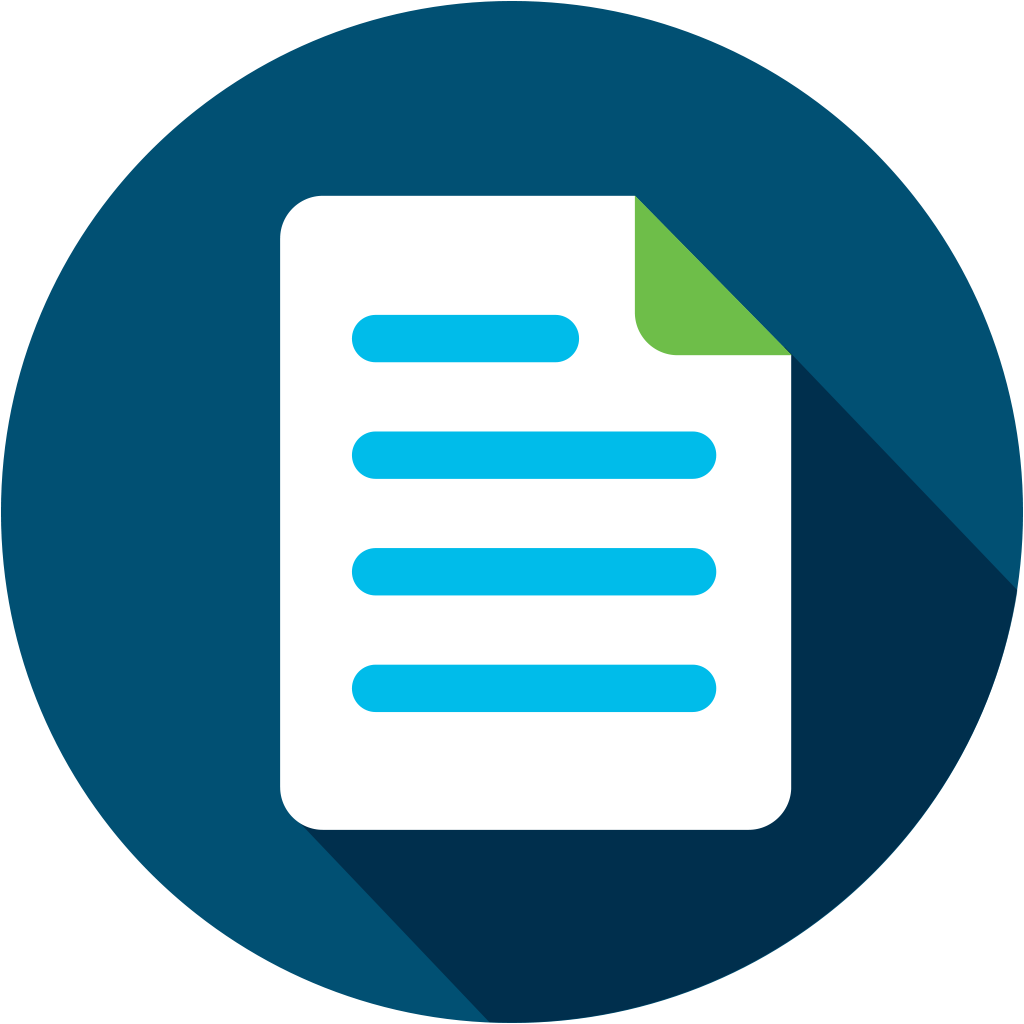 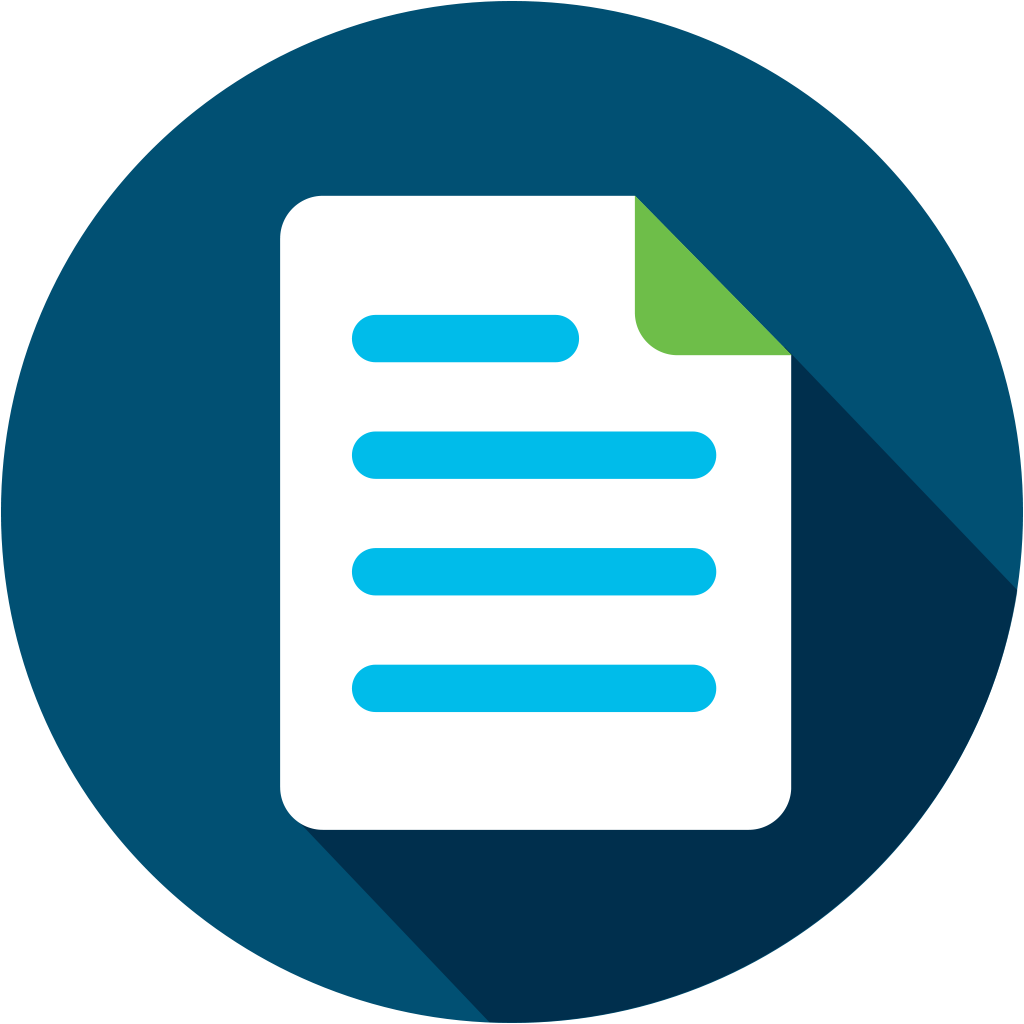 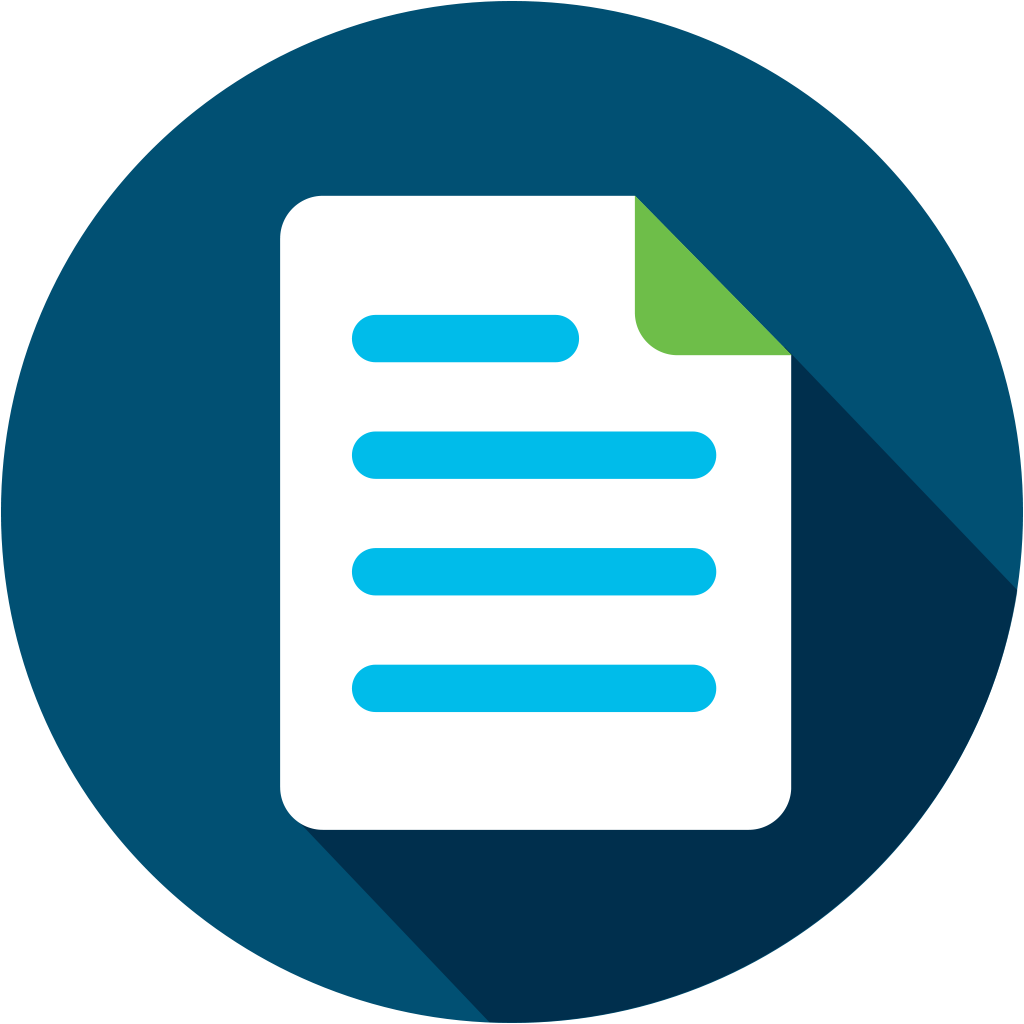 P
ME 冗長の仕方
プライマリAPから定期的にVRRP パケット (VRID １固定) を送信
従属APでVRRPパケットを3回消失すると プライマリAPが不在と判断
次のプライマリAPの選出を実施
プライマリAPのIPアドレスは引き継がれる
(Subordinate AP)
従属AP
(Subordinate AP)
従属AP
プライマリAP
P
VRRP (VRID:1)
ネットワーク図
物理構成
論理構成
APのアドレスは
管理ネットワークとなります。
サーバ類
サーバ類
管理ネットワーク
従業員ネットワーク1
SSID1
スイッチ
SSIDn
従業員ネットワークn
管理ネットワークと従業員ネットワークの共有も可能です。
設定手順
設定を実施
コンソールで確認可能
開始
PCを無線接続
APに電源 (ACまたは、PoE) を接続
APのOSが起動
ブラウザ経由でMEに接続
Mobility Express (ME) が起動
無線の設定
DHCPリクエスト
(300秒のタイムアウト待ち)
APが初期設定用SSIDを出力
MEの再起動
APがMEに接続
終了
用語 : WLAN
無線サービスを提供する1つのサービスとして定義
SSIDとそれに関する情報(認証、QoS、無線ポリシー等)の構成要素
項目は4つのグループに分かれているます。
一般 (SSID名、2.4GHz/5GHzの選択、ブロードキャストSSIDなど)
WLANセキュリティ (認証方式、ゲスト アクセス、MACフィルタなど)
VLANとファイアウォール (VLAN、トランク、ファイアウォールなど)
トラフィック シェーピング (QoS優先制御、通信の可視化など)
ME 8.4 セットアップ
1
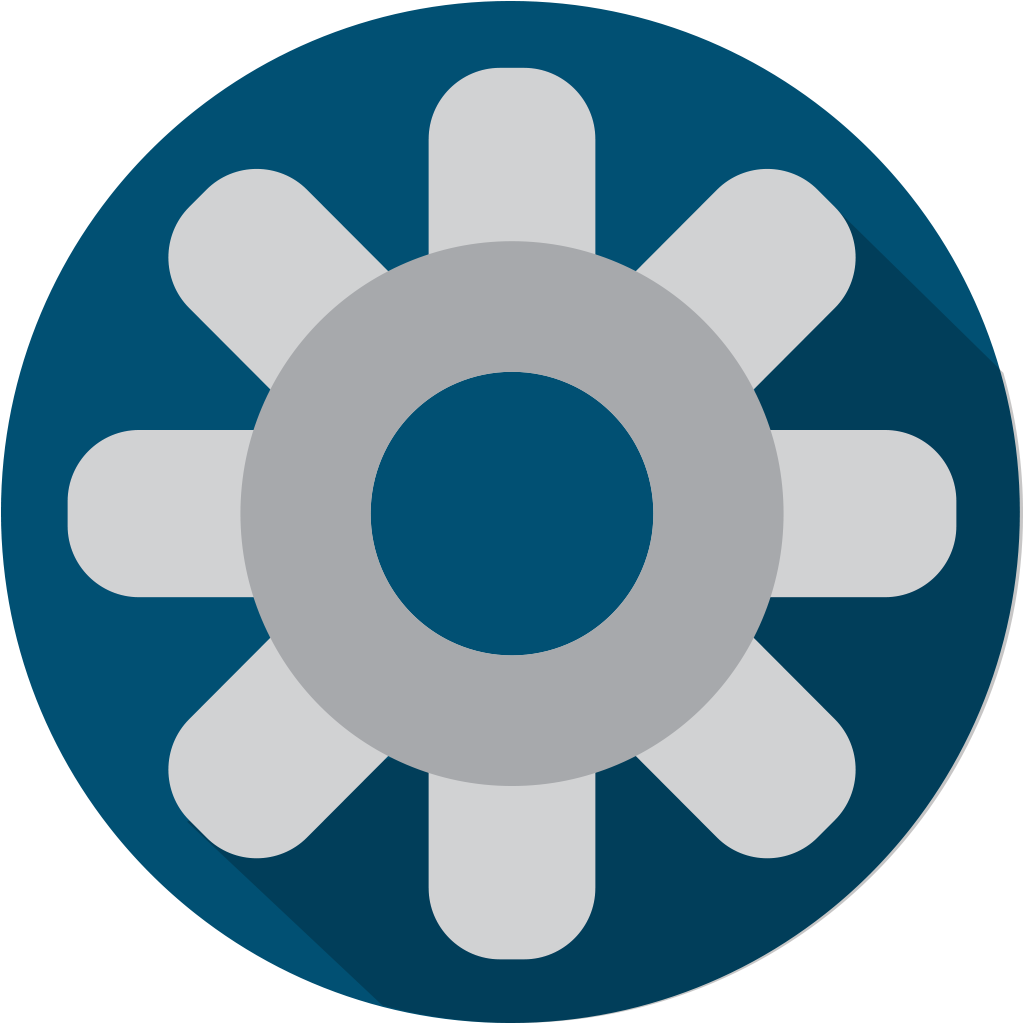 AP1832I/1852I
PoEスイッチへ接続
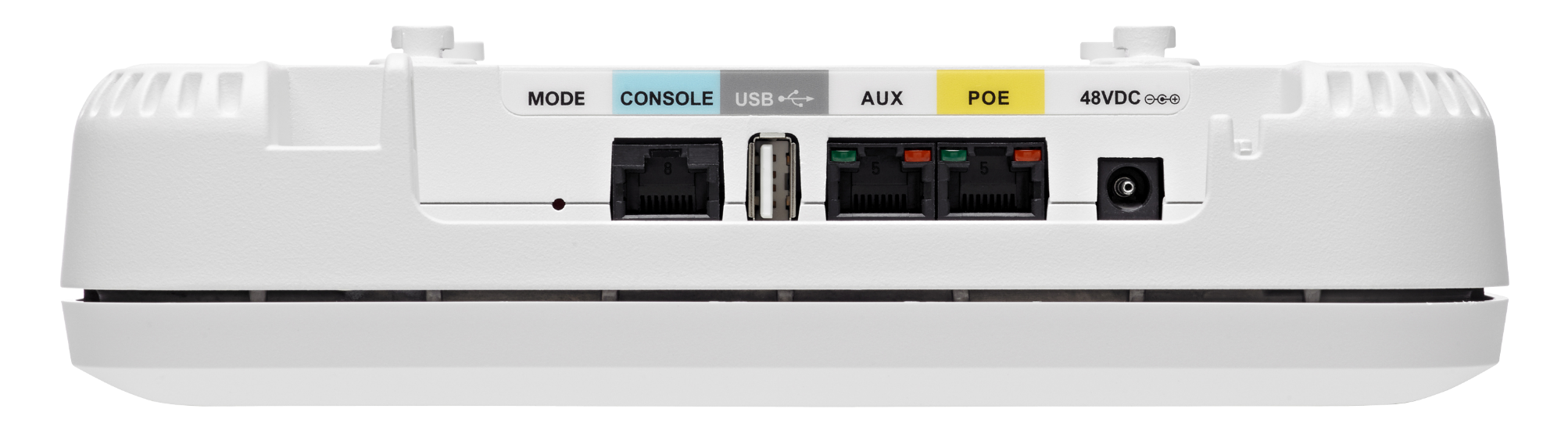 初期設定が終了するまで
有線側から通信はできません。
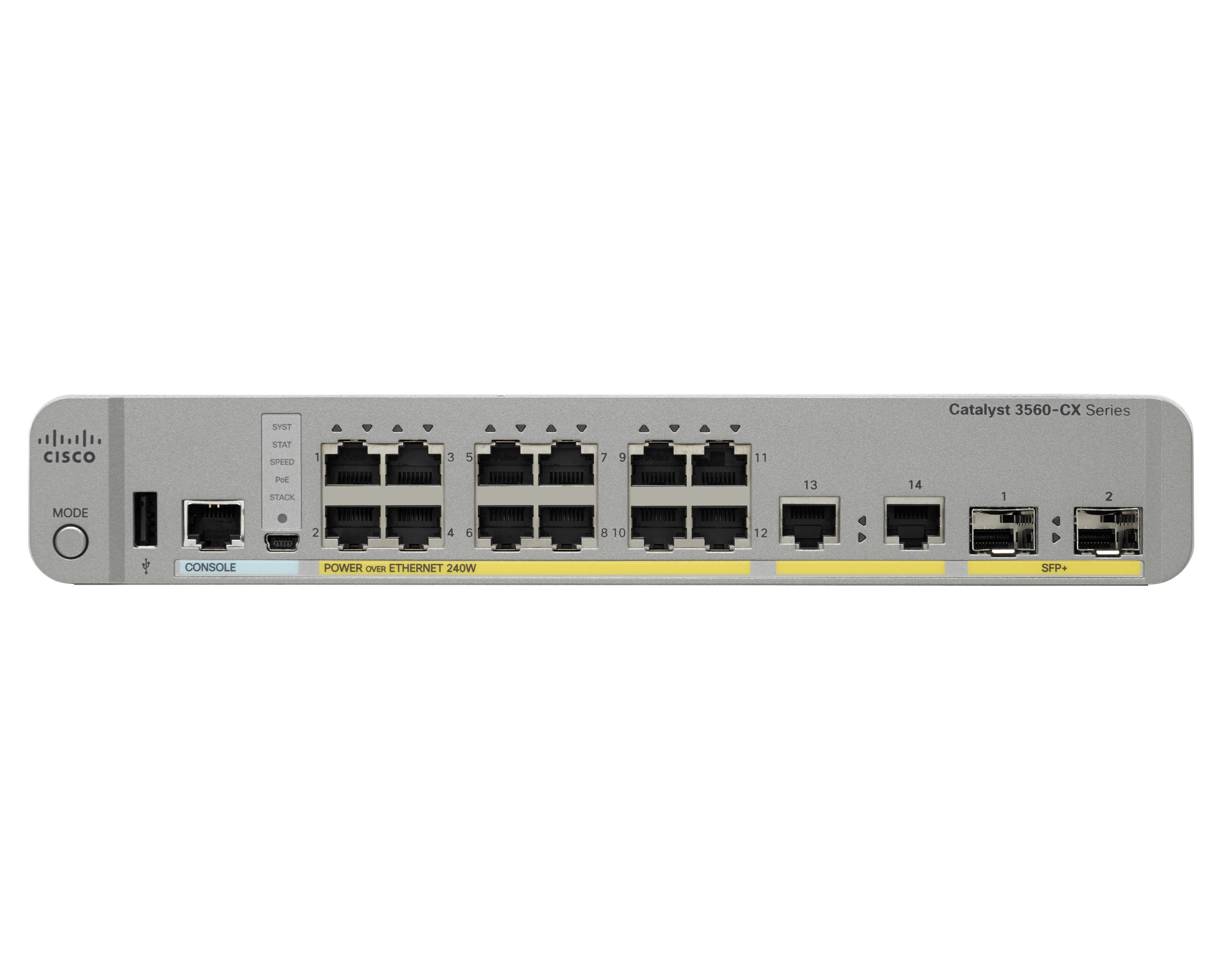 OS起動
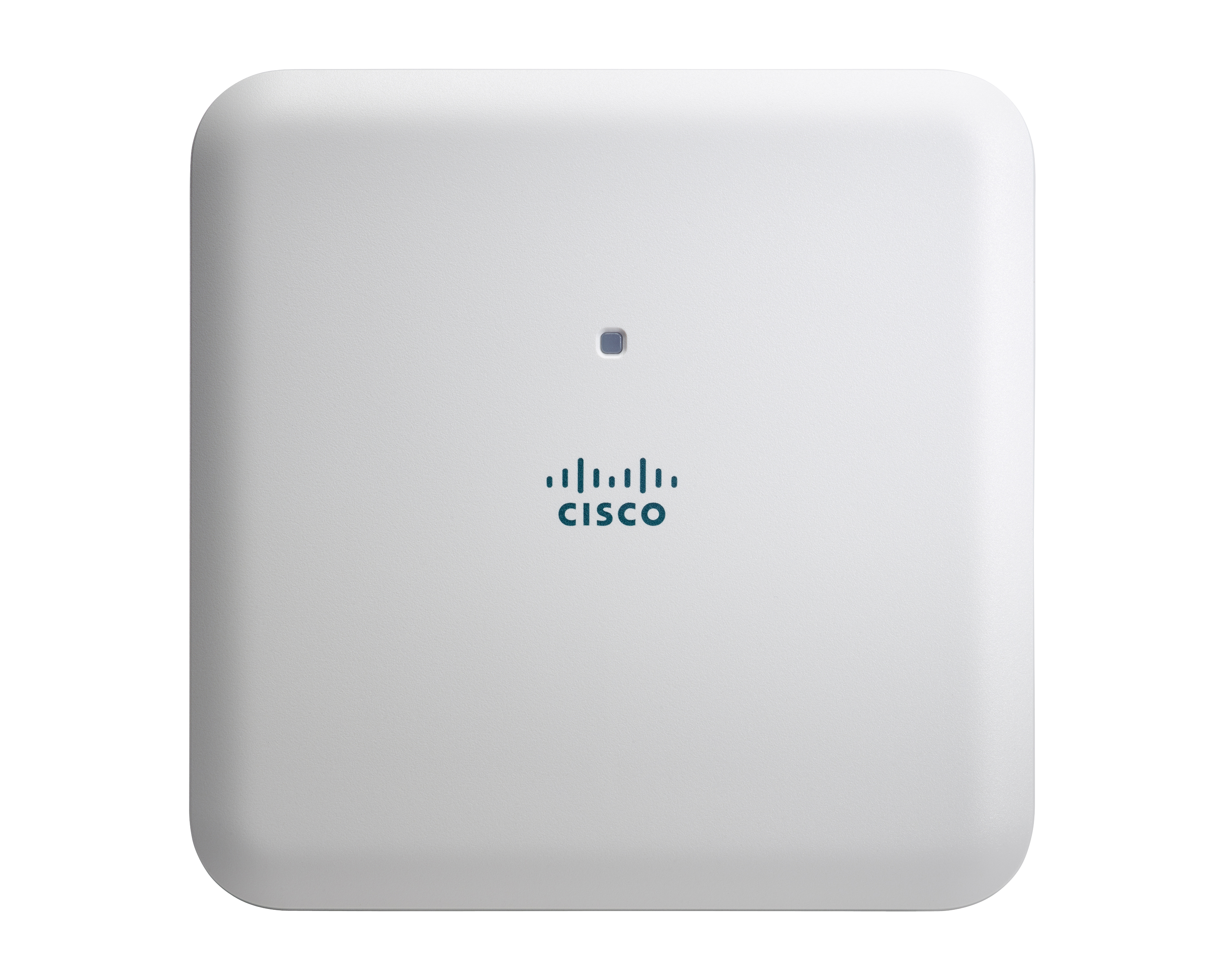 AP1830/1850のLEDランプが緑色に点滅するまで待って下さい。
(およそ7分かかります。)
(AP2800/3800の場合は、LEDランプが緑色に点灯するまで待って下さい。)
AP/Mobility Express起動後
inSSIDerツールで確認
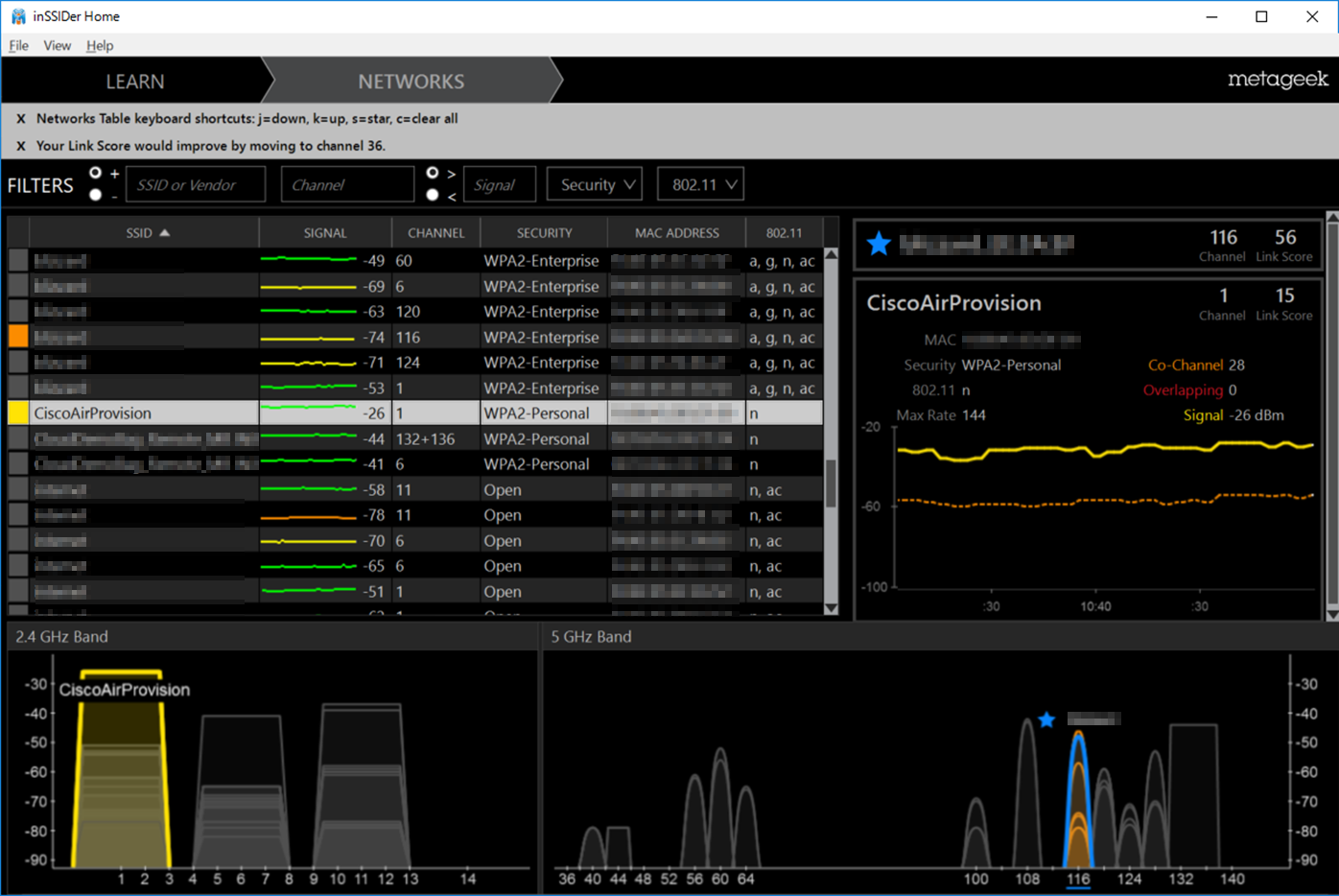 SSID:CiscoAirProvision
が見えてきます。
参考
CiscoAirProvisionに接続
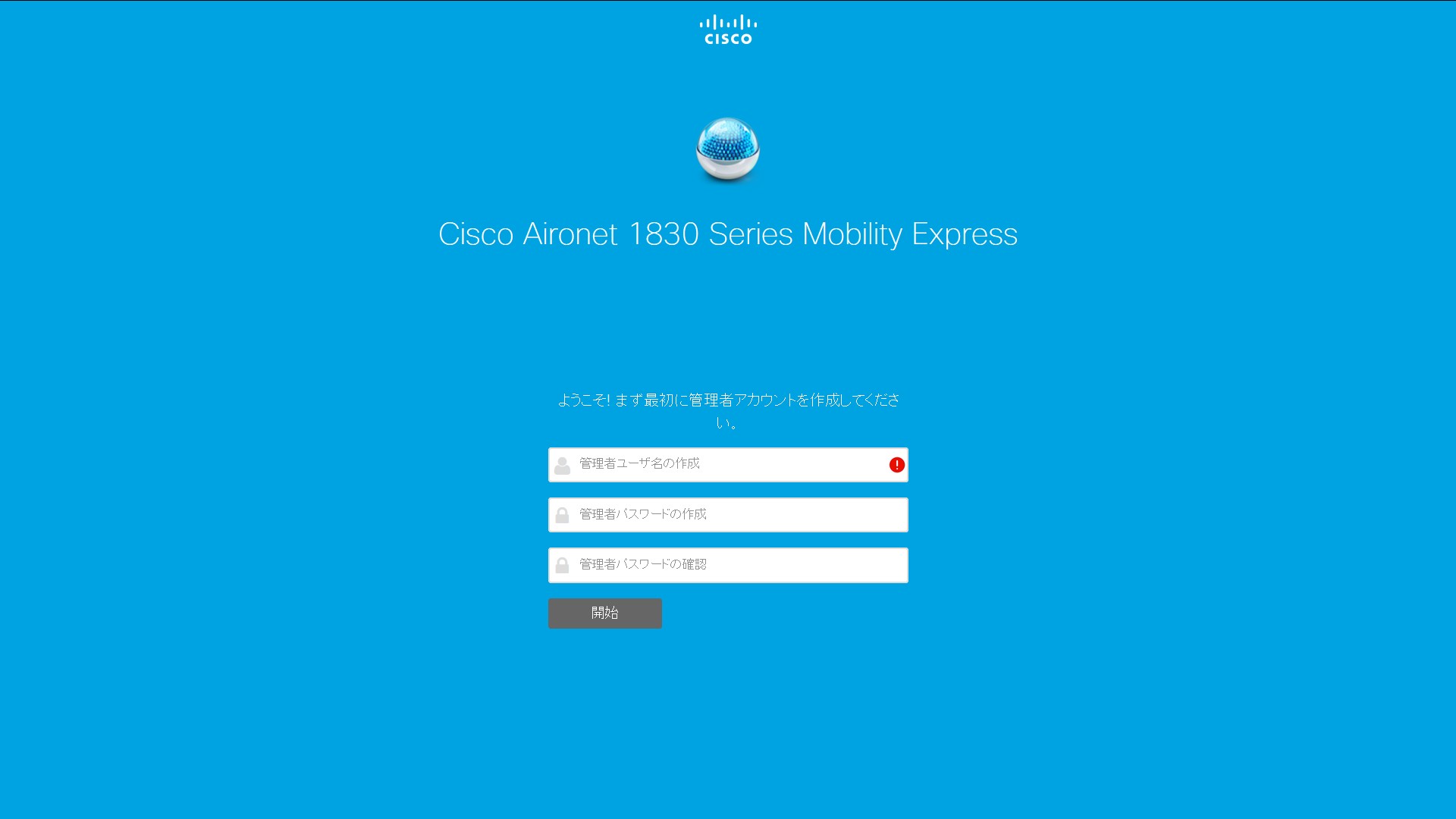 LEDランプが緑色で点滅したら、以下のSSIDに接続して下さい。




接続するとLEDが緑色の点灯し、自動的にブラウザが立ち上がります。
立ち上がらない場合は、以下のURLに手動で接続して下さい。
SSID : CiscoAirProvision
セキュリティ: WPA2-Personal
パスワード : password
http://mobilityexpress.cisco/
注意
管理者アカウントの作成
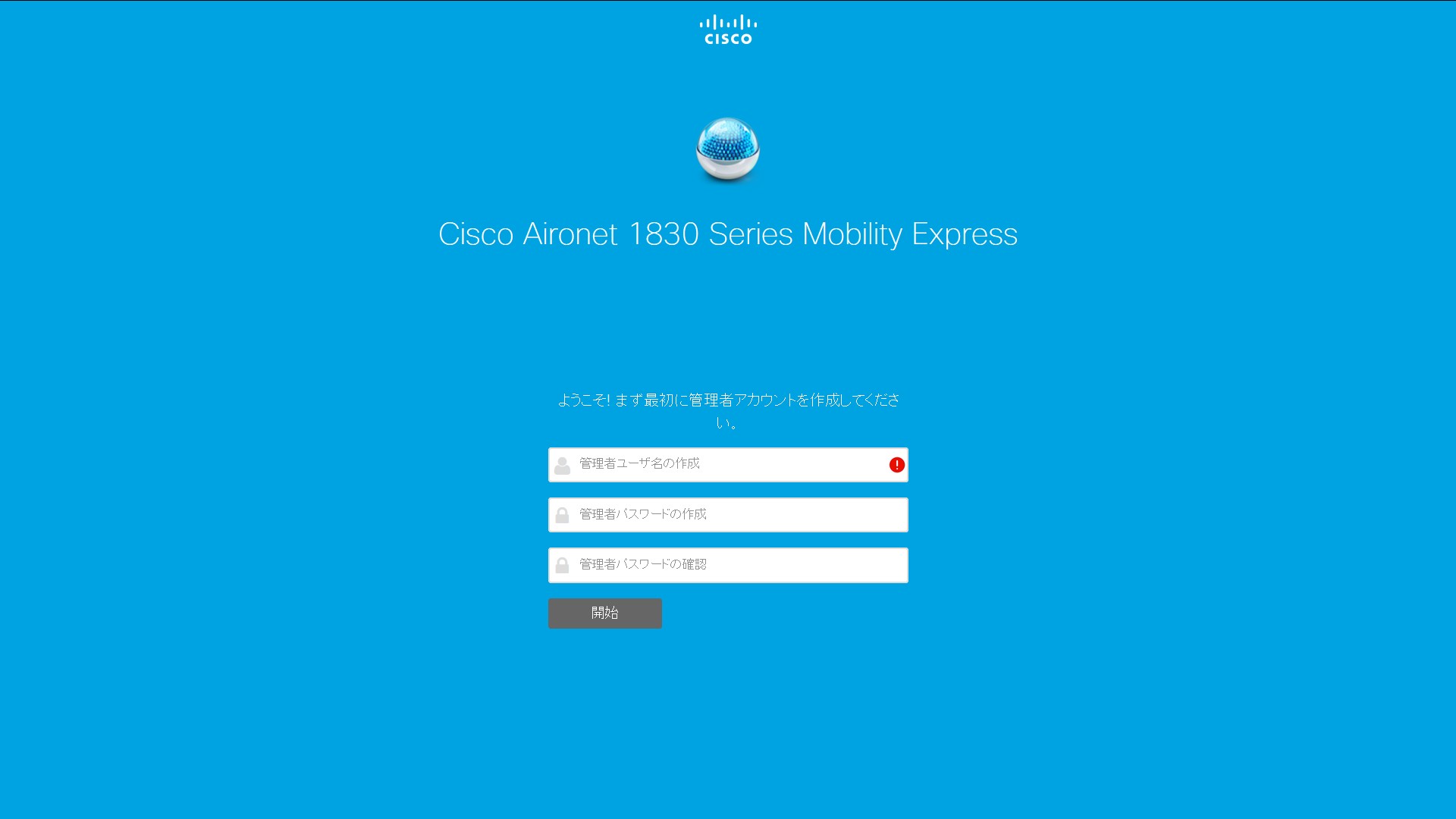 管理者パスワードは、以下の条件で構成されている必要があります。
半角英数字記号
6文字以上
以下を各1文字以上含める
大文字
小文字
数字または記号
条件は設定後 変更することができます。
設定は 3 ステップで完了
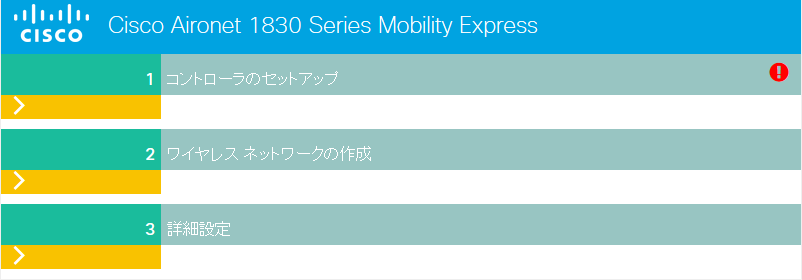 1
コントローラのホスト名、時間、国、ネットワーク情報を設定
2
無線用のネットワーク、セキュリティ、認証方法を設定
3
電波の自動調整、ローミング関係の設定
1. コントローラのセットアップ 1/2
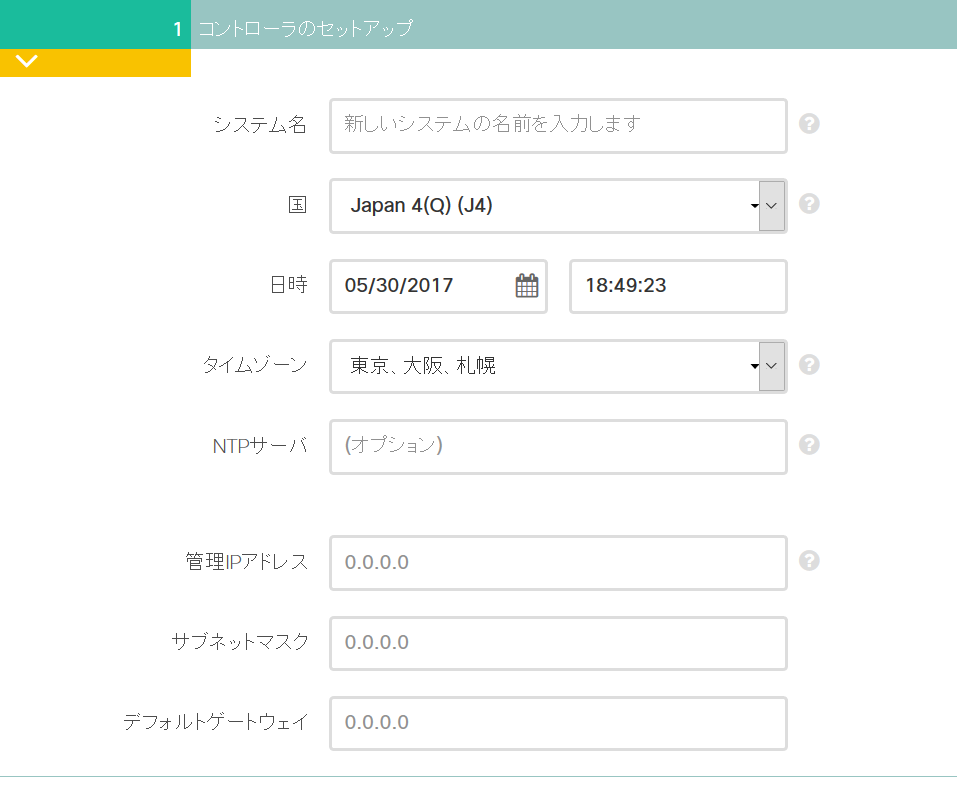 1
2
3
3
3
1
4
2
3
5
コントローラのホスト名 (最大31文字)
コントローラのIPアドレス
≠APのIPアドレス
日本は J4 を選択して下さい。
認証や障害時などで、正確な時間が重要なため、NTPサーバの利用が推奨
APとコントローラの接続に実在するデフォルトゲートウェイが必要
4
5
1. コントローラのセットアップ 2/2
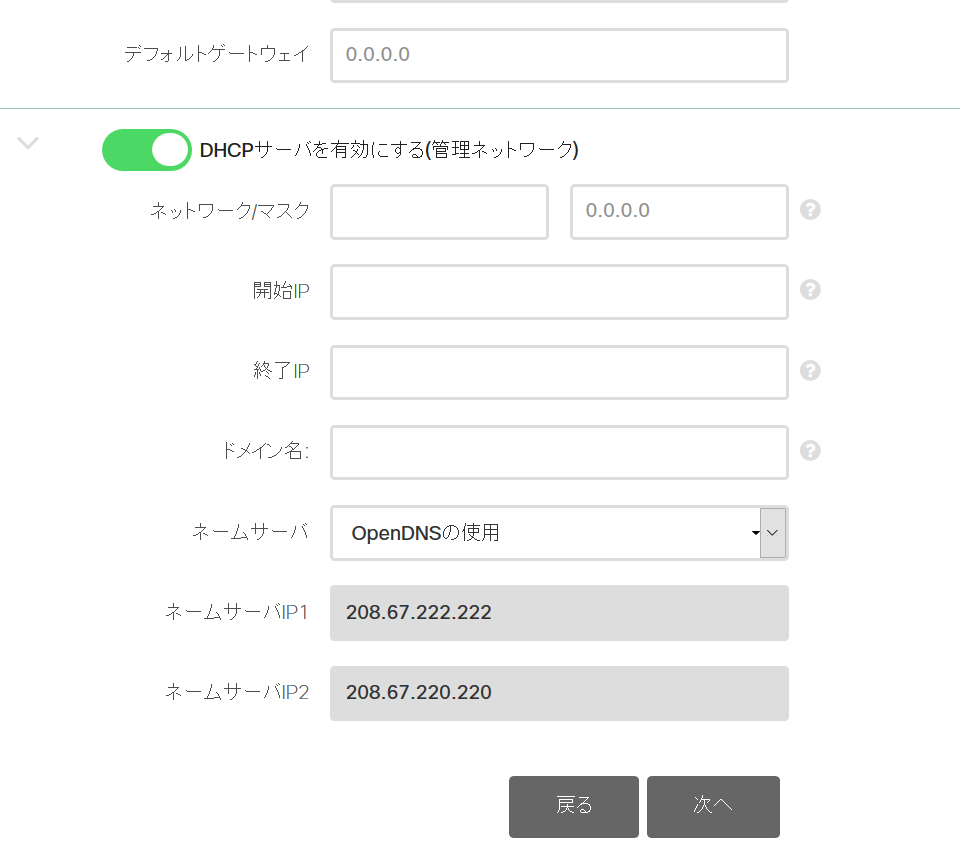 1
2
3
3
4
管理ネットワークのネットワーク アドレス
1
3
2
4
管理ネットワークのDHCPサーバの利用の有無。ルータ等でDHCP機能を利用している場合は、無効に変更
貸し出すIPアドレスの範囲を入力
ネーム(DNS)サーバを指定 (初期値 : OpenDNS)
別サーバの利用は、[ユーザ定義]を選択し、[ネーム サーバIP1]、[…IP2]を入力
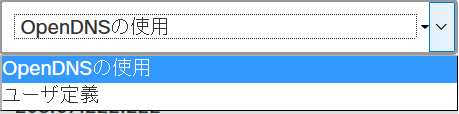 2. ワイヤレス ネットワークの作成
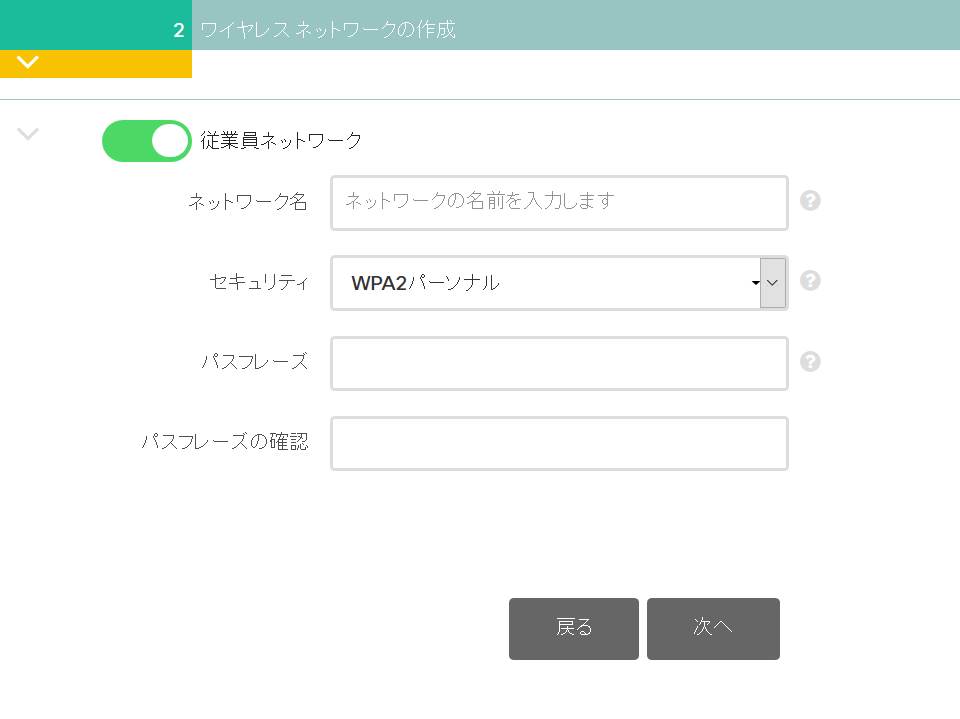 1
2
3
4
4
1
2
4
3
無線サービス (SSID) の作成の有無
SSID (最大32文字)
パスワード (共通鍵) を入力 (8～38文字)
[WPA2パーソナル] は共通鍵のみで認証
2. ワイヤレス ネットワークの作成 (補足)
RADIUSサーバと連携する場合は、[WPA2エンタープライズ] を選択
参考
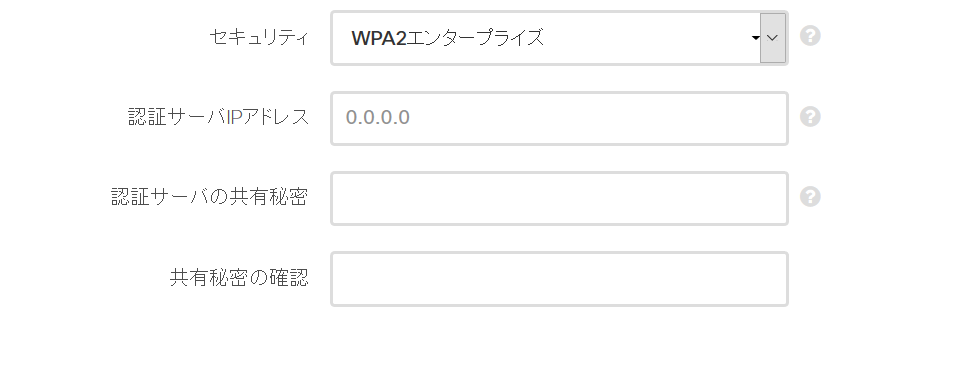 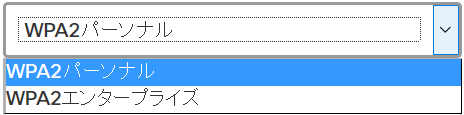 1
2
3
WPA2パーソナル : 共通鍵を利用WPA2エンタープライズ : RADIUSを利用
3
3
2
1
RADIUSサーバとの共通鍵を指定
RADIUSサーバのIPアドレスを指定
3. 詳細設定
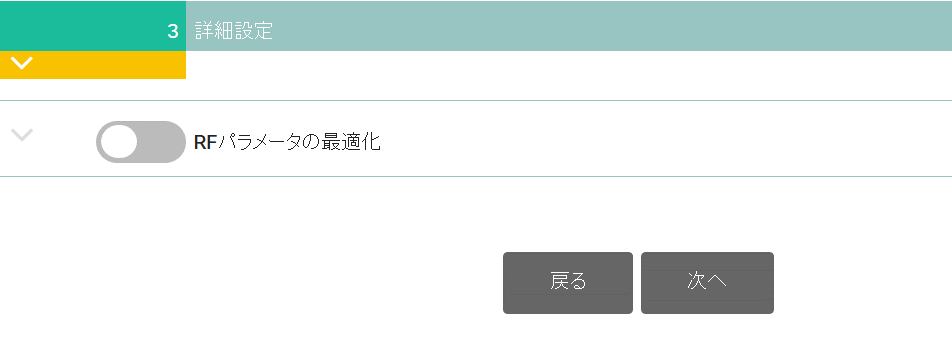 1
1
電波のチャネルや出力を自動調整するかを選択
初期値は無効
設定の確認
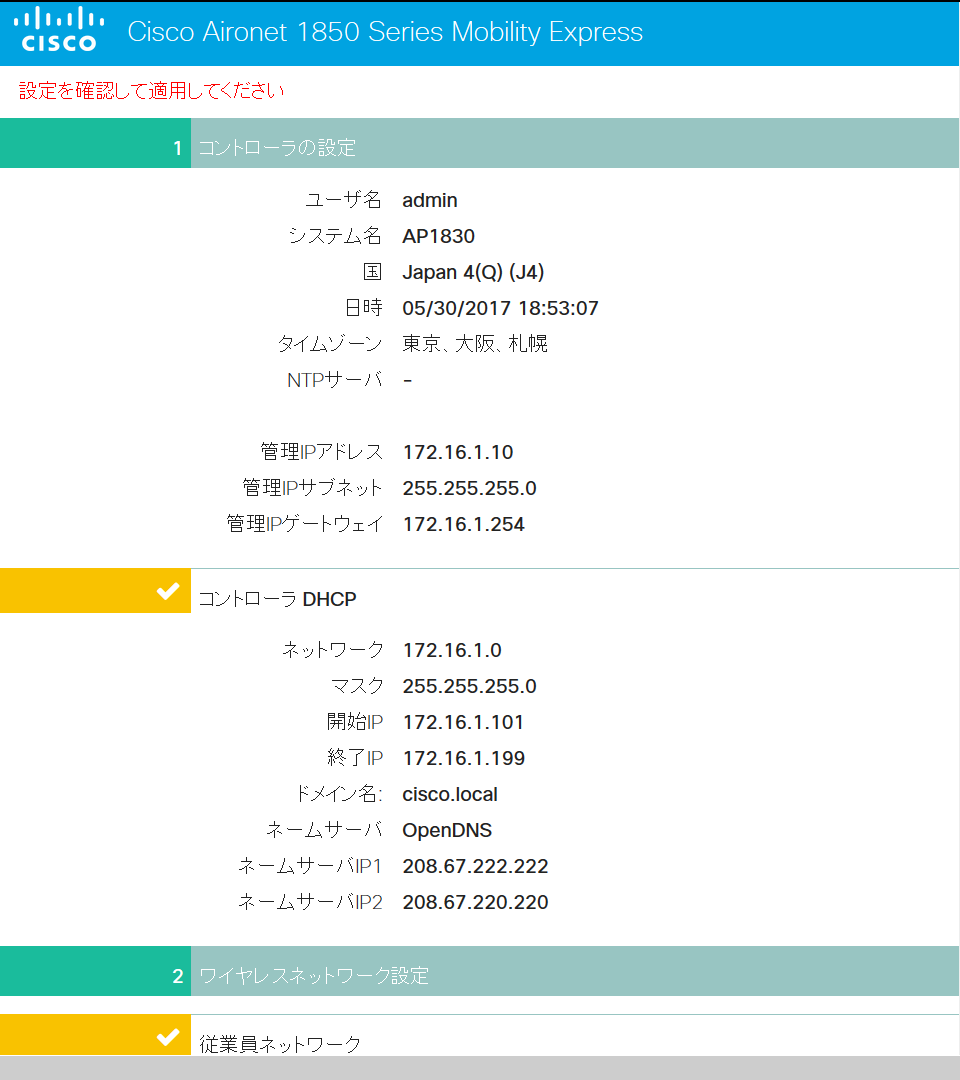 省略
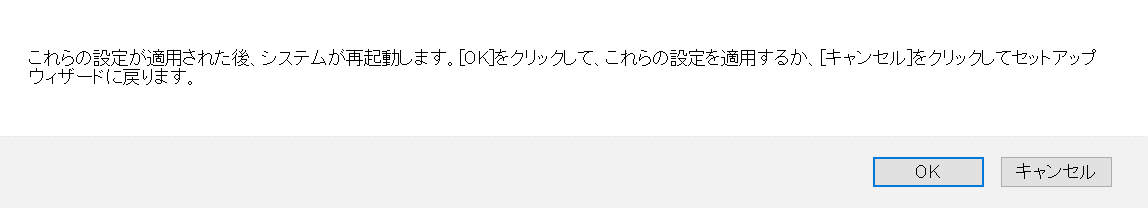 1
2
3
設定反映をする場合は [OK] を、設定し直す場合は [キャンセル] をクリック
画面の中央に表示されたら、新しいIPアドレスで再接続
設定内容を確認の上、問題がなければ[適用]をクリック
2
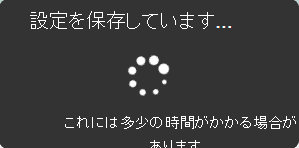 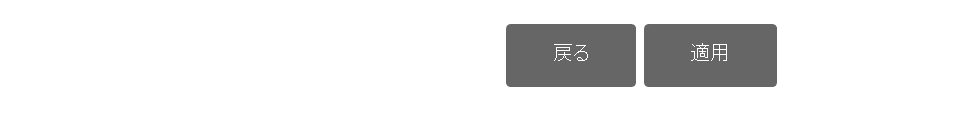 3
1
管理画面に接続
作成したSSIDが出力されたら接続してください。
無線に接続し終えたら設定したIPアドレスにウェブ ブラウザを使って接続して下さい。
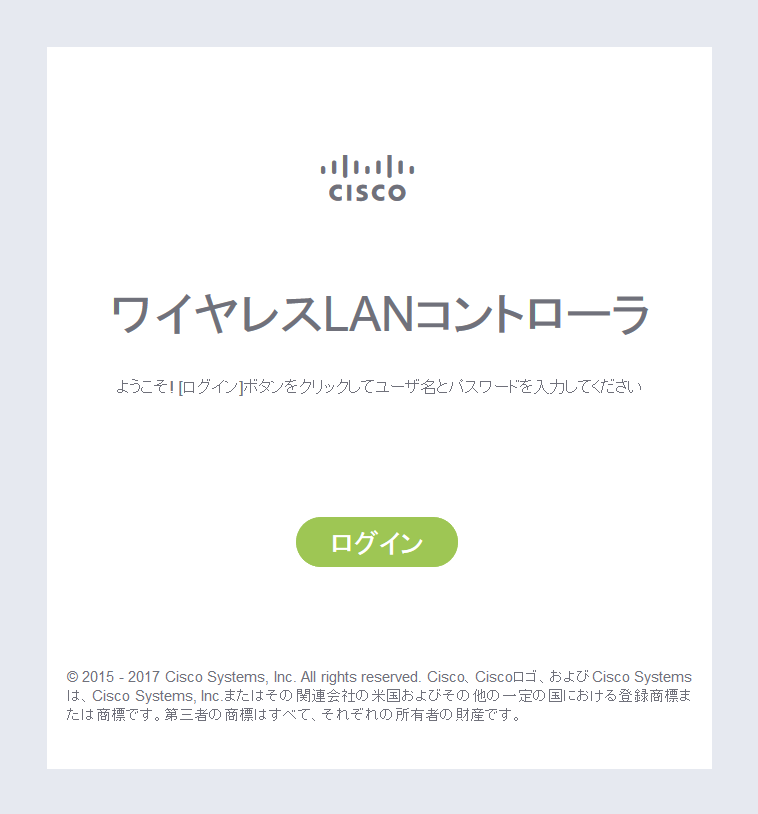 https://(管理IPアドレス)
ユーザ名、パスワードは作成したモノを入力して下さい。
追加作業
管理用と同一ネットワーク
NO
YES
端末用の
DHCPが必要
NO
YES
終わり
Aを実施
Bを実施
A
DHCPプールの追加VLANの設定
無線クライアント向けDHCPサービス
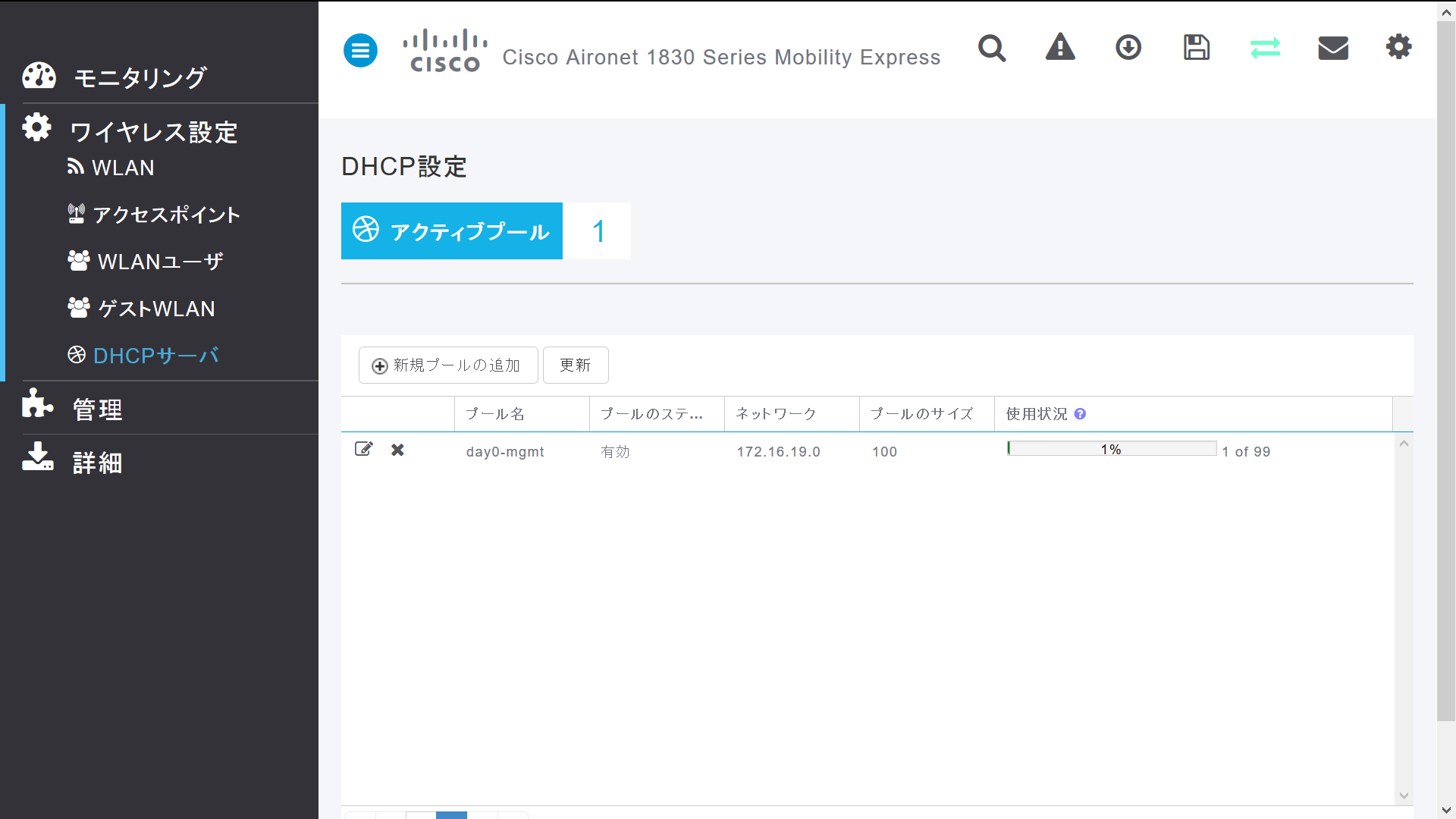 1
1
[ワイヤレス設定] の [DHCPサーバ] を選択し、[新規プールの作成]をクリック
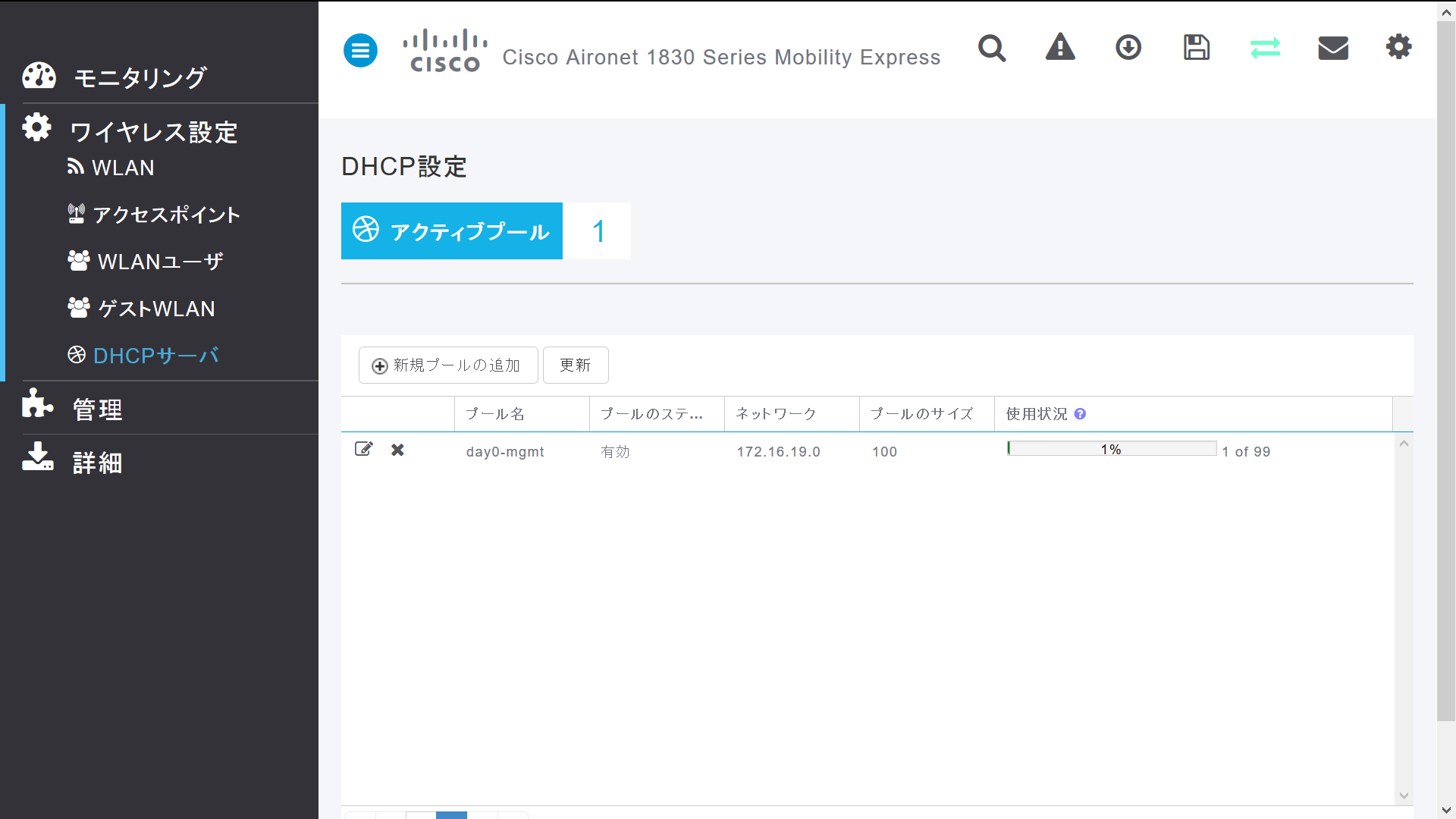 1
WLAN詳細画面
1
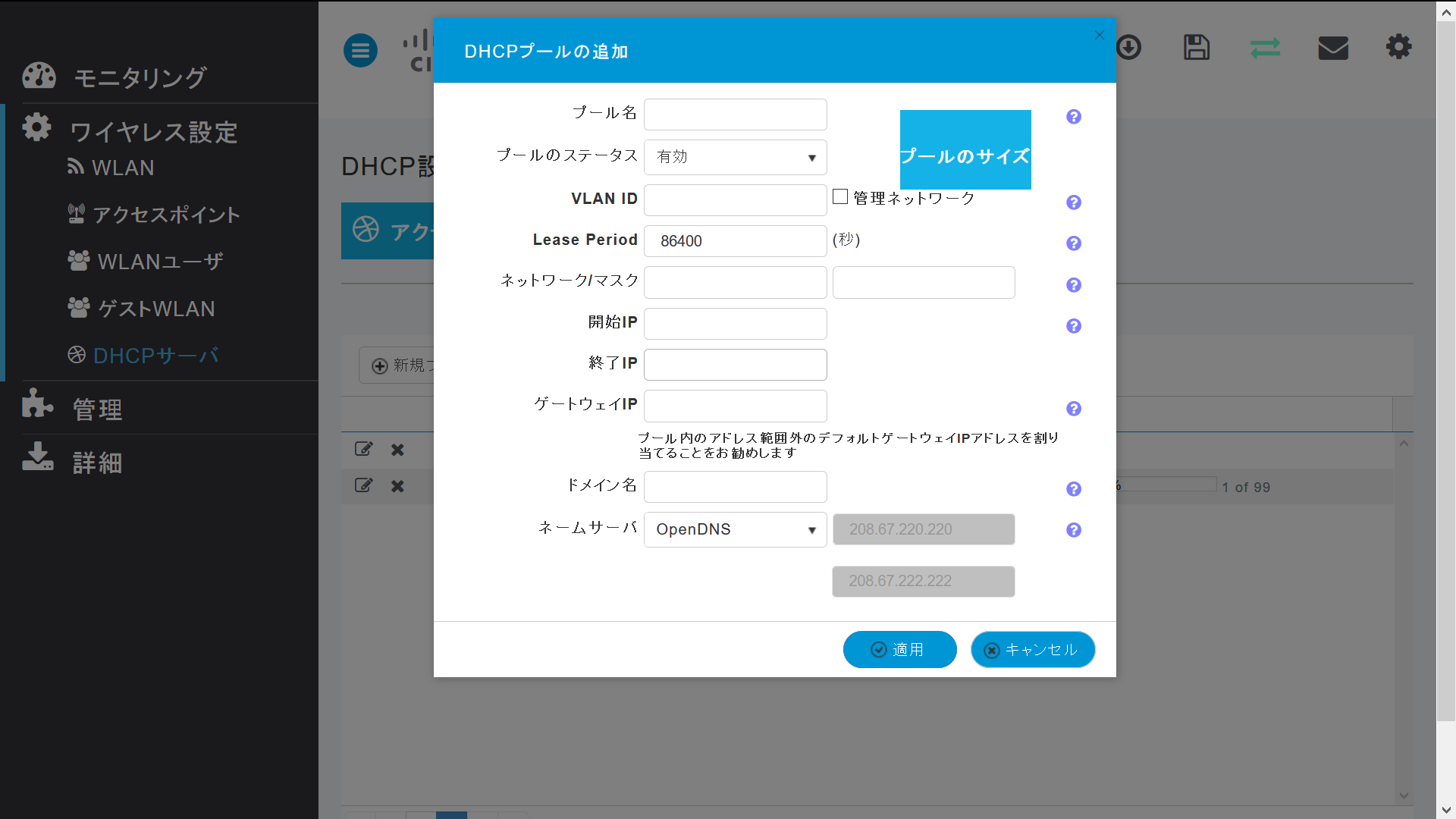 1
WLANで追加設定画面が表示されます。
変更時も同様の画面が表示されます。
無線クライアント向けDHCPサービス
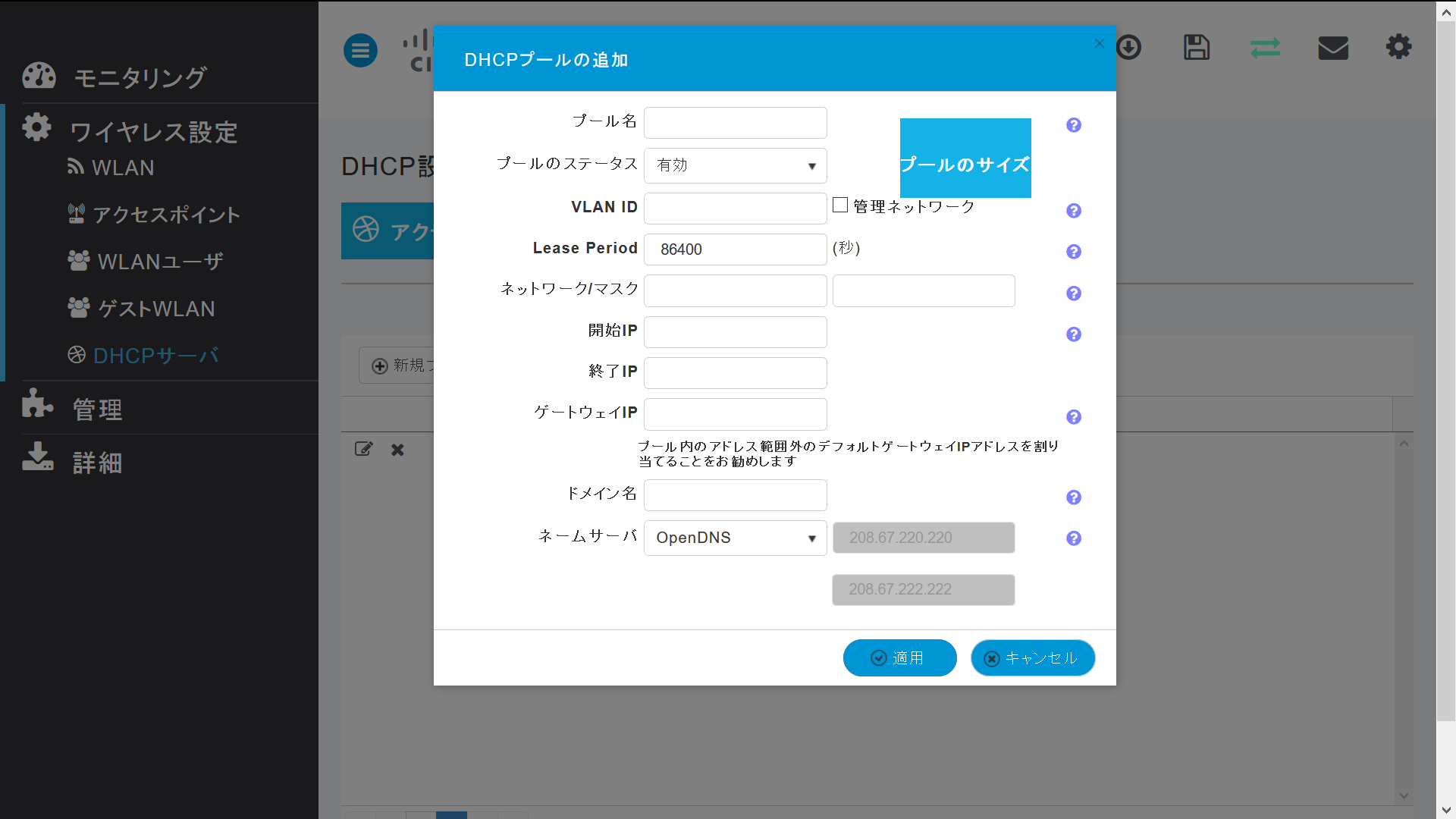 1
2
2
3
4
3
貸し出し先端末のドメイン名
1
2
3
4
5
英数字で分かりやすい名前を付けてください。
管理ネットワークと
同じネットワークの場合
	[管理ネットワーク]をチェック
違うネットワークの場合
	[VLAN ID] VLAN番号を入力
貸し出すアドレスのネットワーク情報
貸し出すIPアドレスの範囲を指定
全て入力し終わりましたら[適用] をクリックしてください。
5
無線クライアント向けDHCPサービス (続き)
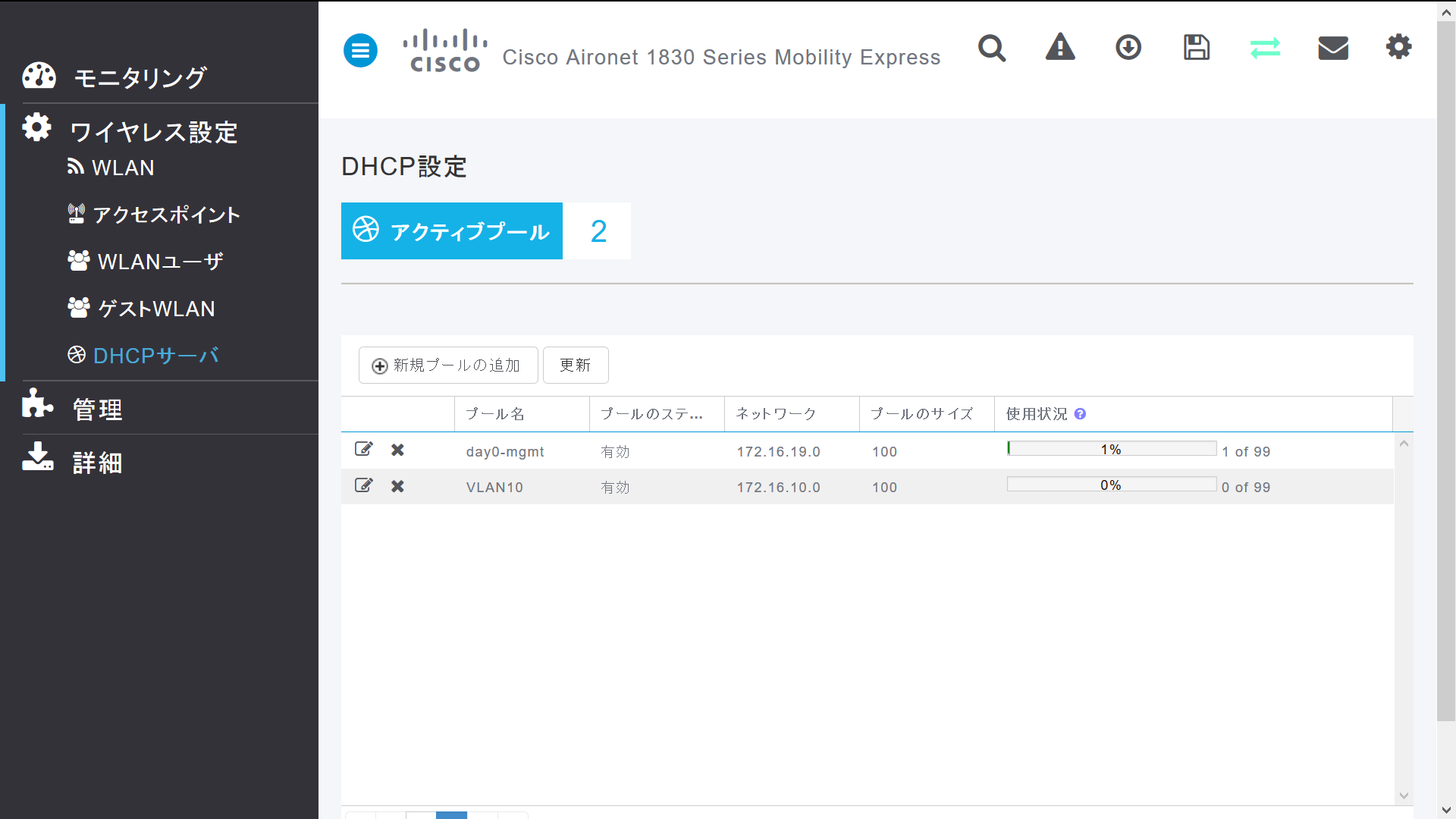 1
1
登録が成功すると 1つ増加します。
必要な分だけDHCPプールを登録して下さい。
VLANの設定
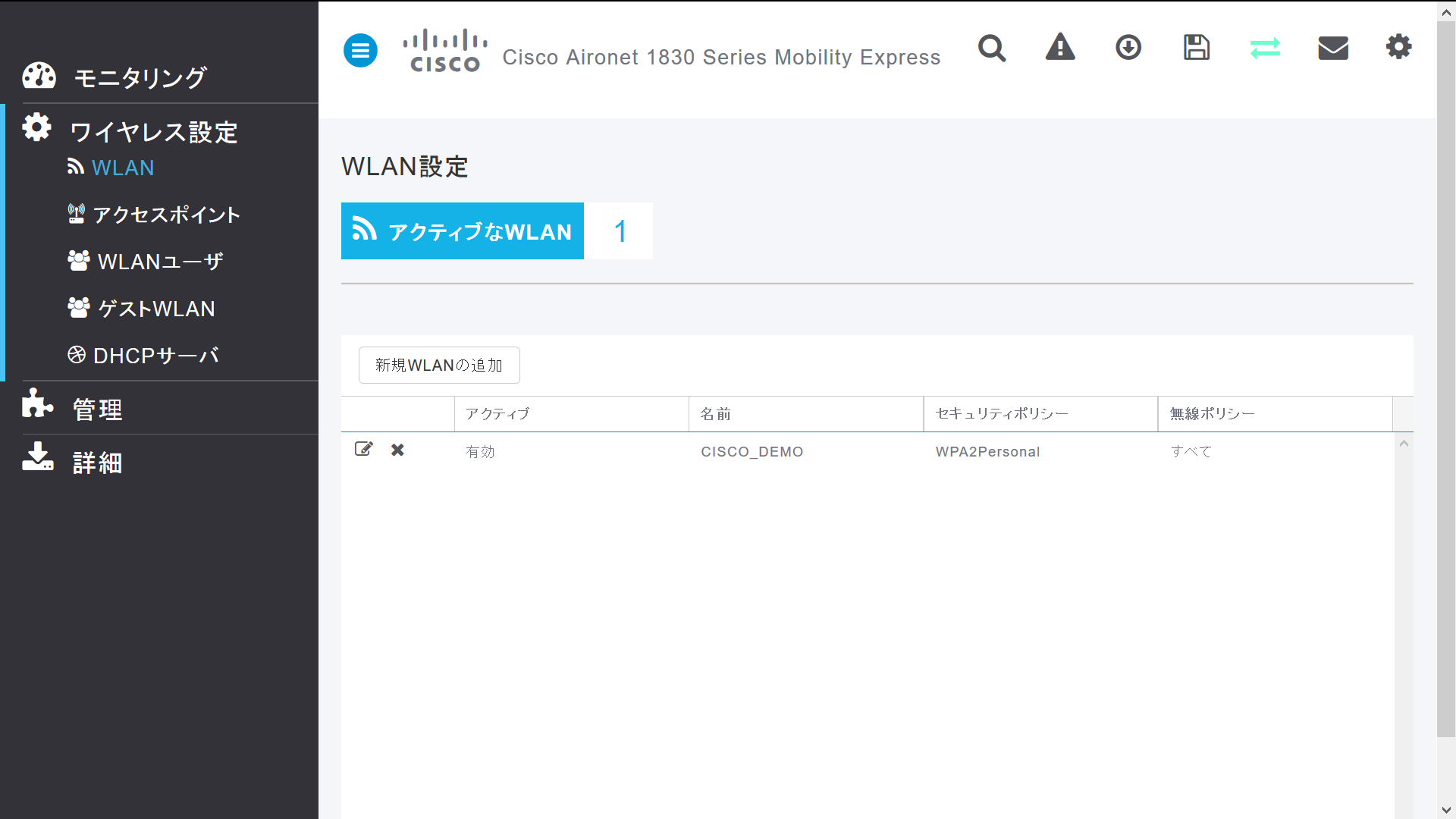 1
[ワイヤレス設定] の [WLAN] を選択し、作成したSSIDの左側のアイコンをクリック
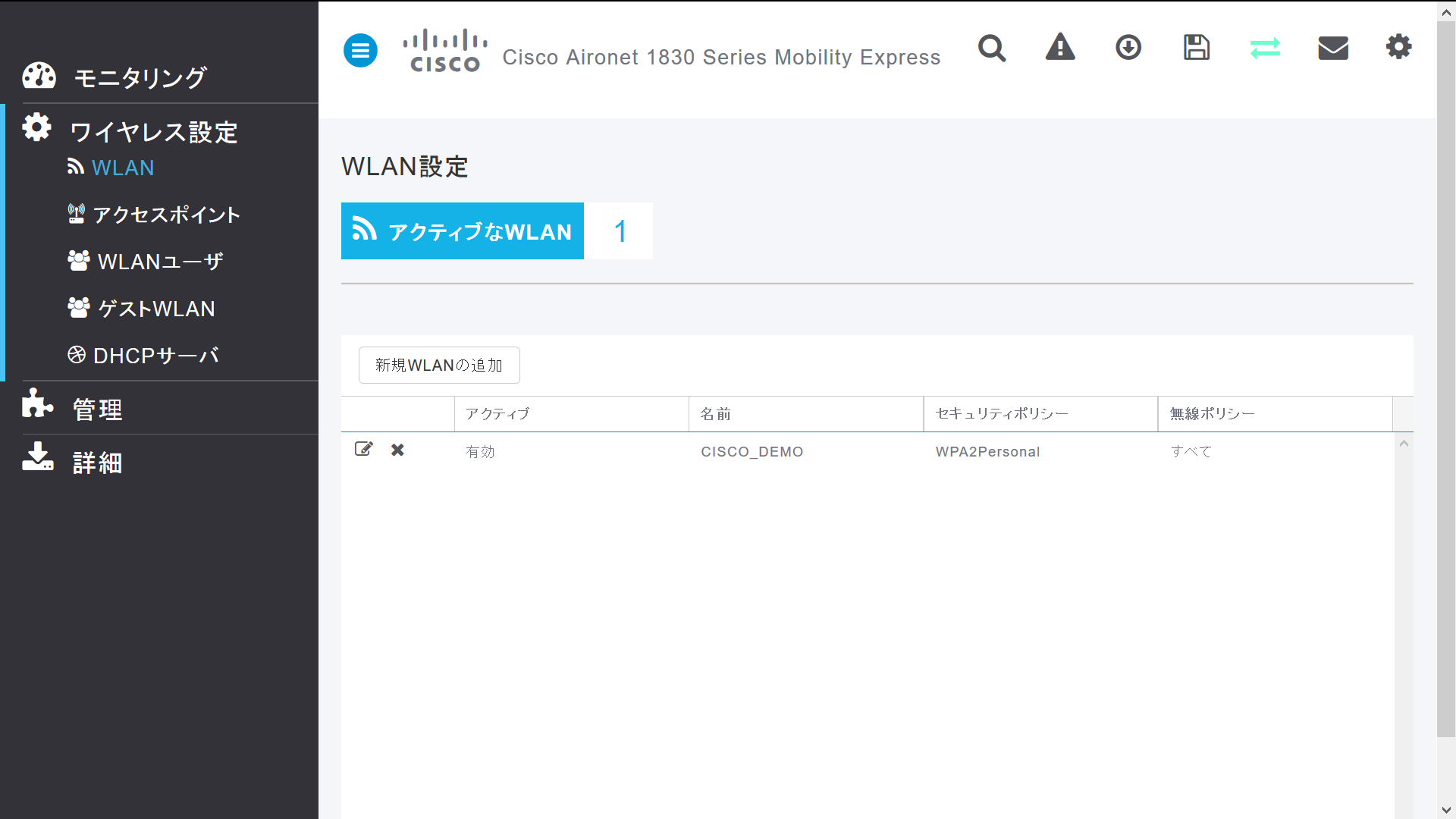 1
VLANの設定
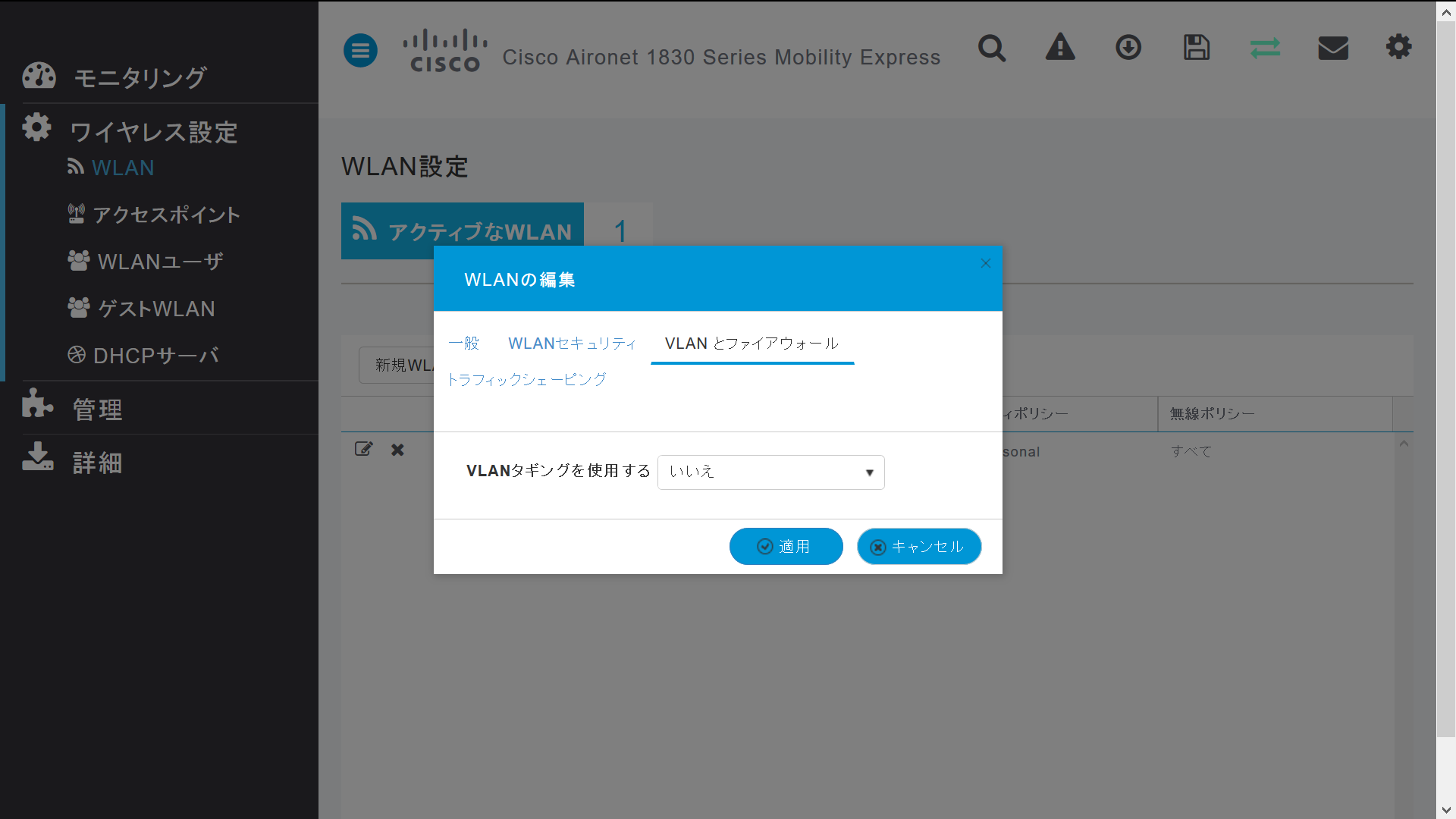 1
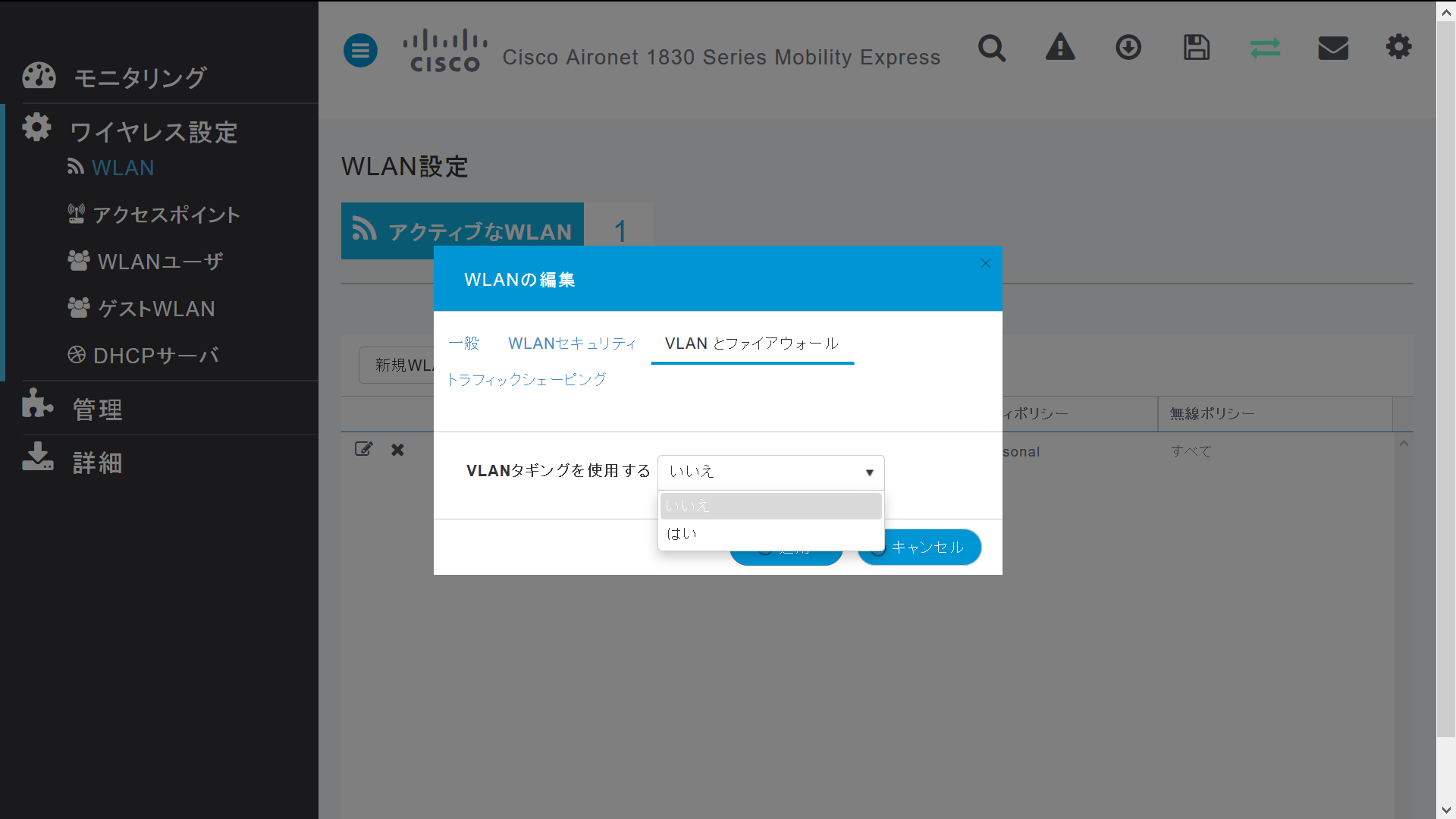 2
2
1
[VLANタギングを使用する] で[はい] を選択
[VLANとファイアウォール] を選択
VLANの設定 (続き)
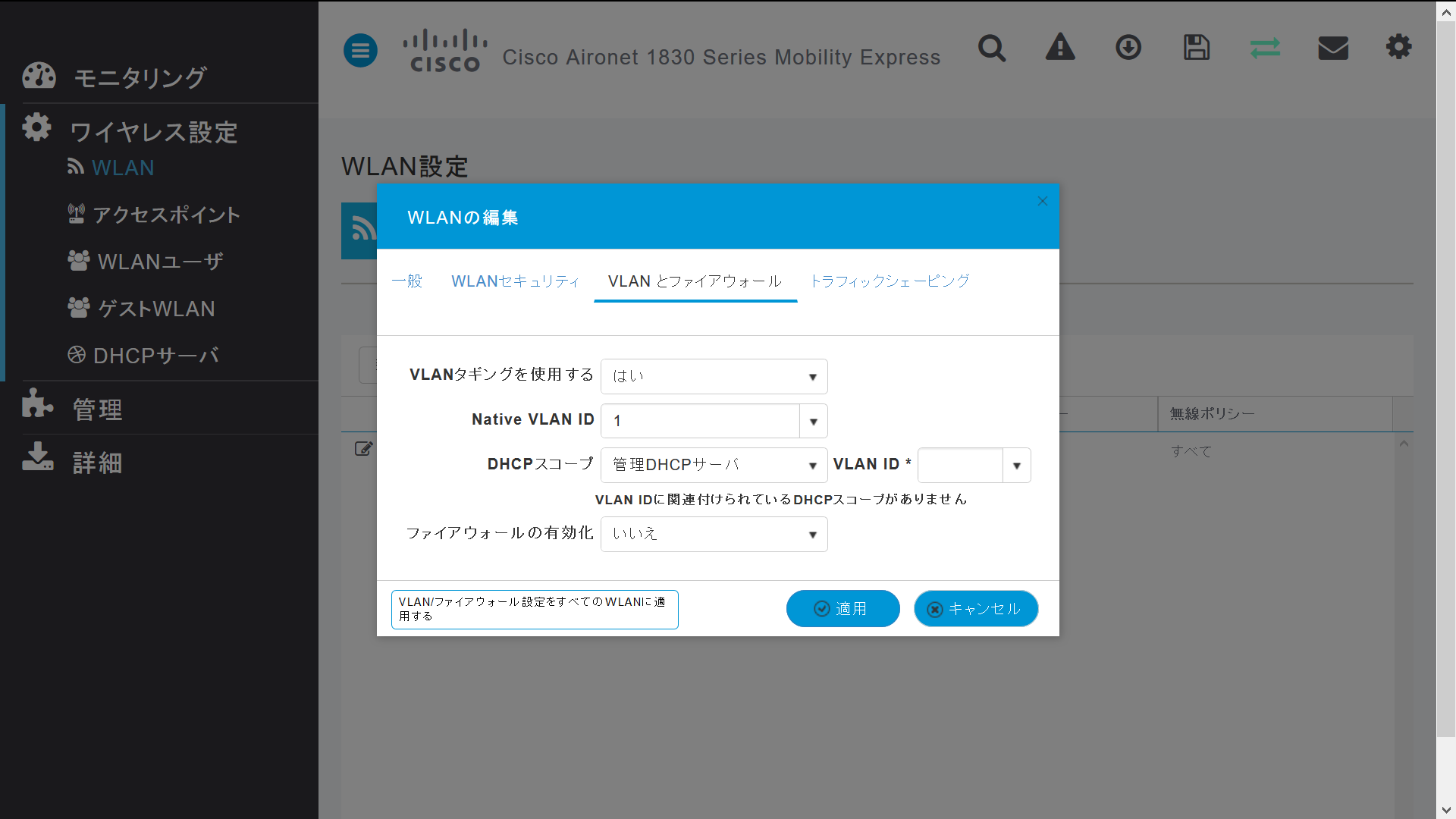 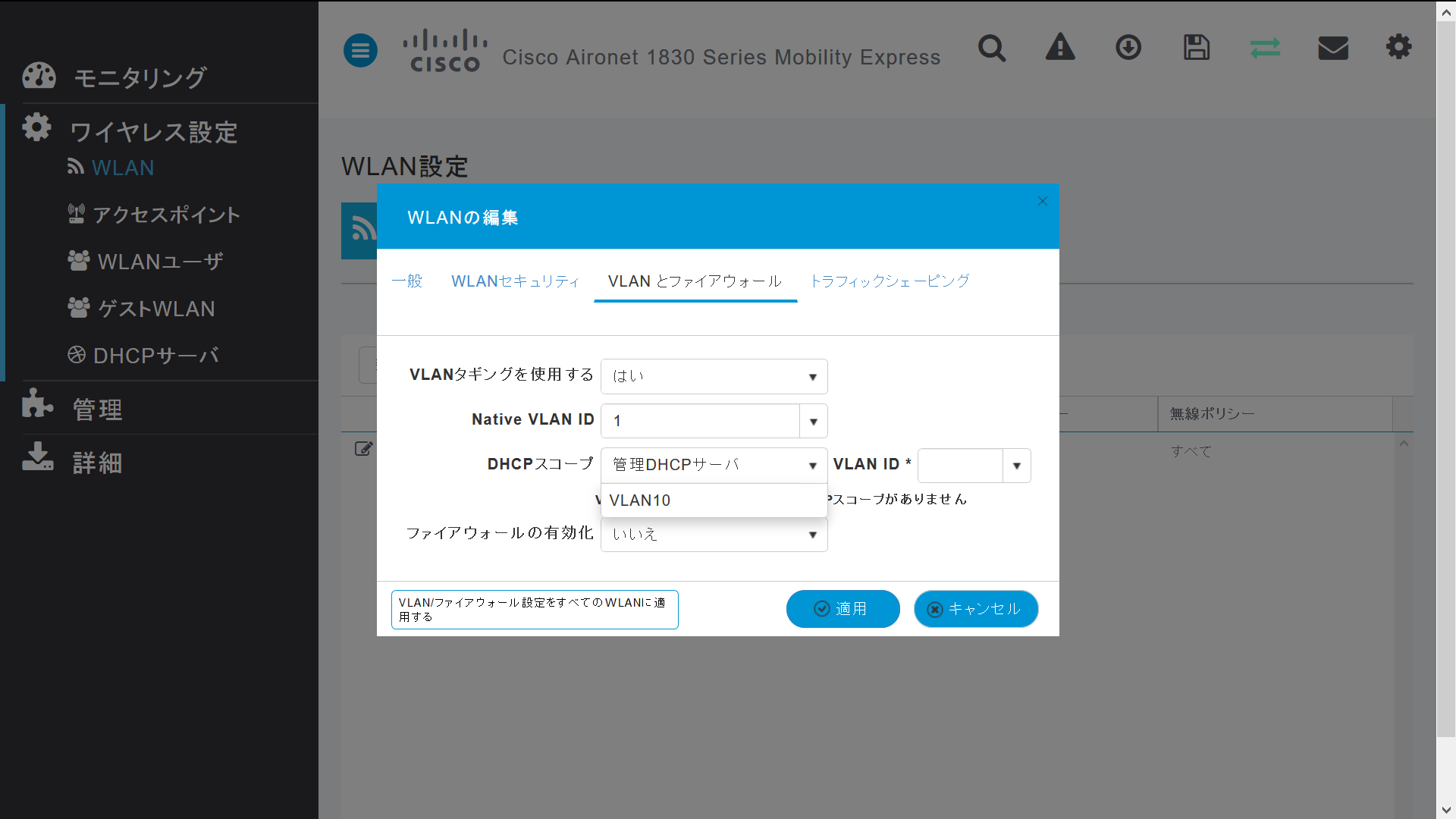 2
1
1
2
[DHCPスコープ] で前段で作成したDHCPプールを選択して下さい。
DHCPスコープを選択すると、[VLAN ID] に該当の値が自動的に設定されます。
B
VLANの設定
VLANの設定
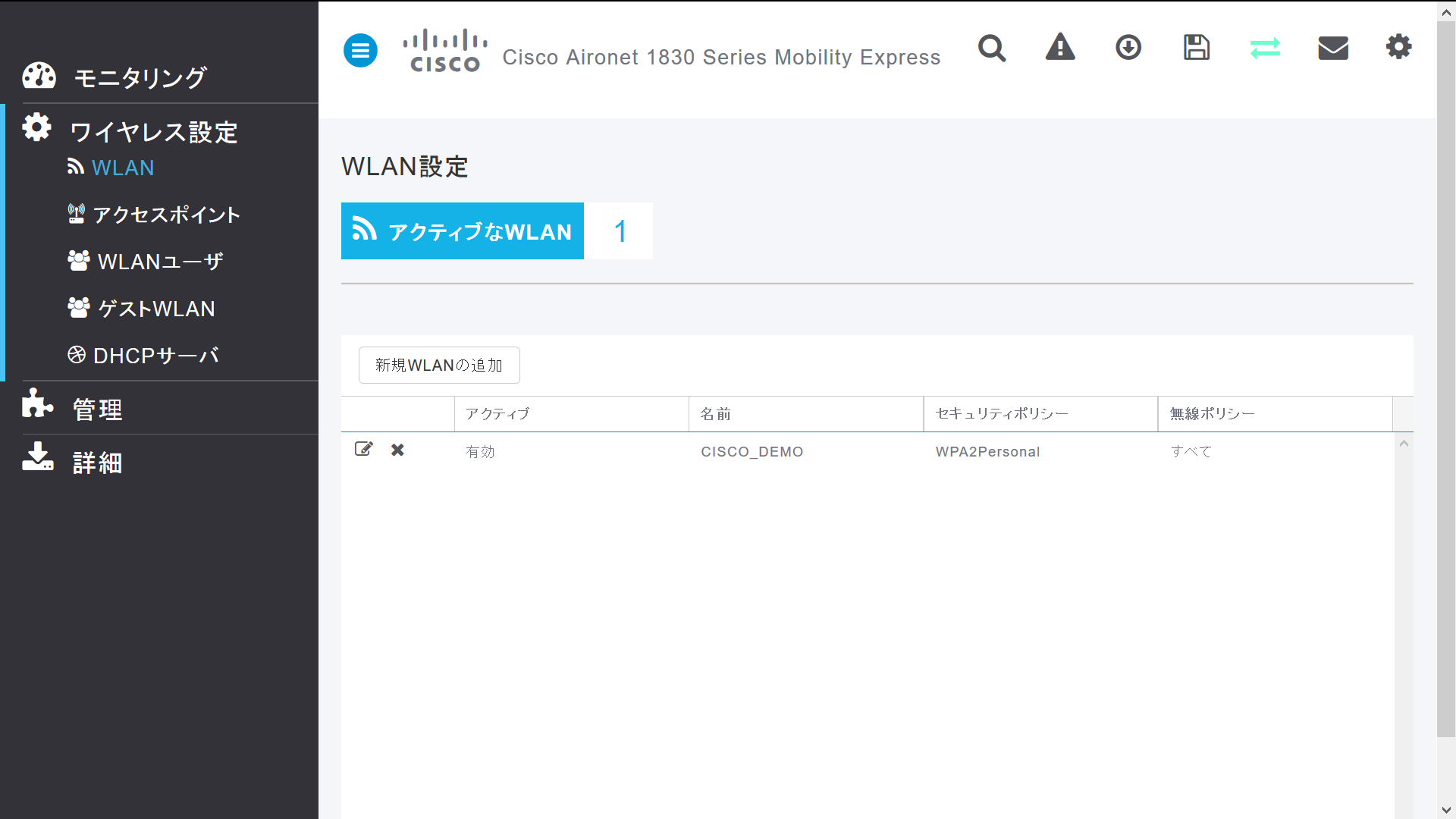 1
[ワイヤレス設定] の [WLAN] を選択し作成したSSIDの左側のアイコンをクリック
1
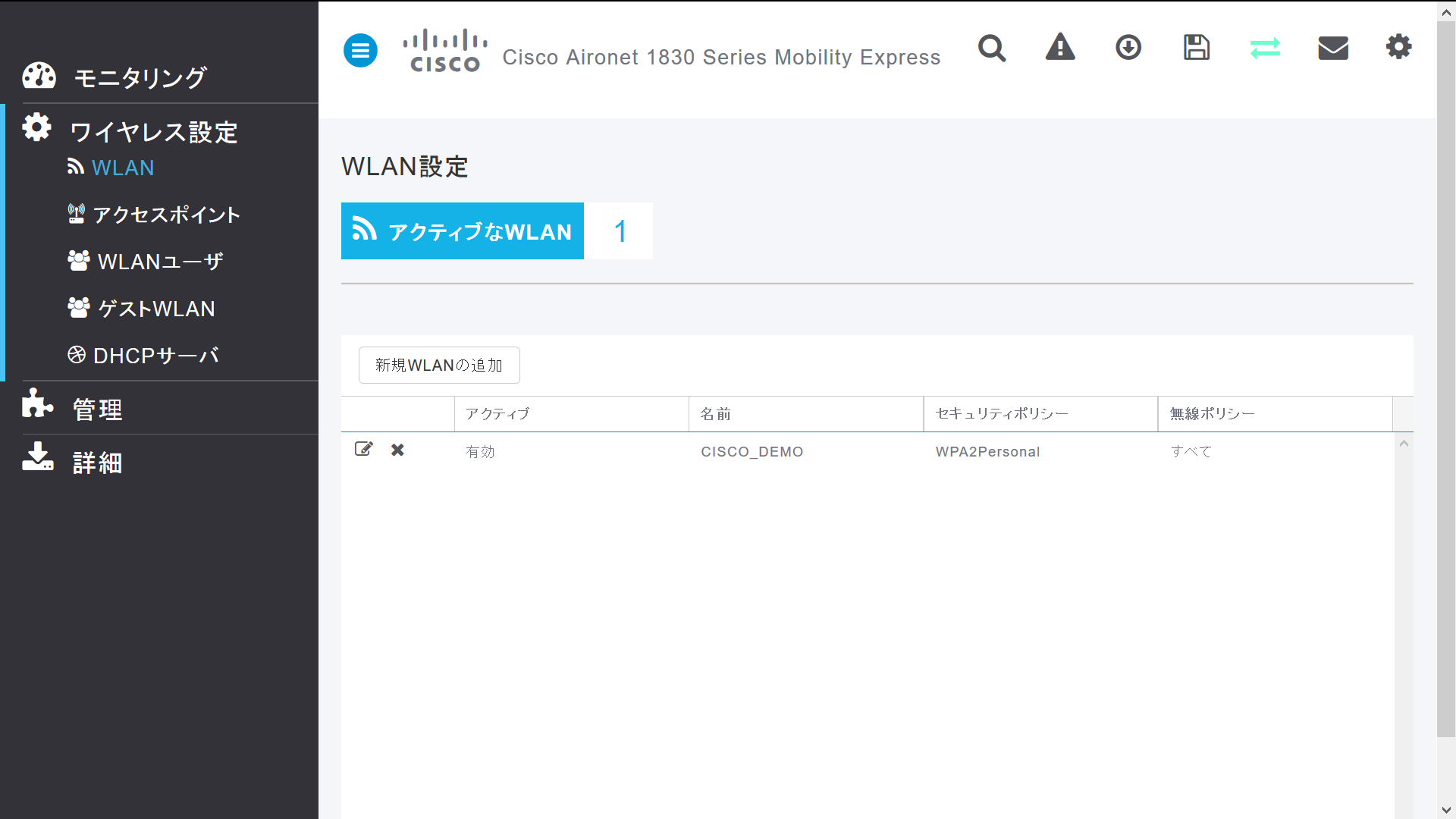 VLANの設定 (続き)
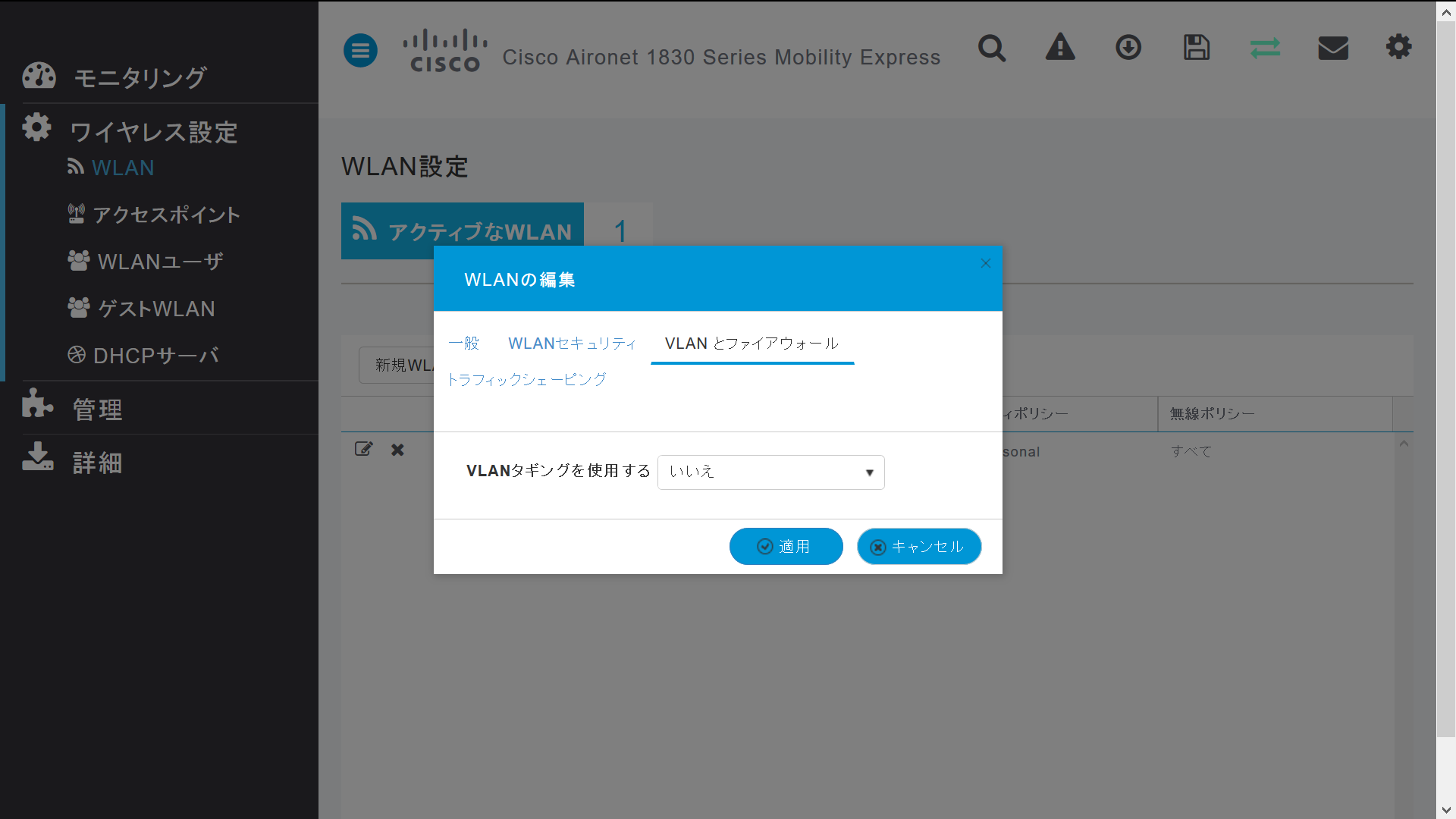 1
2
1
2
[VLANとファイアウォール] を選択
[VLANタギングを使用する] で [はい] を選択
VLANの設定 (続き)
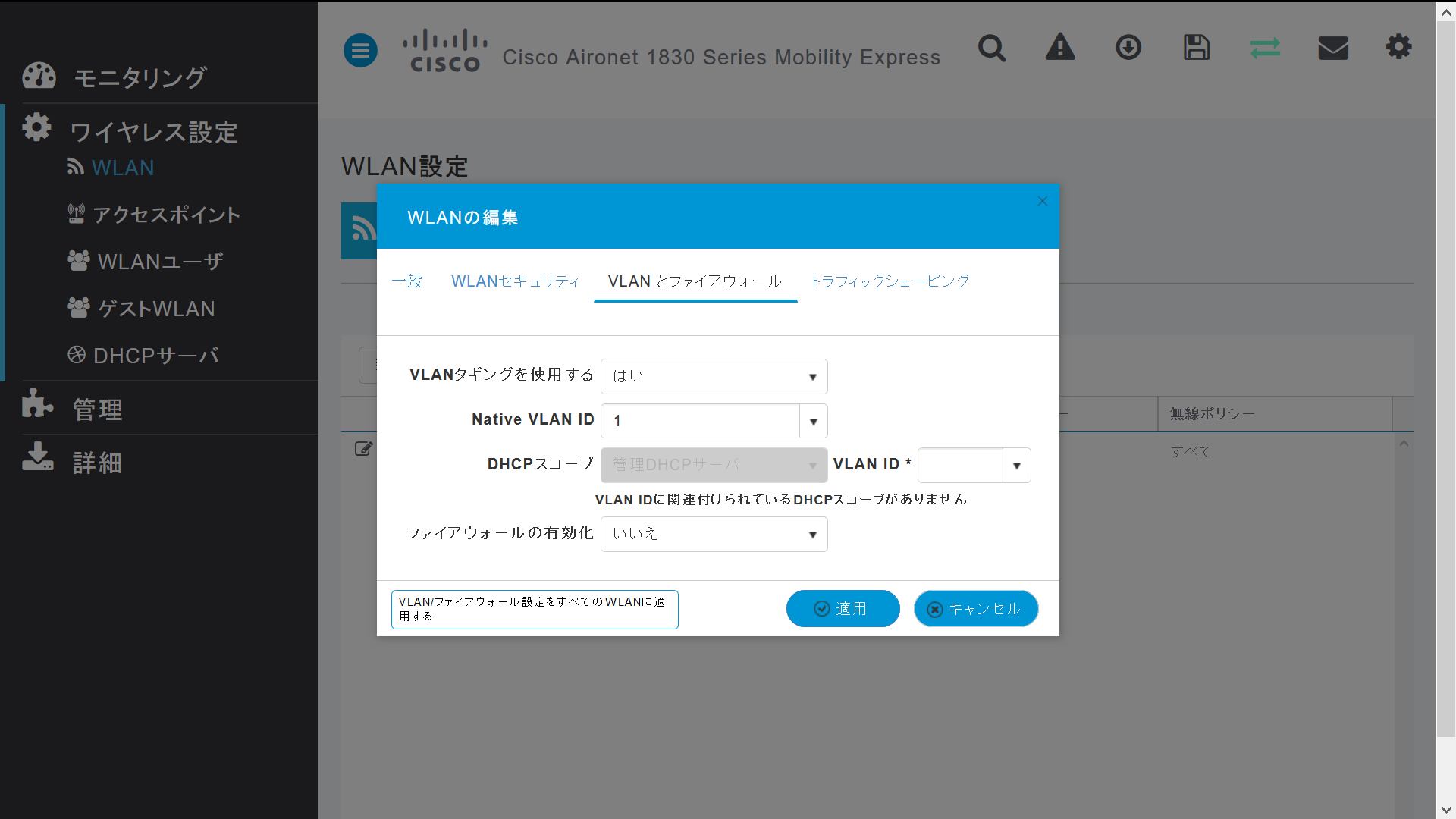 1
1
このSSIDに紐付けされる[VLAN ID] を入力
2
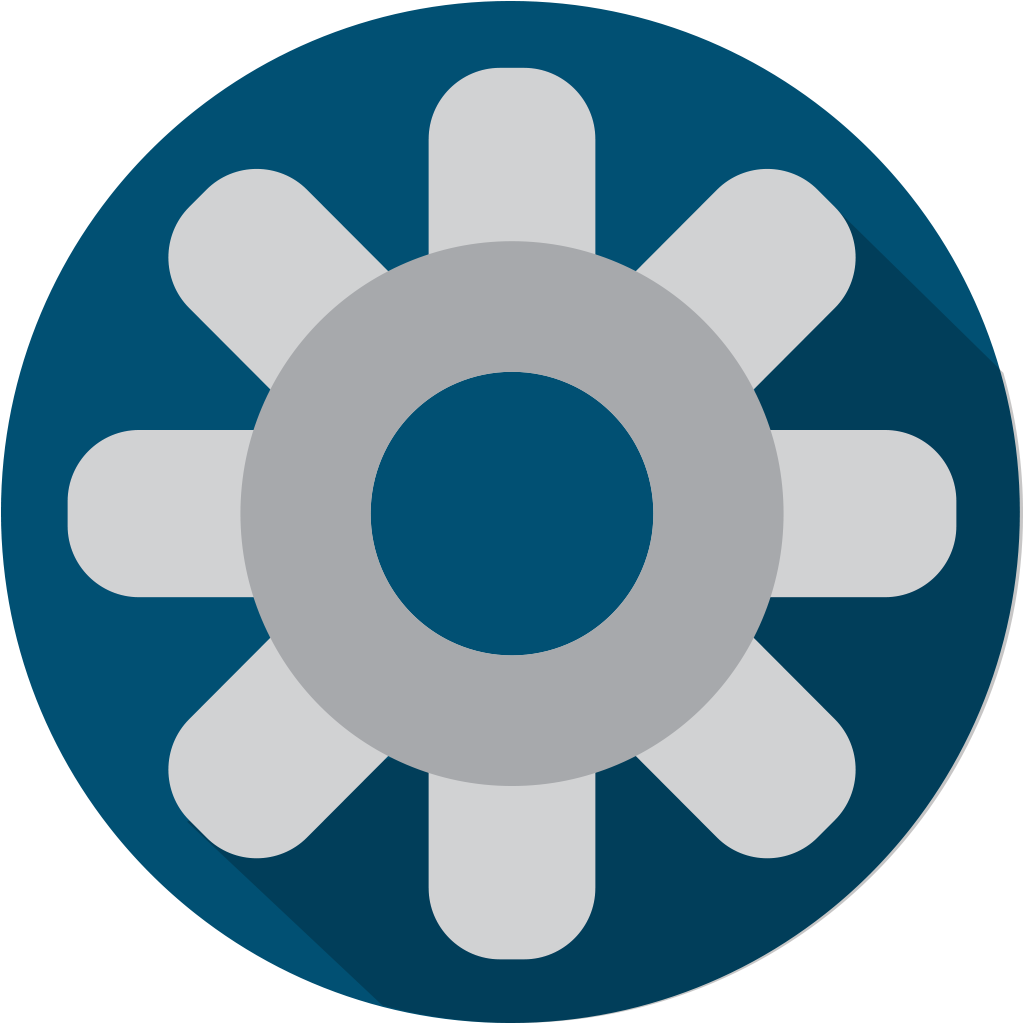 よくあるサービスの追加、変更
DHCPプールの追加
無線クライアント向けDHCPサービス
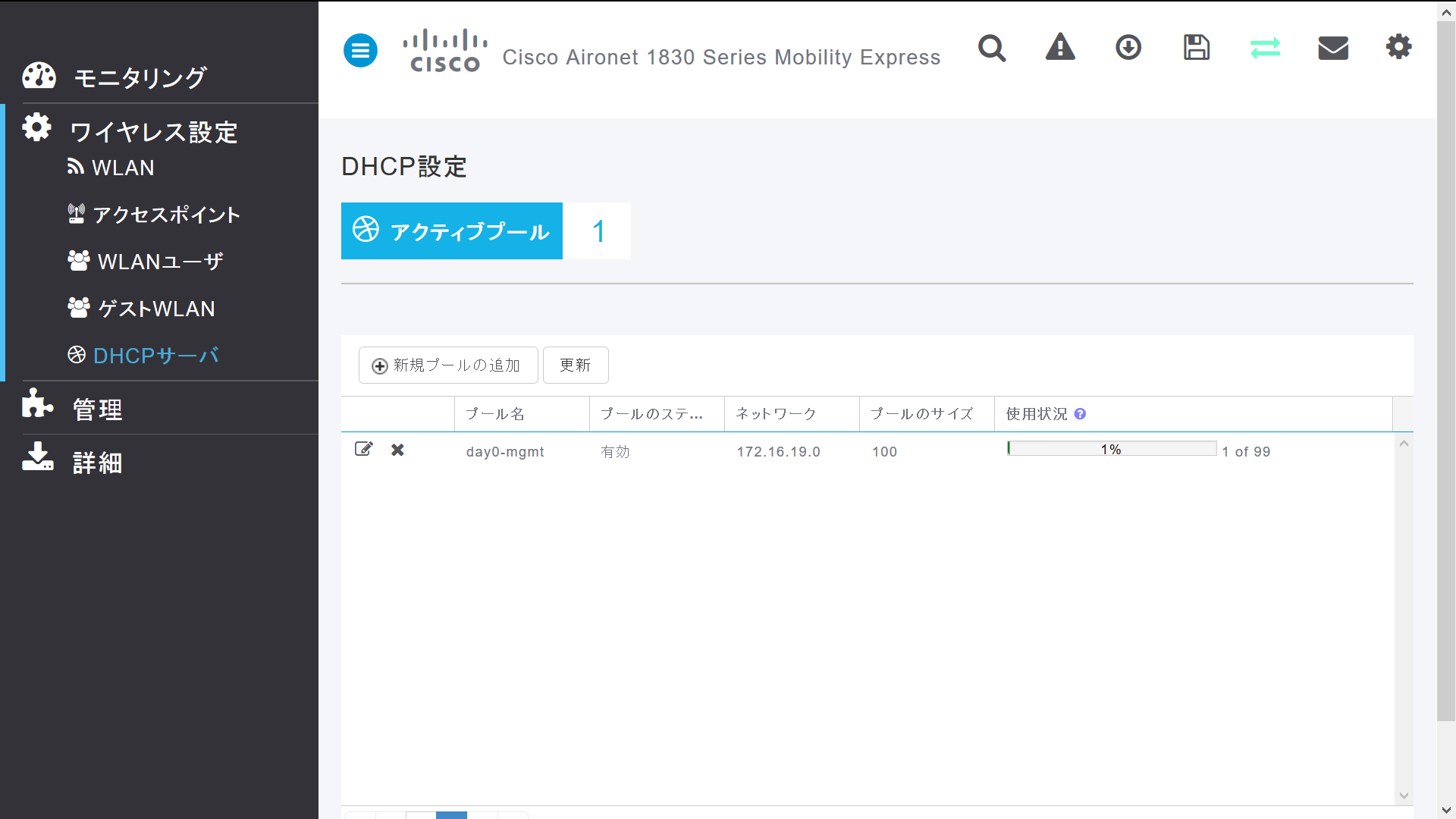 1
1
[ワイヤレス設定] の [DHCPサーバ] を選択し、[新規プールの作成]をクリック
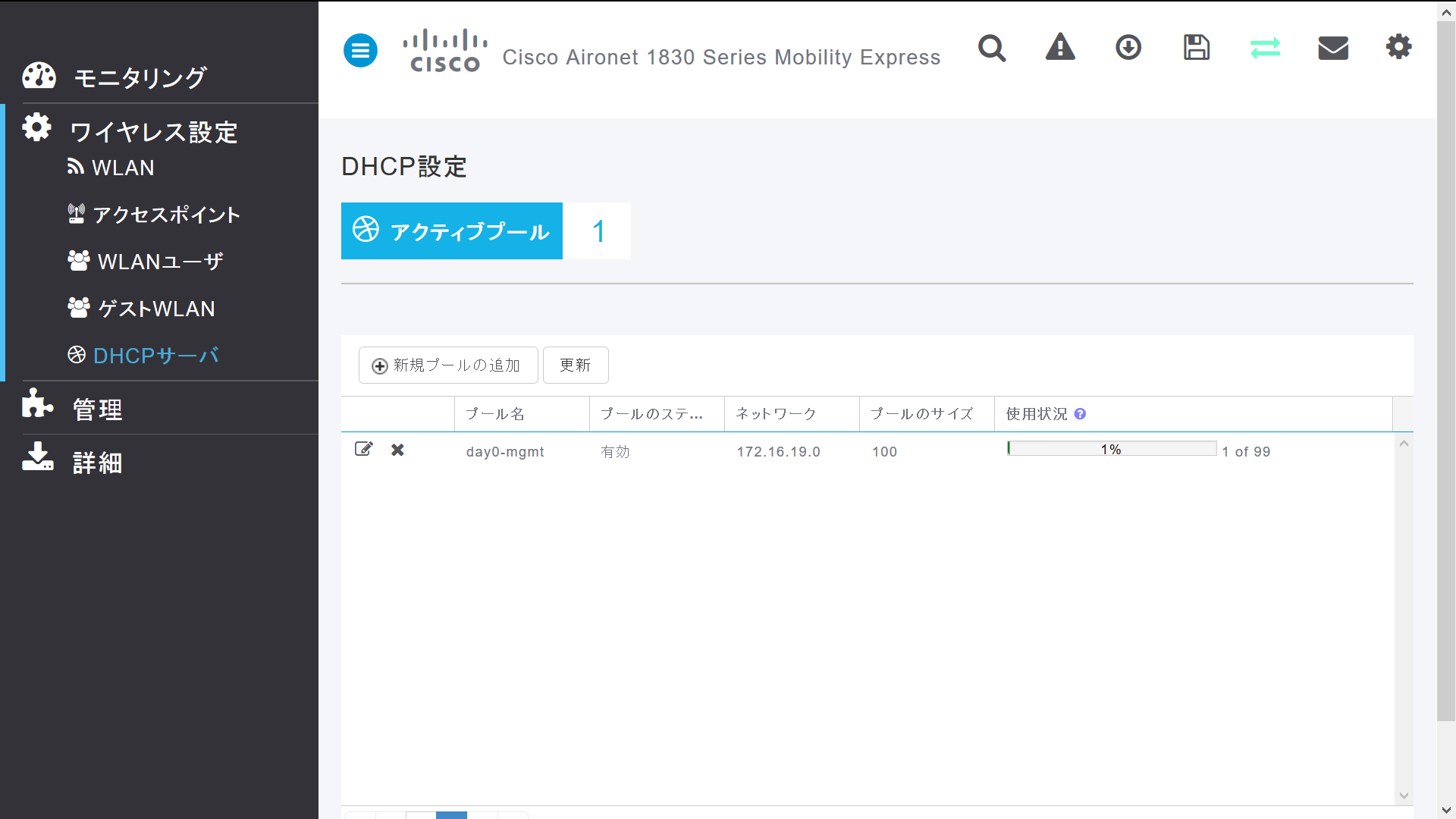 1
WLAN詳細画面
1
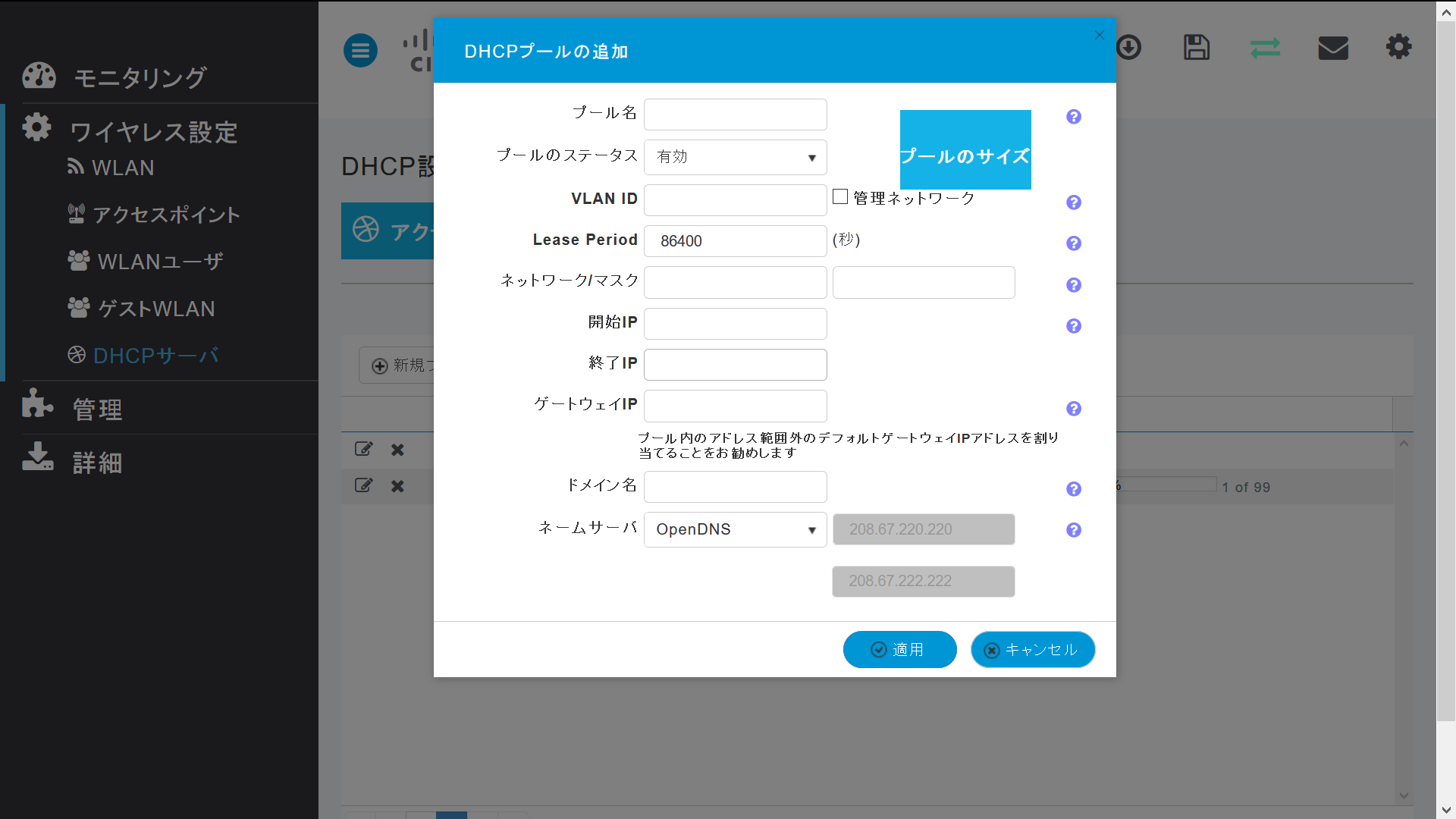 1
WLANで追加設定画面が表示されます。
変更時も同様の画面が表示されます。
無線クライアント向けDHCPサービス
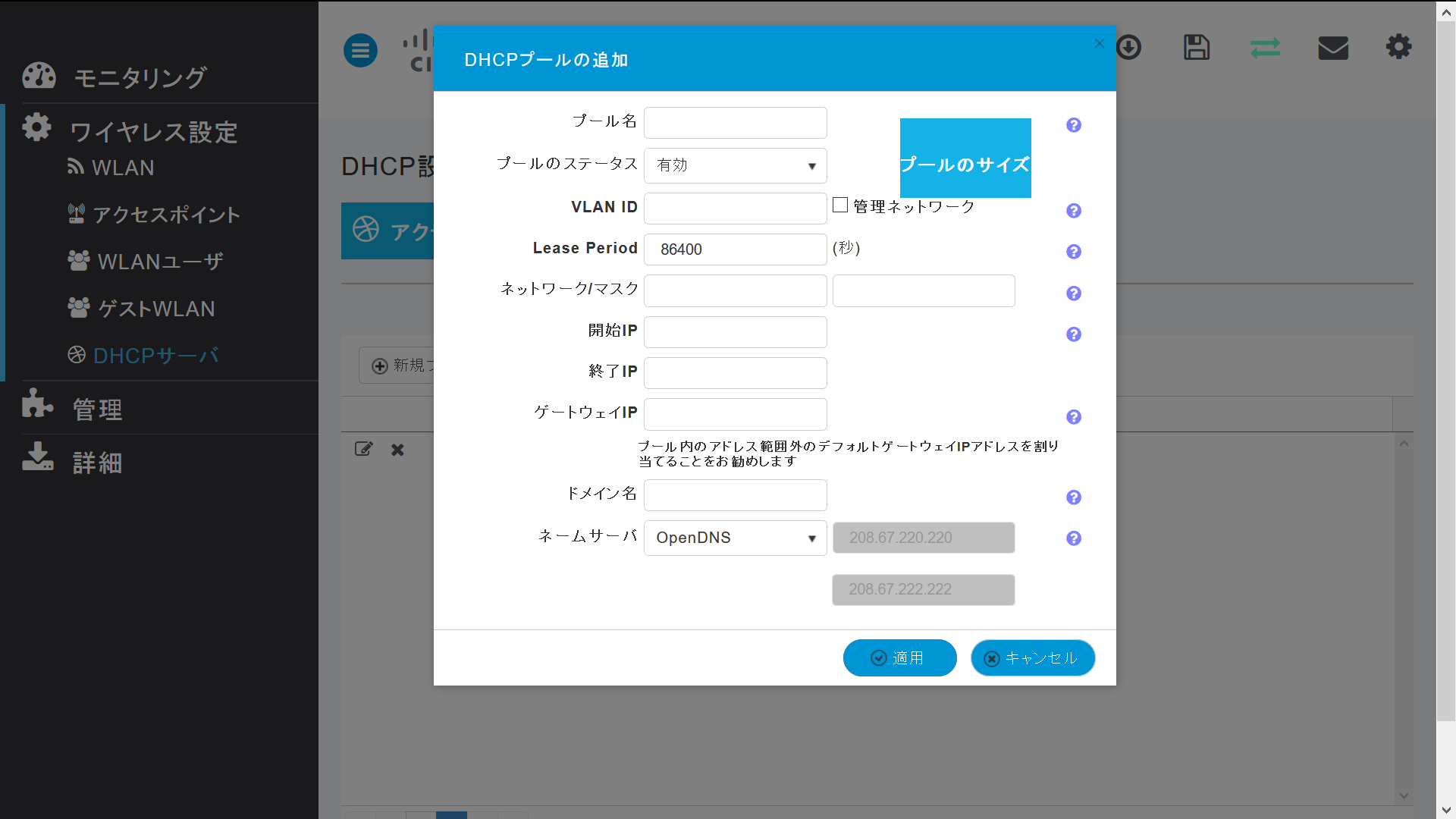 1
2
2
3
4
3
貸し出し先端末のドメイン名
1
2
3
4
5
英数字で 分かりやすい名前を付けてください。
管理ネットワークと
同じネットワークの場合
	[管理ネットワーク]をチェック
違うネットワークの場合
	[VLAN ID] VLAN番号を入力
貸し出すアドレスのネットワーク情報
貸し出すIPアドレスの範囲を指定
全て入力し終わりましたら[適用] をクリックしてください。
5
無線クライアント向けDHCPサービス (続き)
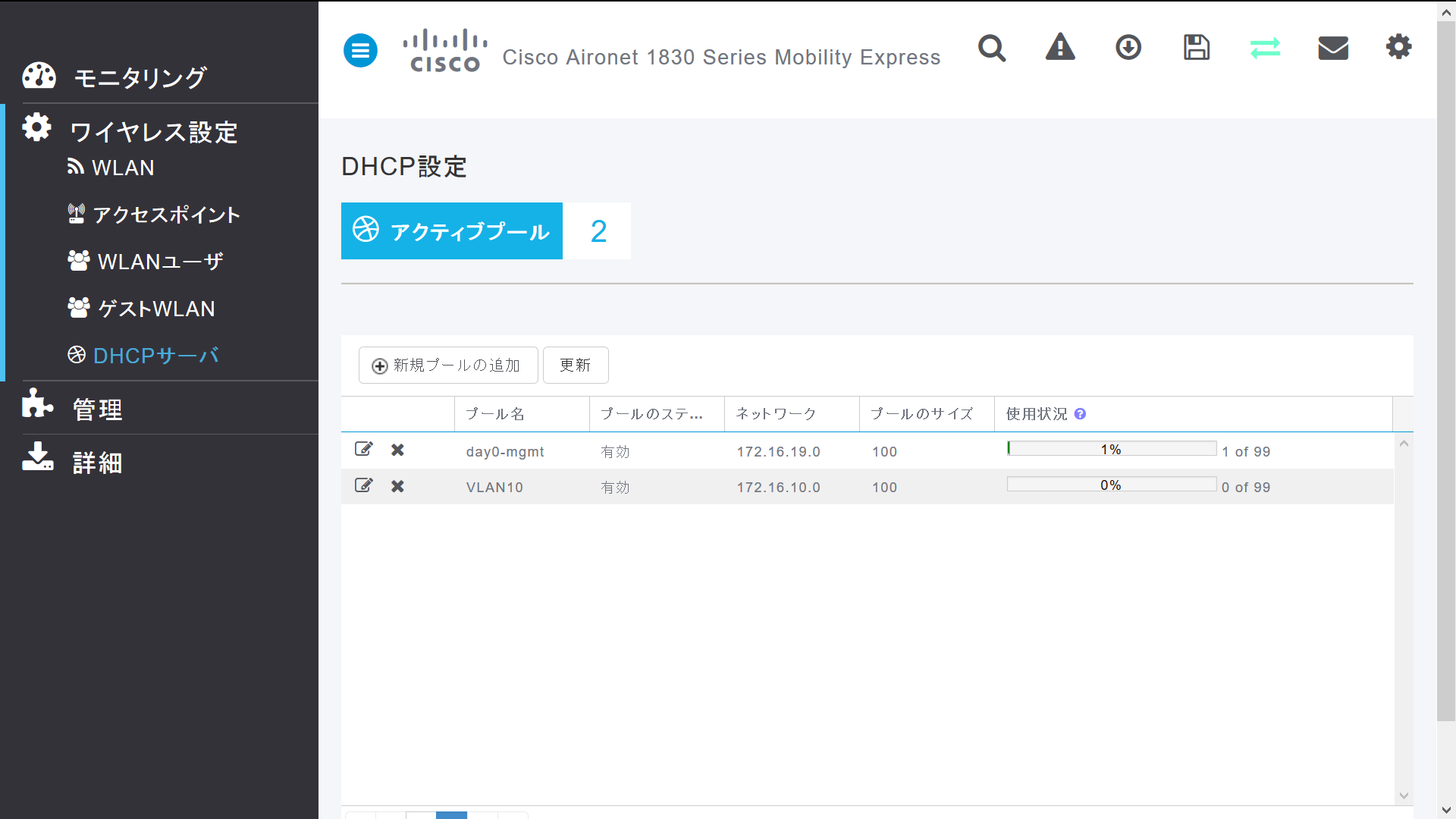 1
1
登録が成功すると1つ増加します。
必要な分だけDHCPプールを登録してください。
VLANの設定
VLANの設定
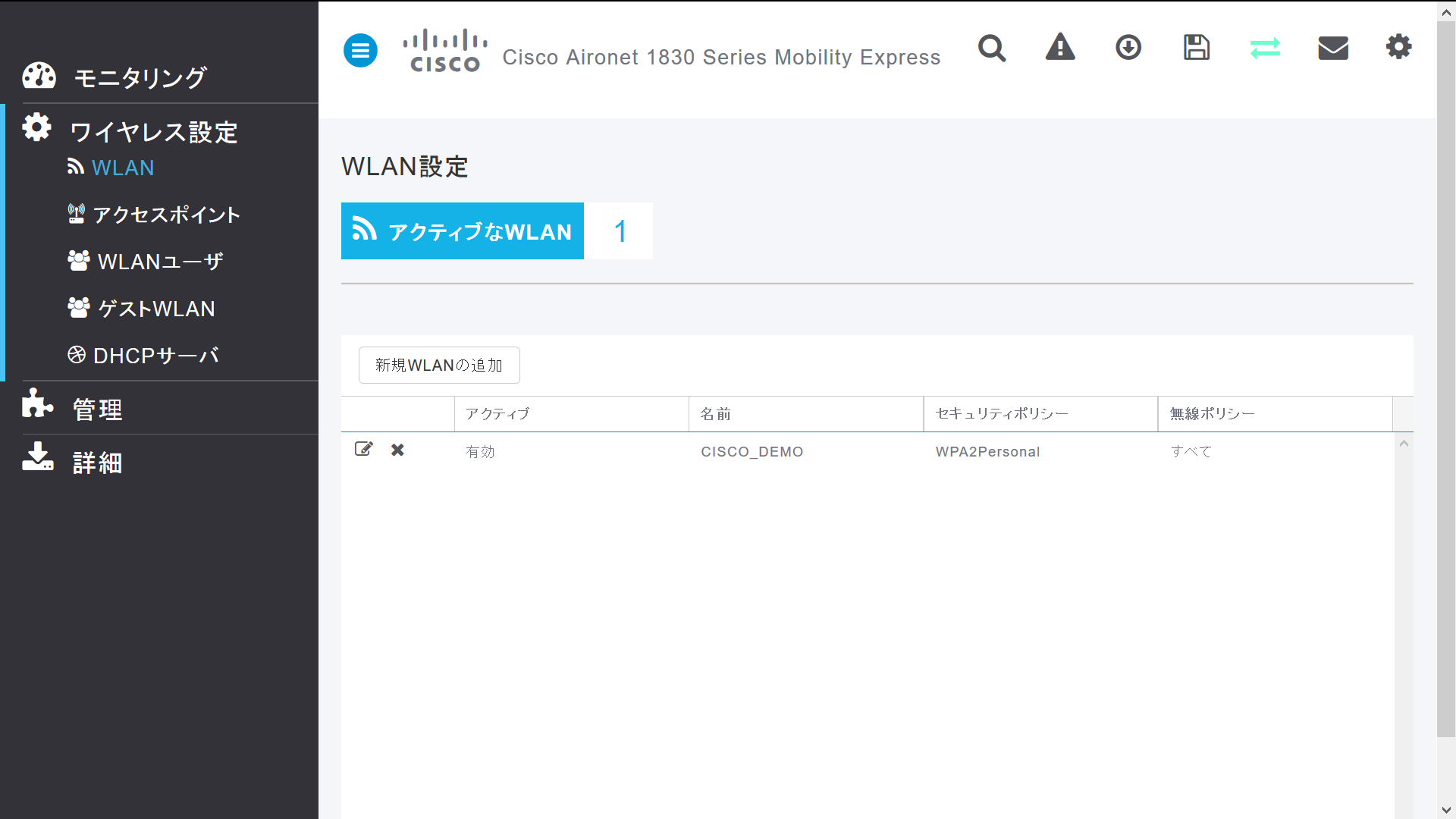 1
[ワイヤレス設定] の [WLAN] を選択し、作成したSSIDの左側のアイコンをクリック
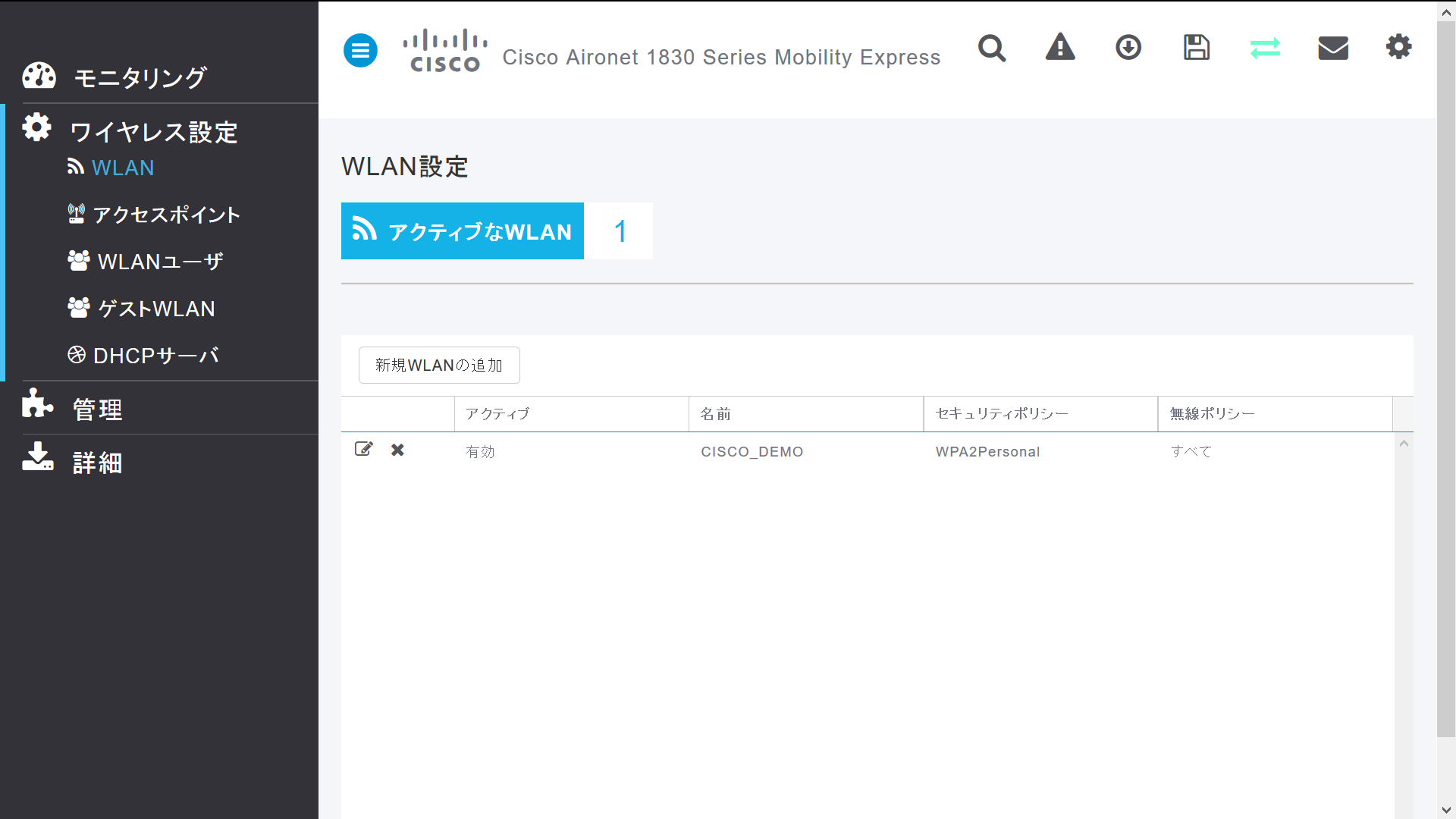 1
VLANの設定
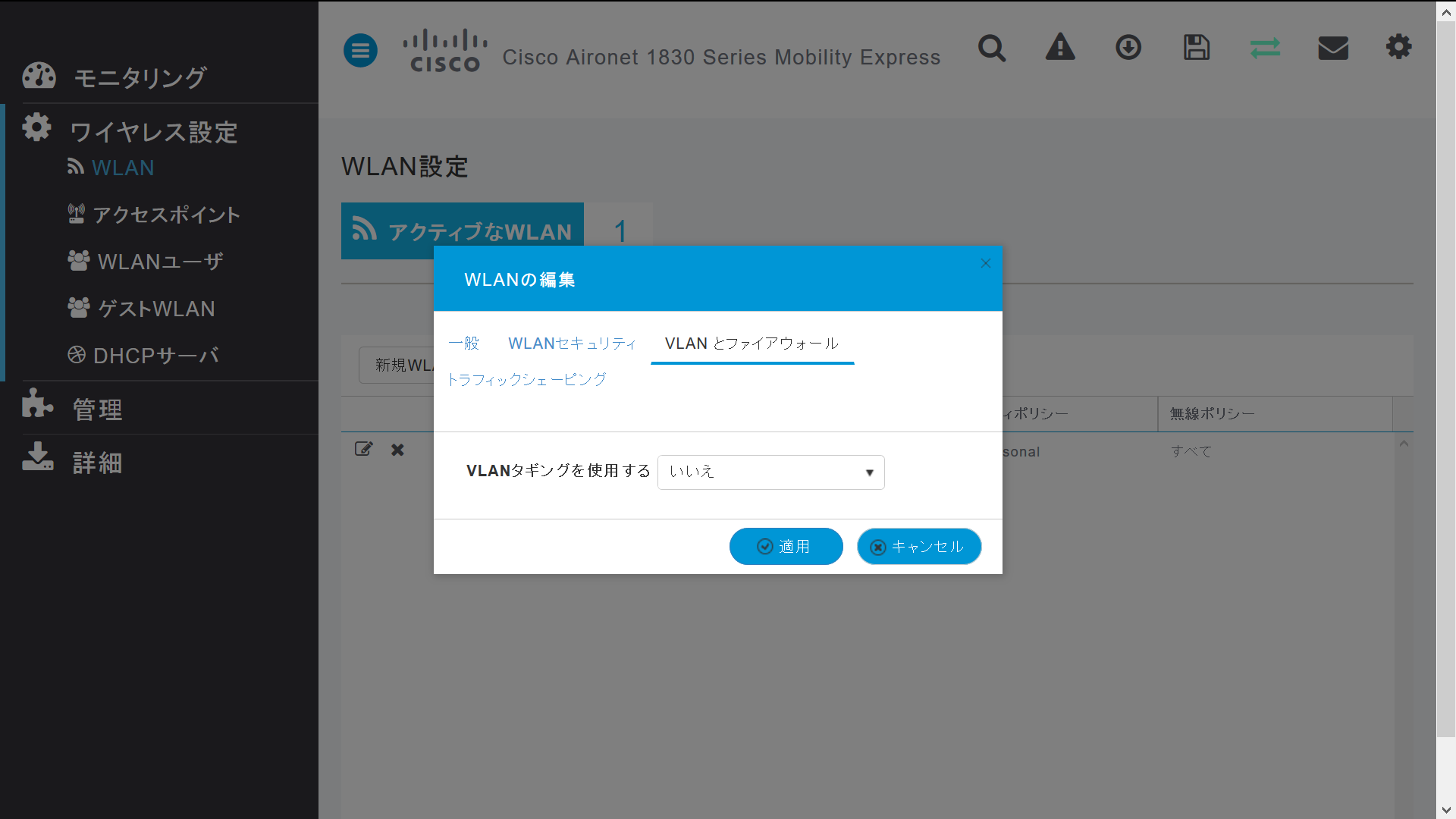 1
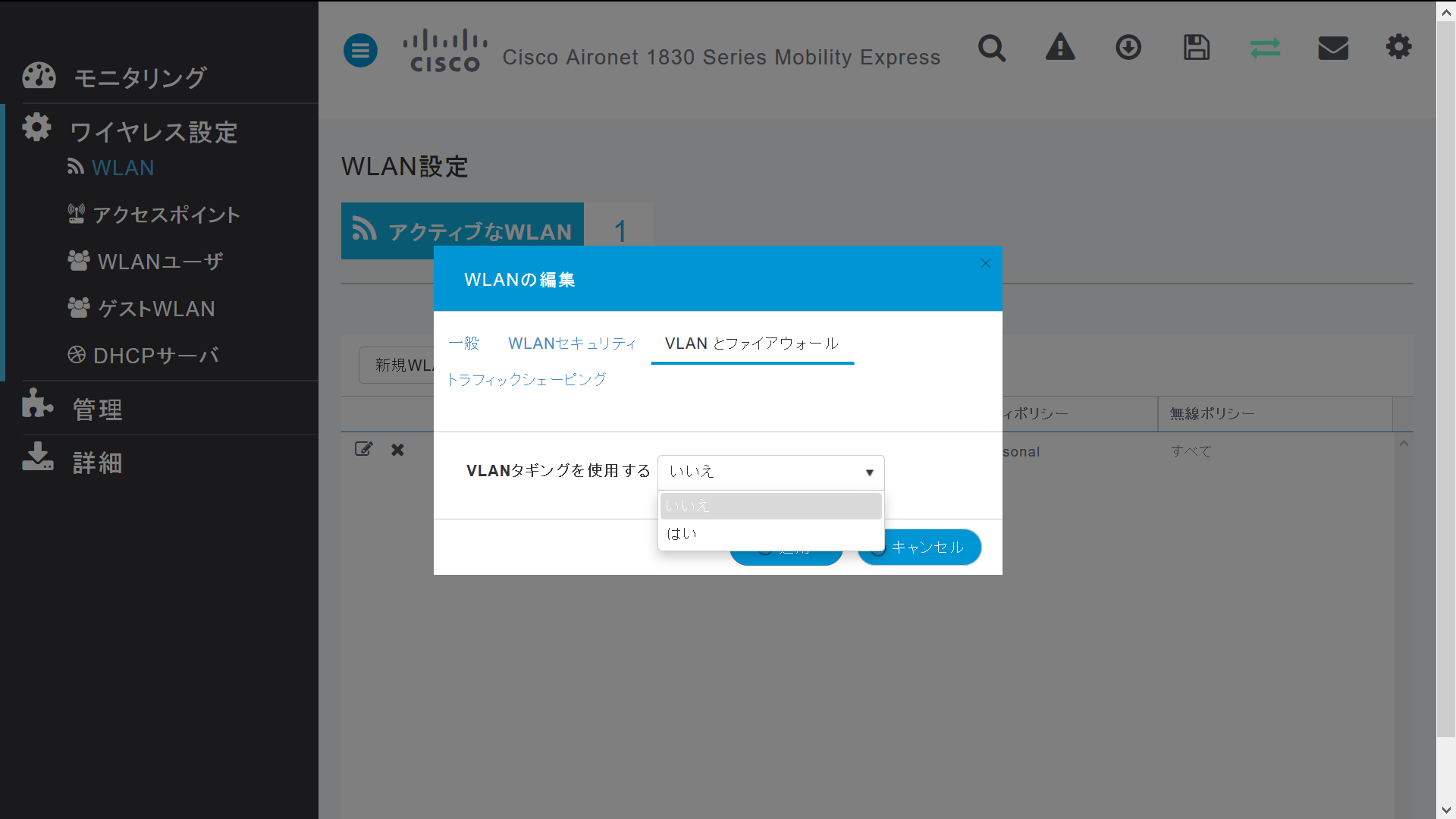 2
2
1
[VLANタギングを使用する] で[はい] を選択
[VLANとファイアウォール] を選択
VLANの設定 : DHCPプールを利用しない場合
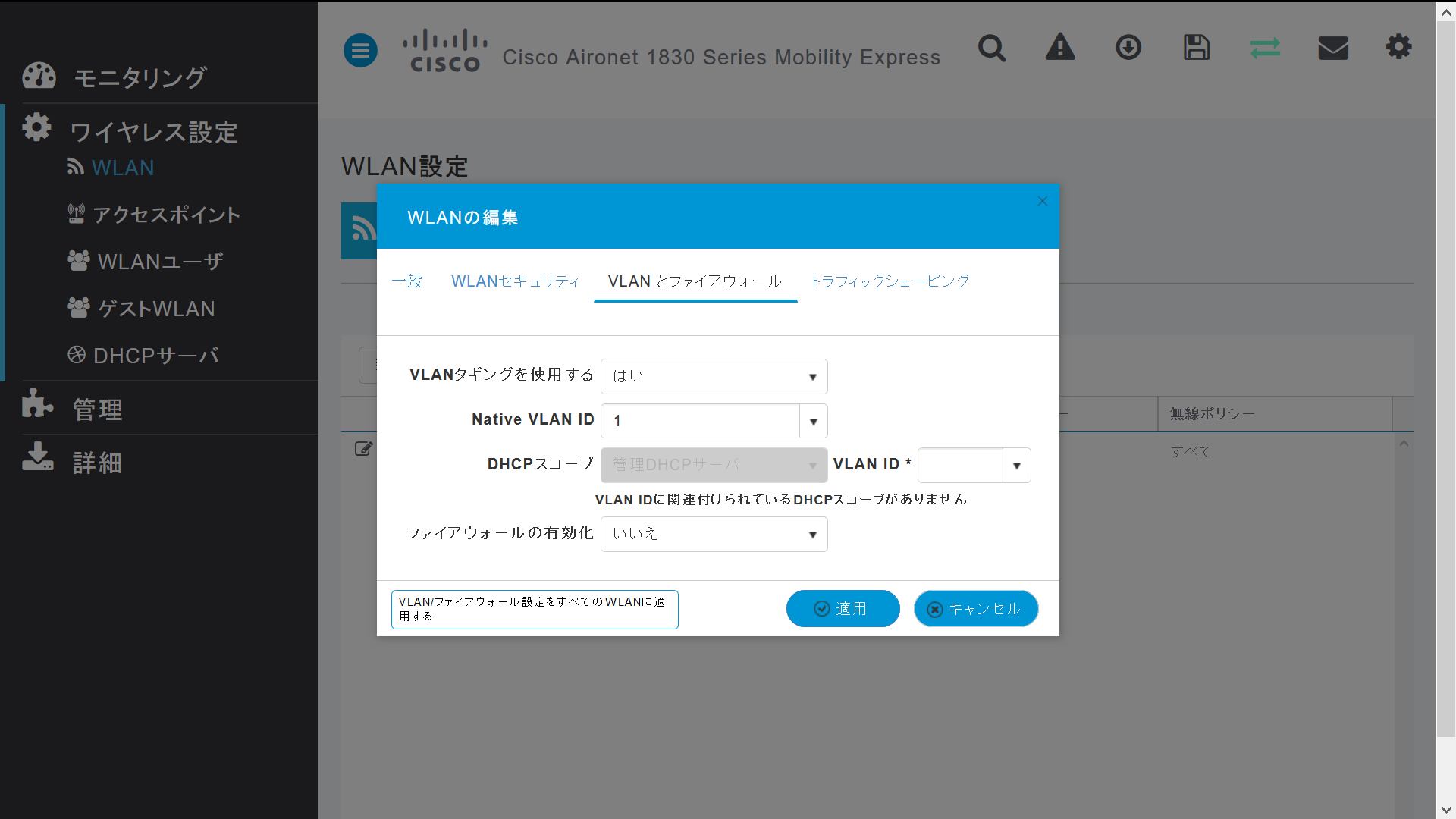 1
1
このSSIDに紐付けされる[VLAN ID] を入力
VLANの設定 : DHCPプールを利用する場合
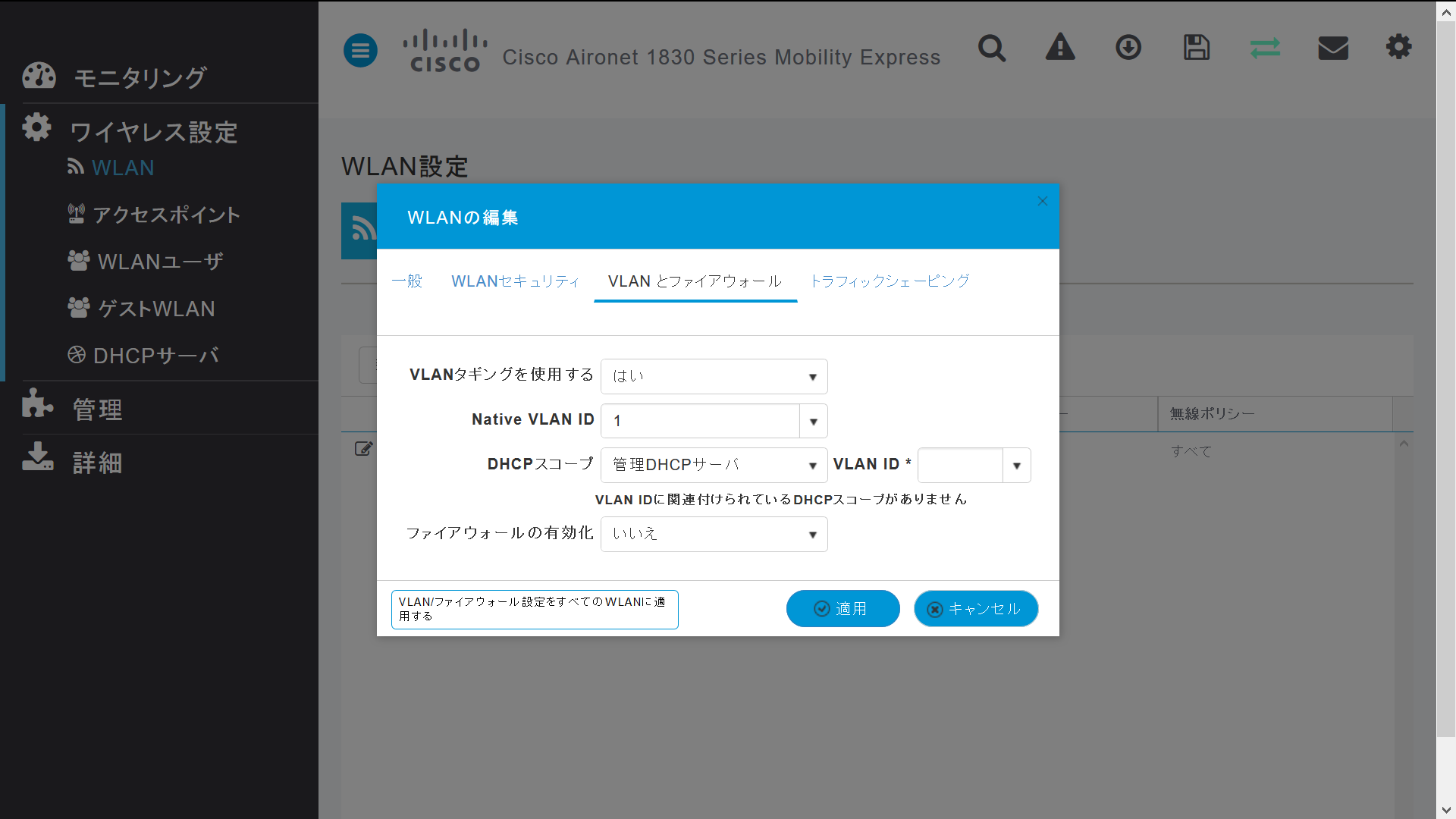 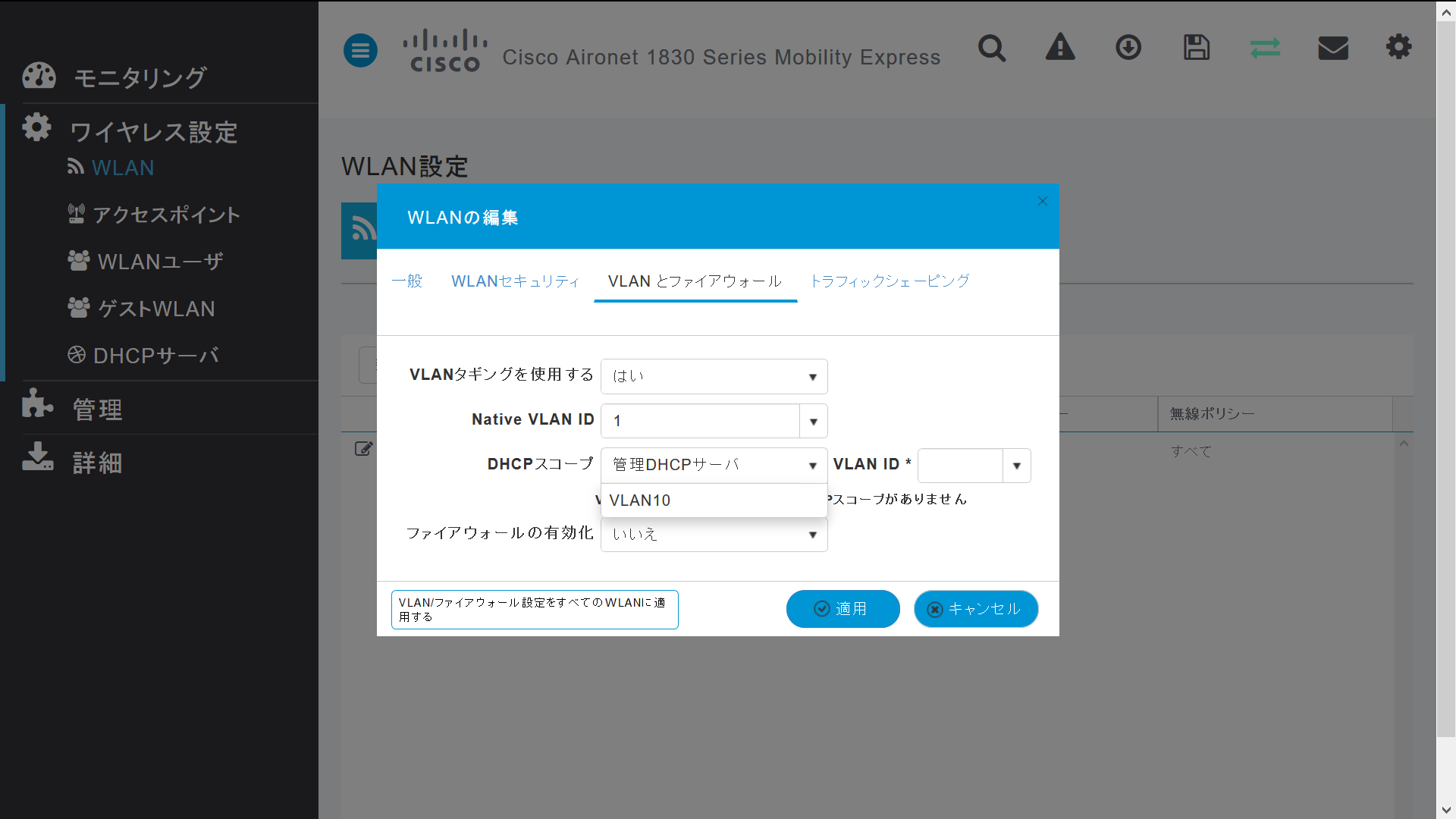 1
3
2
2
3
4
1
作成したDHCPプールを選択してください。
DHCPスコープを選択すると、[VLAN ID] に自動的に値が設定されます。
[適用] をクリック
管理ネットワークのVLANを指定
この値は全てのWLANに反映されます。
4
SSIDの追加
DHCPサービスの利用
無線クライアント向けにDHCPを提供したい場合は、先にDHCPプールの追加を行ってください。
SSIDの追加 1
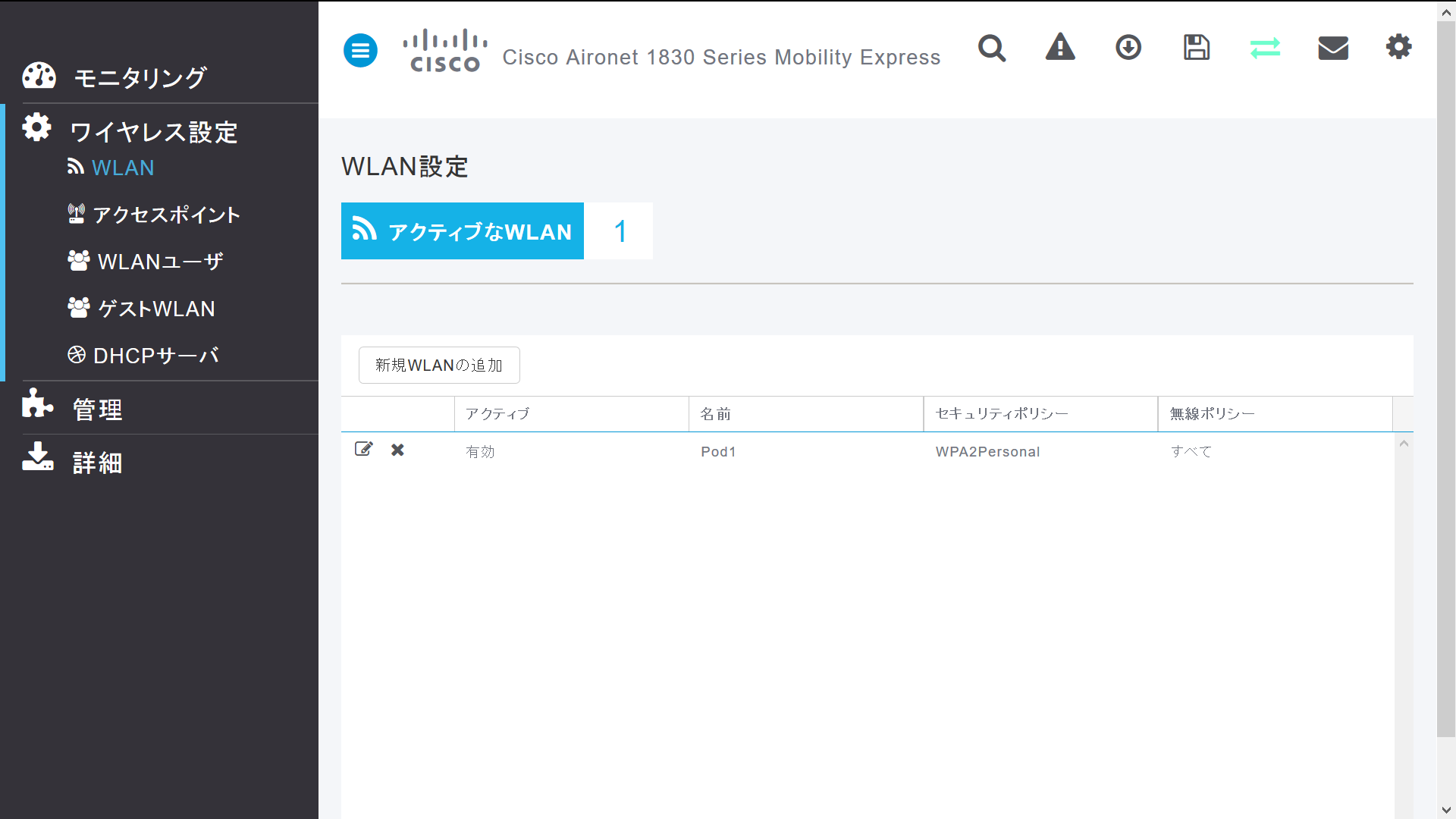 1
2
1
2
[ワイヤレス設定] の [WLAN] を選択
[新規WLANの追加]をクリック
SSIDの追加 2
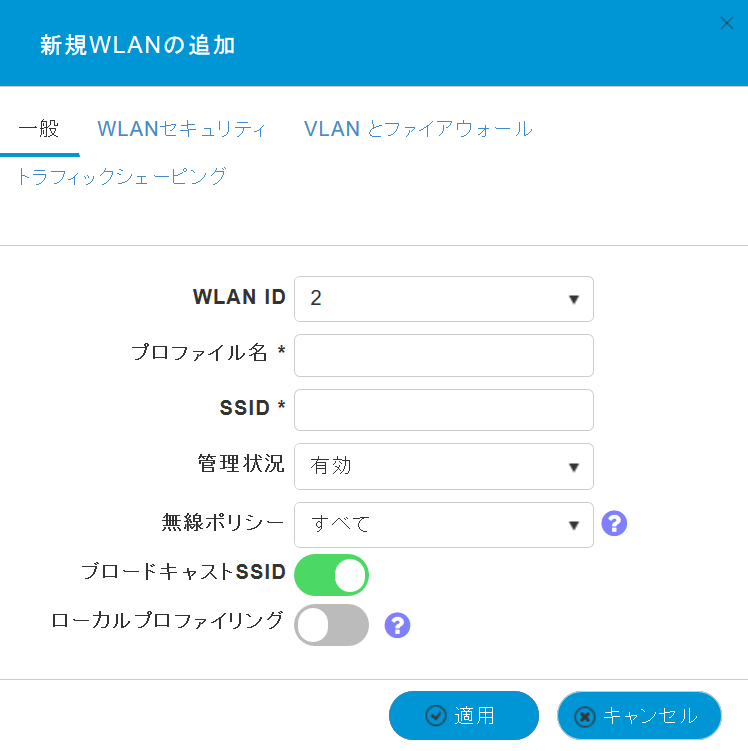 5
1
2
3
プロファイル名を入力
プロファイル名がSSIDに反映されます。
[ローカル プロファイリング] を有効
[WLANセキュリティ] を選択
1
2
4
3
5
[一般]を選択
プロファイル名と同じか確認
4
WLAN : WLANセキュリティ
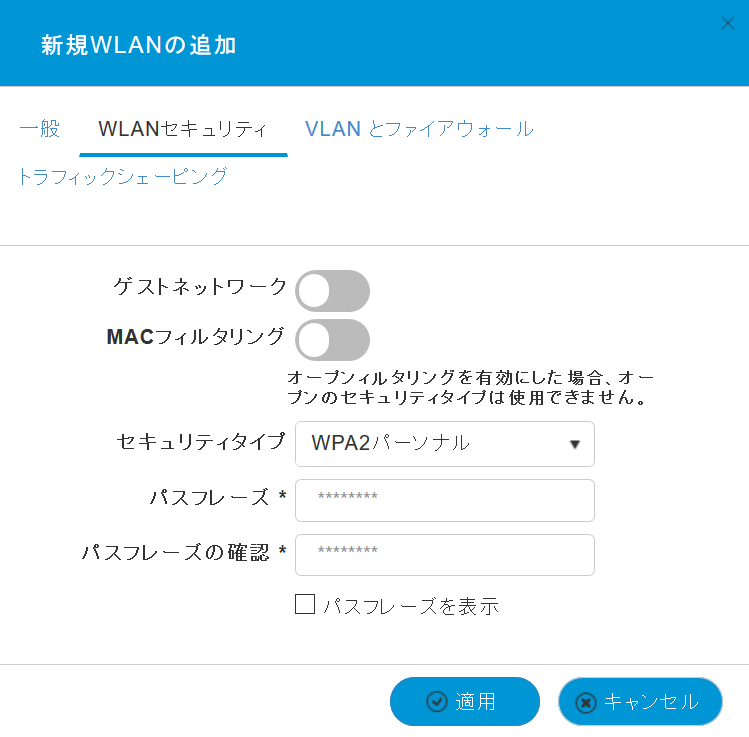 3
1
[VLANとファイアウォール]を選択
1
3
2
「WPA2パーソナル」 を選択
共通事前鍵を入力 (英数字記号)
2
WLAN : VLANとファイアウォール
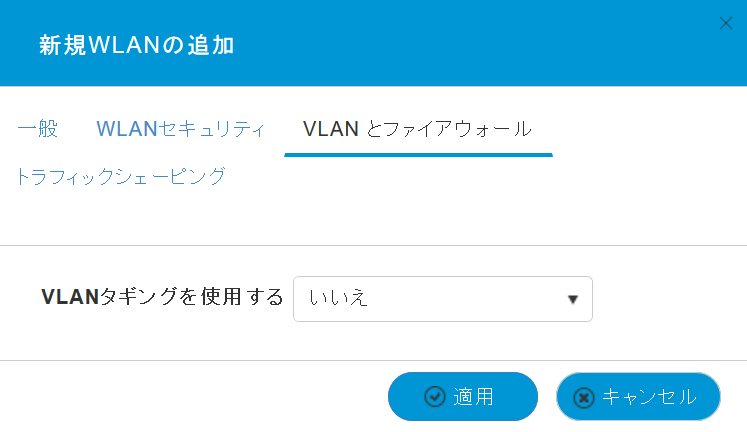 1
管理ネットワークとは別のネットワークを利用する (VLANタギングを使用する) 場合 または ファイアウォールを利用する場合は 「はい」を選択してください。
1
WLAN : VLANとファイアウォール
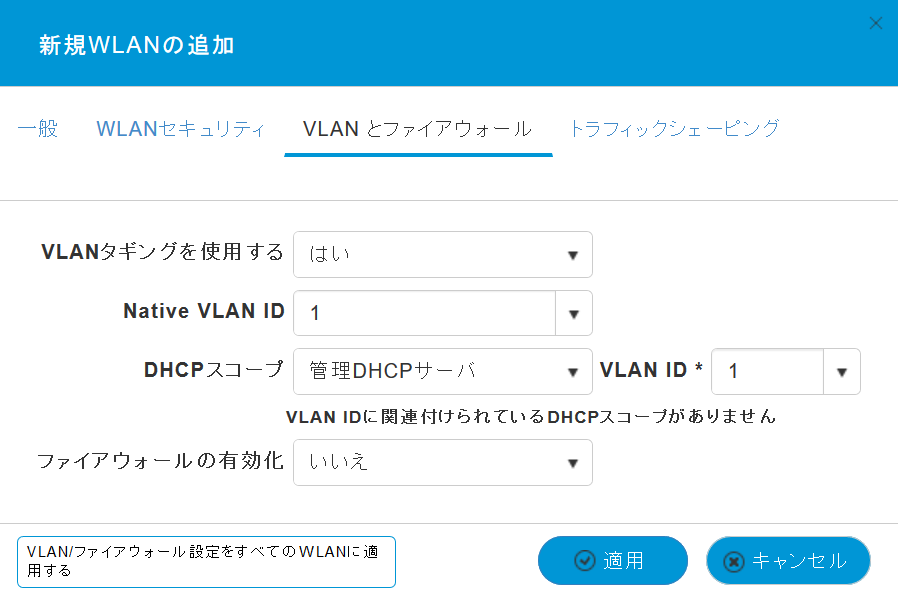 1
3
2
他のSSIDと同期します。
同じVLAN番号になっているのを確認
DHCPプールを使用する場合は、プール名を選択
DHCPプールを選択した場合は、VLAN IDは自動的に追加されるのでそのまま
選択していない場合は、VLAN ID を入力してください。
[適用] をクリック
1
2
3
4
4
RF最適化
RF(電波) の最適化
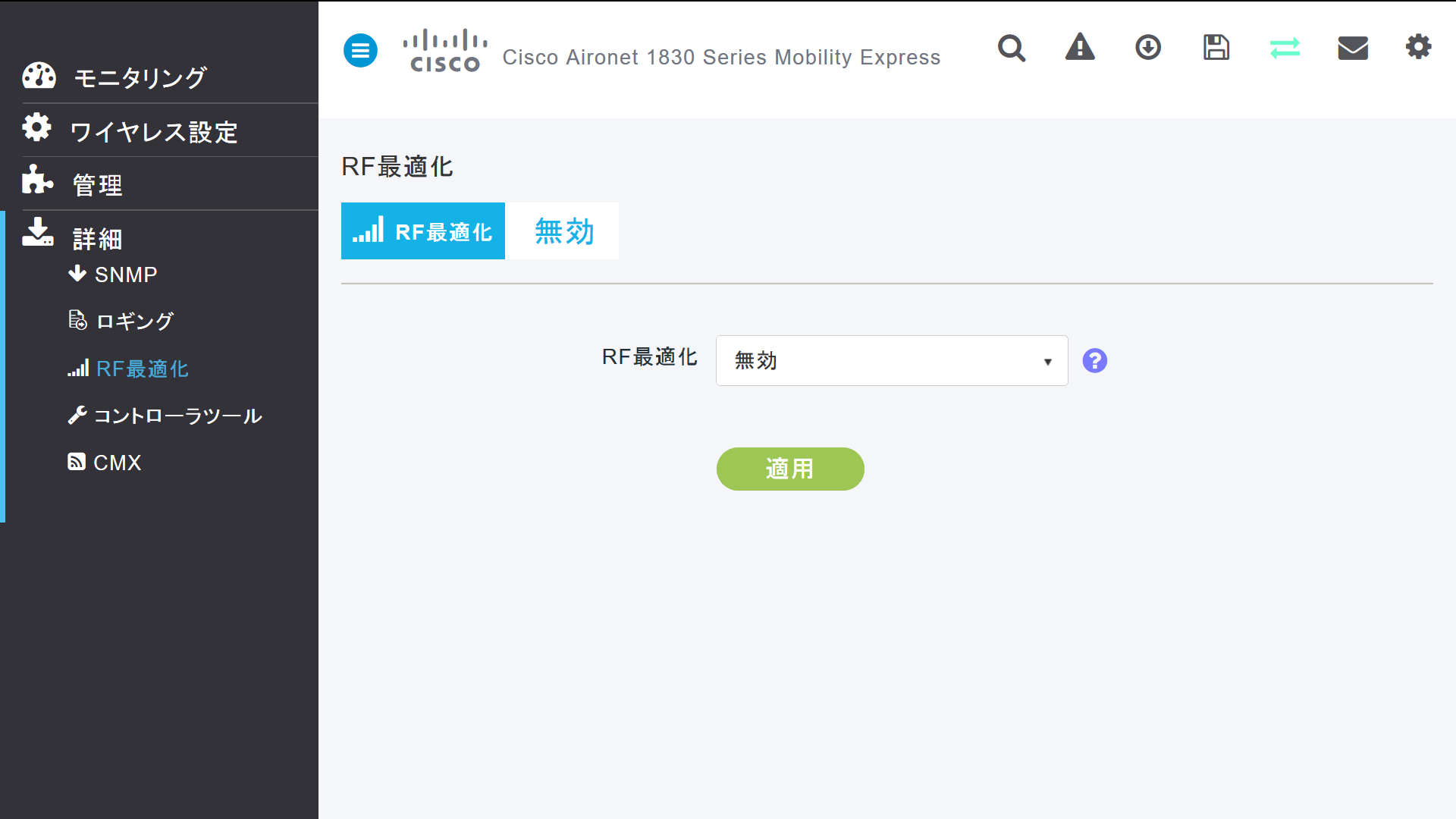 1
2
1
2
現在のステータス
電波のチャネルや強度の設定の自動化を利用するかを設定します。
RF(電波) の最適化
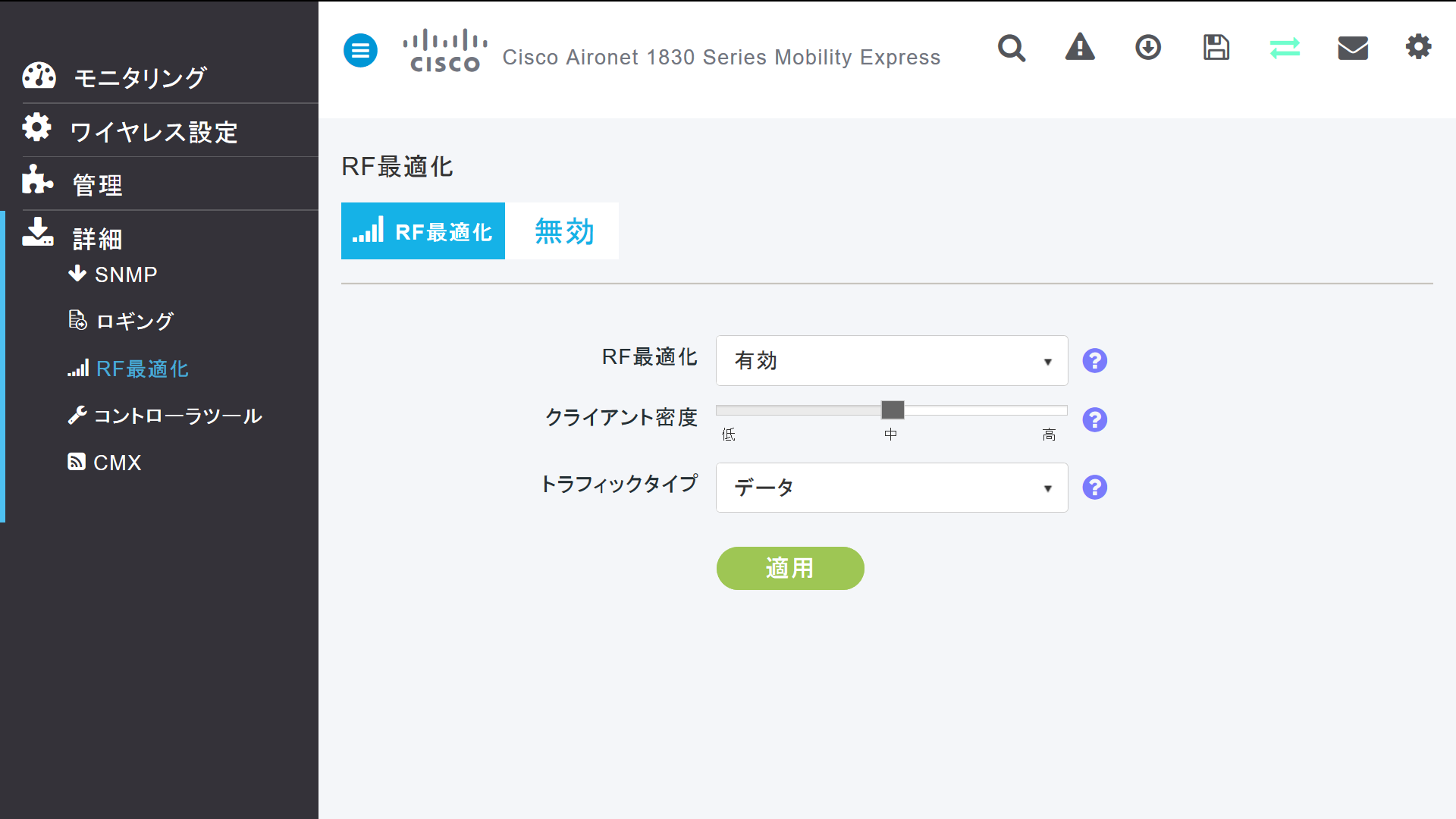 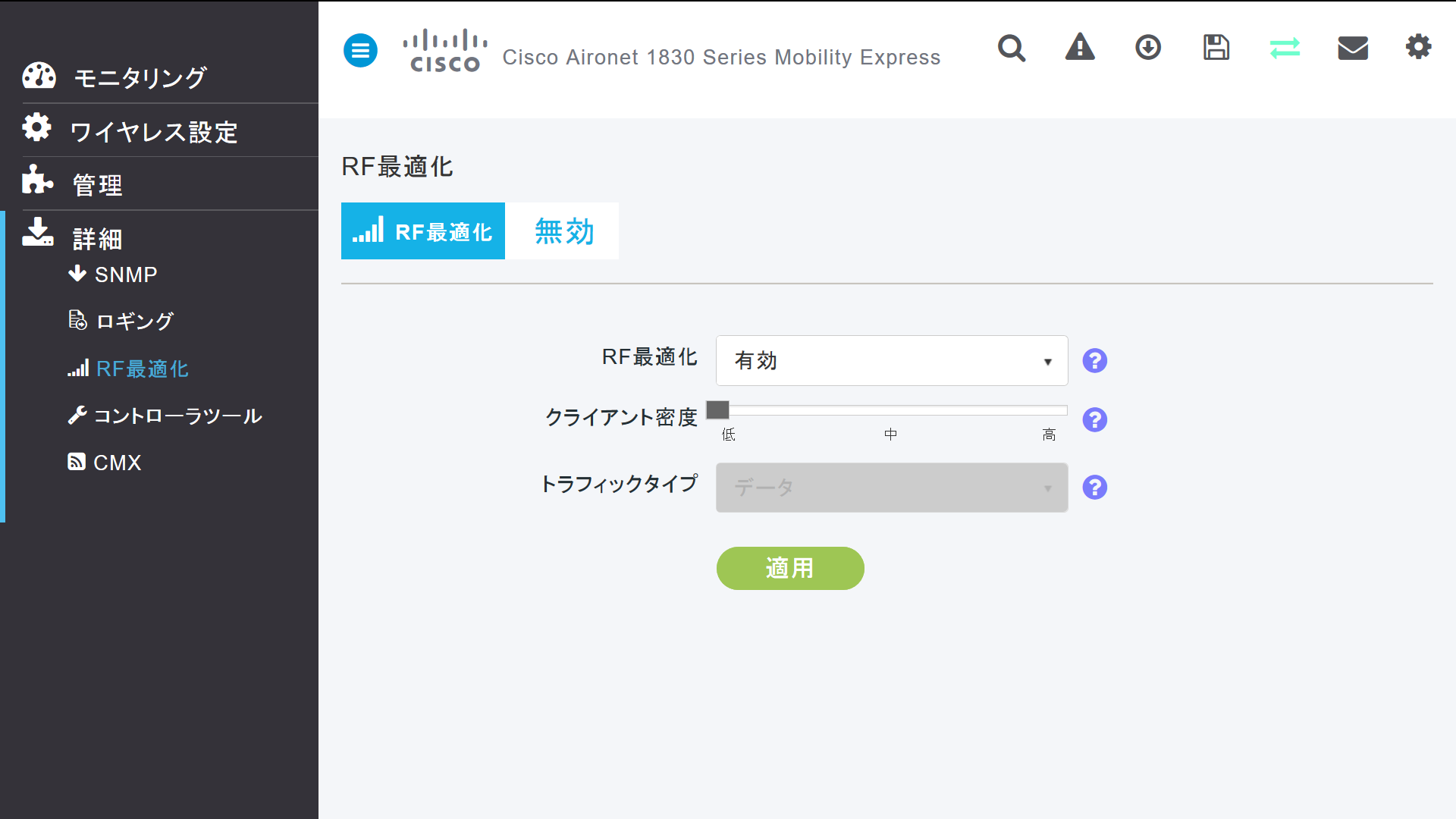 1
2
3
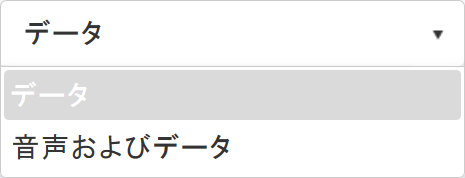 2
1
3
AP辺りのクライアント数になります。
有効にすると、[クライアント密度]、[トラフィック タイプ] の項目が表示されます。
クライアント密度が、[中]、[高] の場合に 有効になります。
クライアント密度の目安
参考
RFパラメータの最適化で「低」を選択すると、1Mbpsを含む全てのデータレートが有効となり、送信電波が増加しカバレッジが可能な限り最大になります。ただし、低速度で かつカバレッジが広範囲となると、全体的な通信速度が遅くなりますので 注意してください。
RFパラメータの最適化が無効の場合は、「低」を選択した場合と 似た動作になります。
Enterprise Mobility 8.1 Design Guide - WLAN Express
トラフィック タイプに依存したカバレッジ
APの有効な電波到達範囲をカバレッジ と言います。
セルの淵は -67 dBm で設計 = カバレッジ サイズ
ローミングのため、カバレッジをある程度重ねます。
データのみ : 10～20%
データと音声 : 20～30%
データのみの場合
Ch.36
Ch.40
参考
Ch.44
Ch.48
最小でも 10% のオーバラップ
可視化
可視化
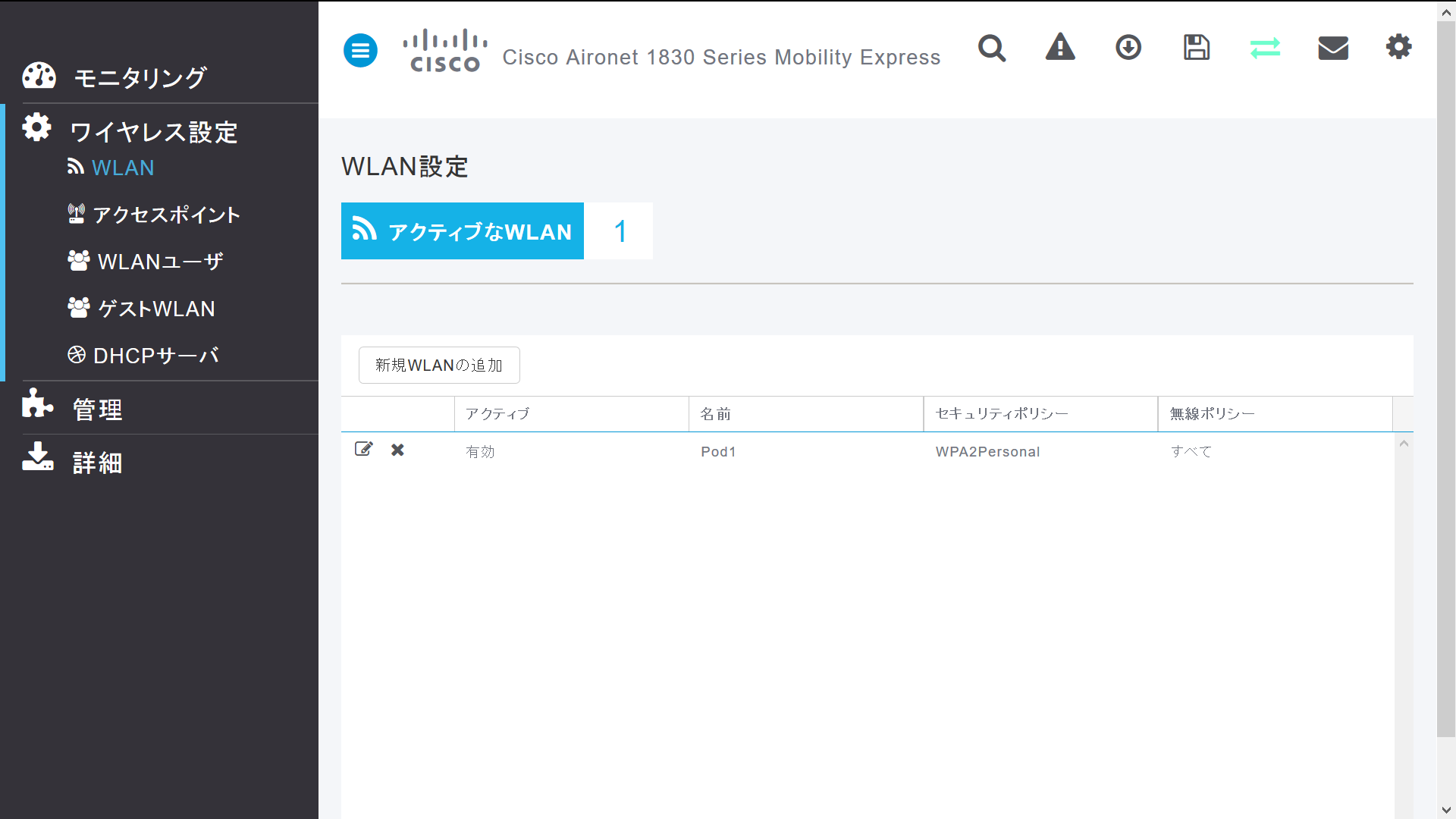 1
2
2
1
2
[ワイヤレス設定] の [WLAN] を選択
[新規WLANの追加]をクリックするか 既存のWLANの編集ボタンをクリック
通信の可視化
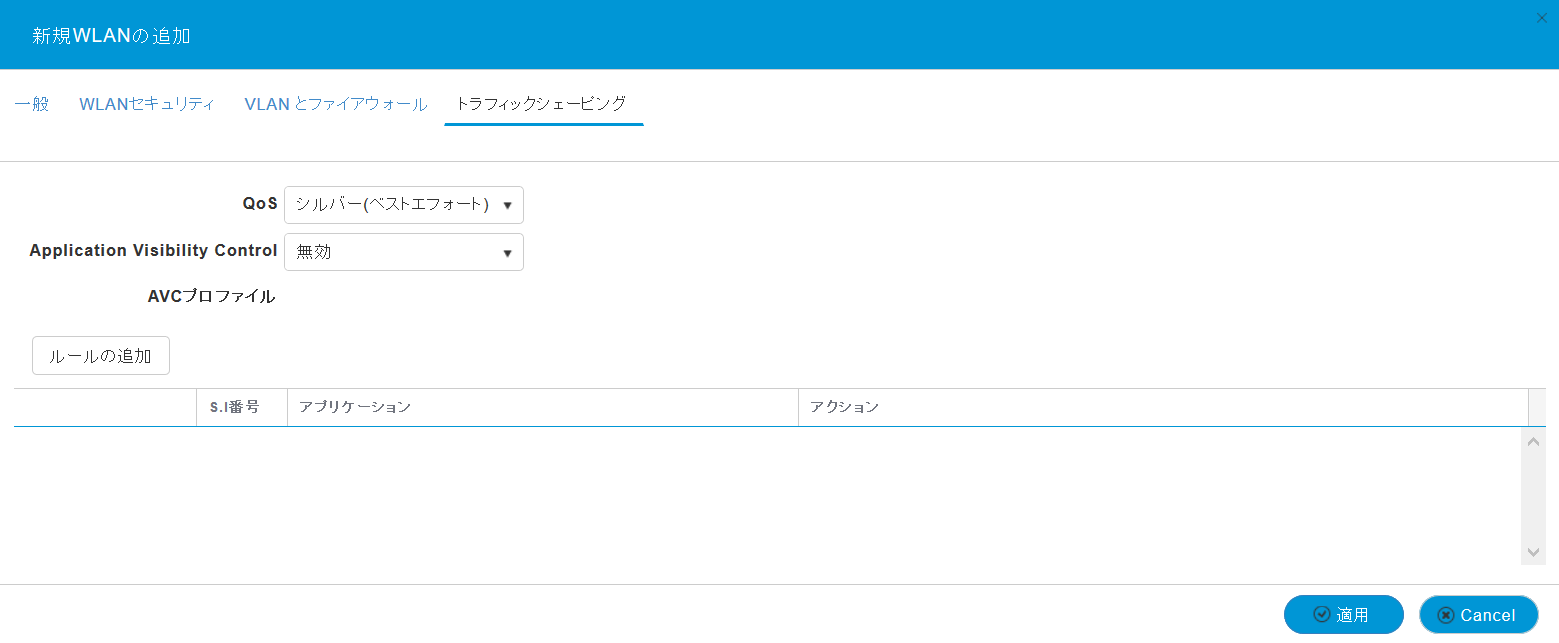 1
2
[適用] をクリック
(新規の場合は 他の項目を先に入力してください。)
[トラフィック シェーピング] を選択
[有効] を選択
1
2
3
3
クライントのプロファイル
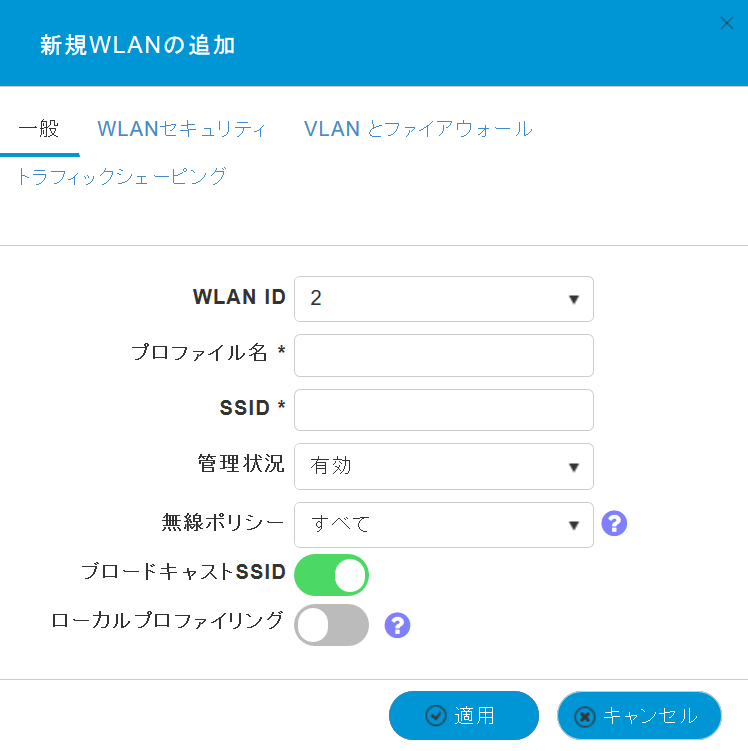 1
HTTPやDHCPの情報を利用してクライアントのプロファイル (端末のOSなど) を行います。
[一般] を選択
2
1
2
MACアドレスフィルタ
MACアドレスの登録 1
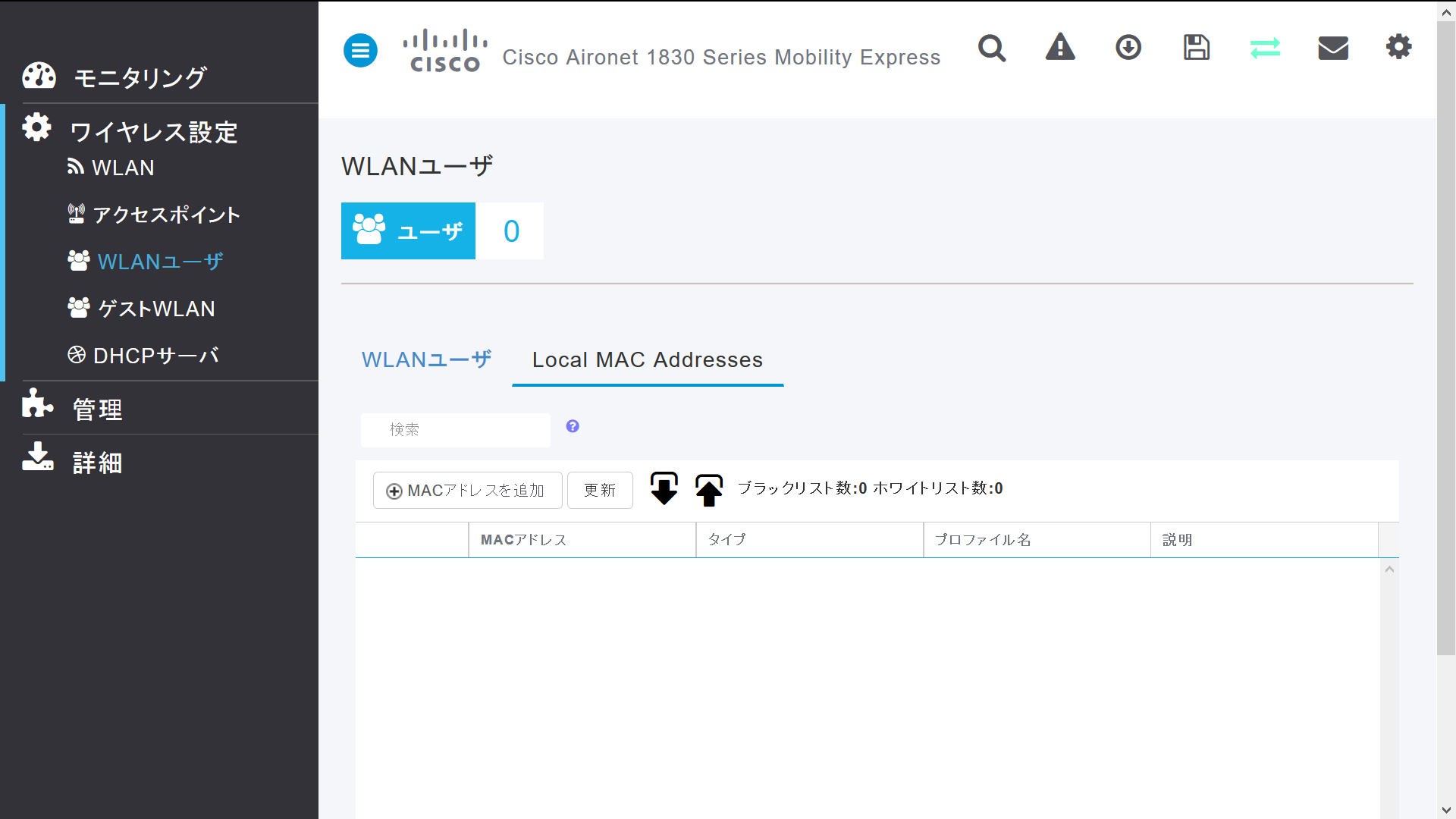 1
2
[ワイヤレス設定]の[WLANユーザ]を選択
[Local MAC Addresses]を選択
[MACアドレスを追加]をクリック
1
2
3
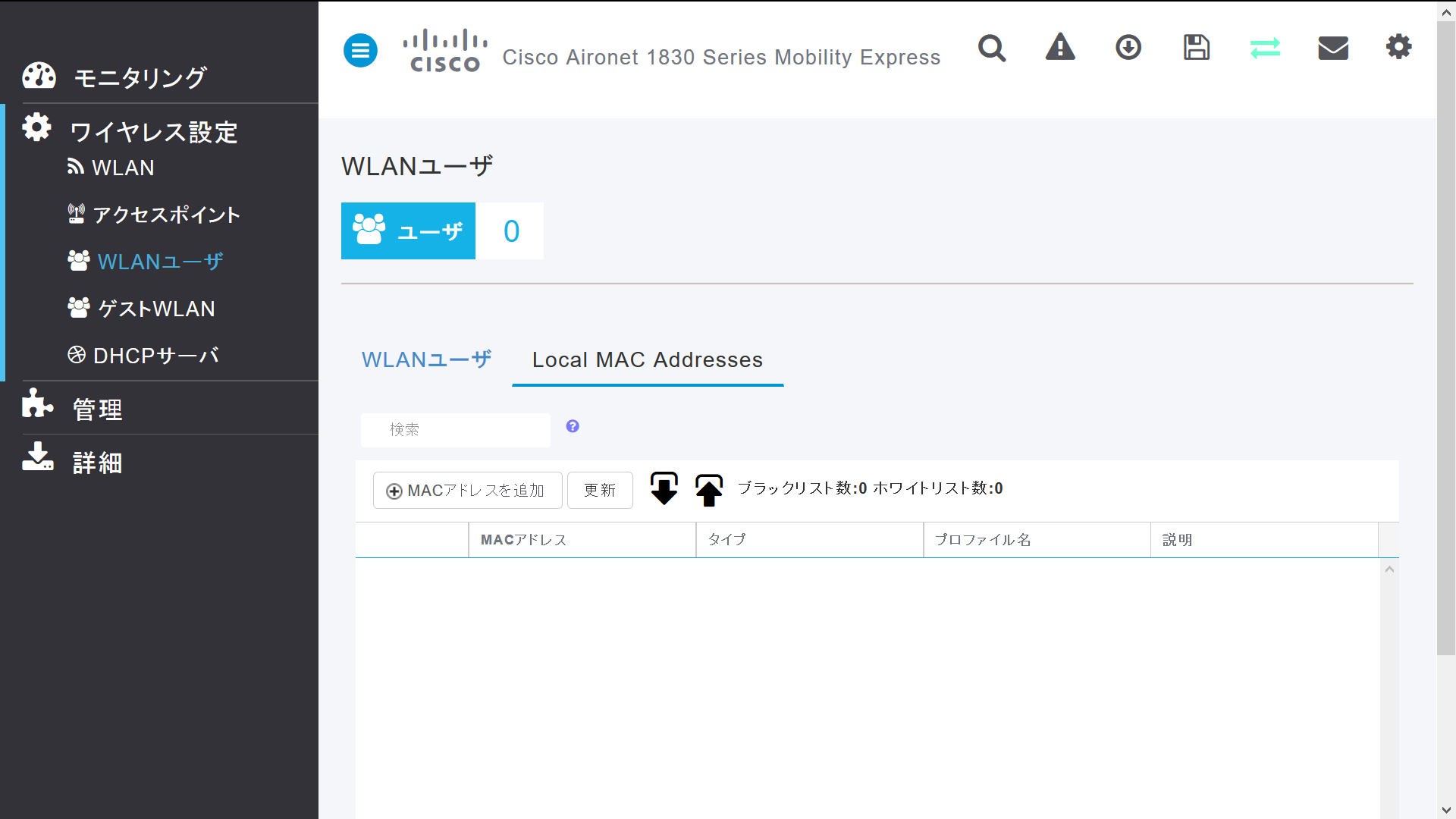 3
MACアドレスの登録 2
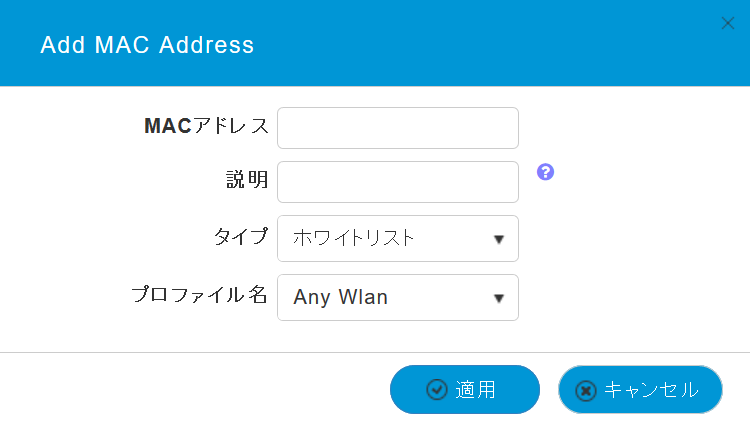 1
1
2
1
3
対象のMACアドレスを入力
[ホワイトリスト] か [ブラックリスト]を選択
[ホワイトリスト]    のMACアドレスを通過
[ブラックリスト]    のMACアドレスを遮断
[適用]をクリック
1
2
3
WLANへ適用
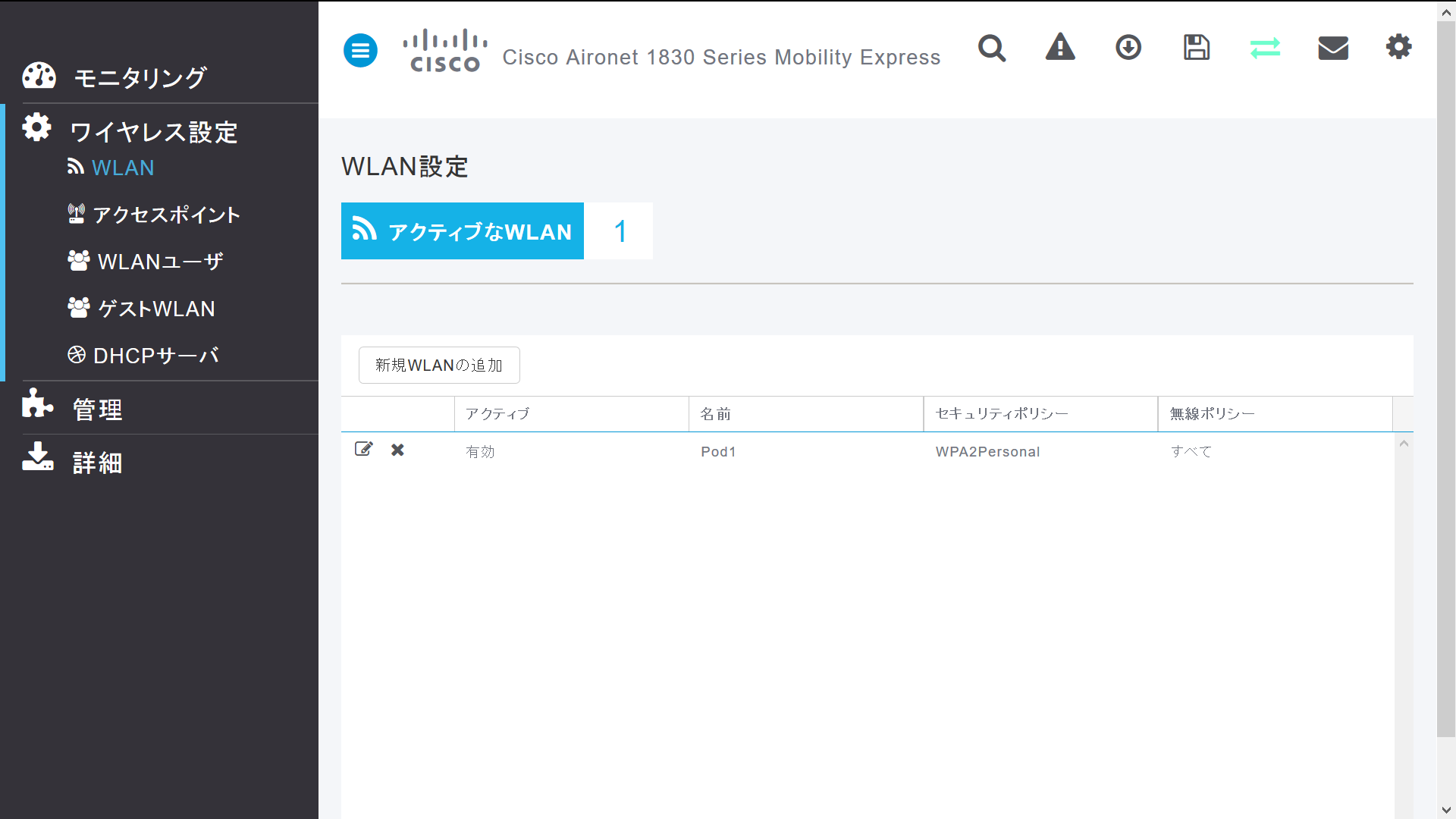 1
1
2
[ワイヤレス設定] の [WLAN] を選択
[新規WLANの追加] または、該当のWLANの編集アイコンをクリック
2
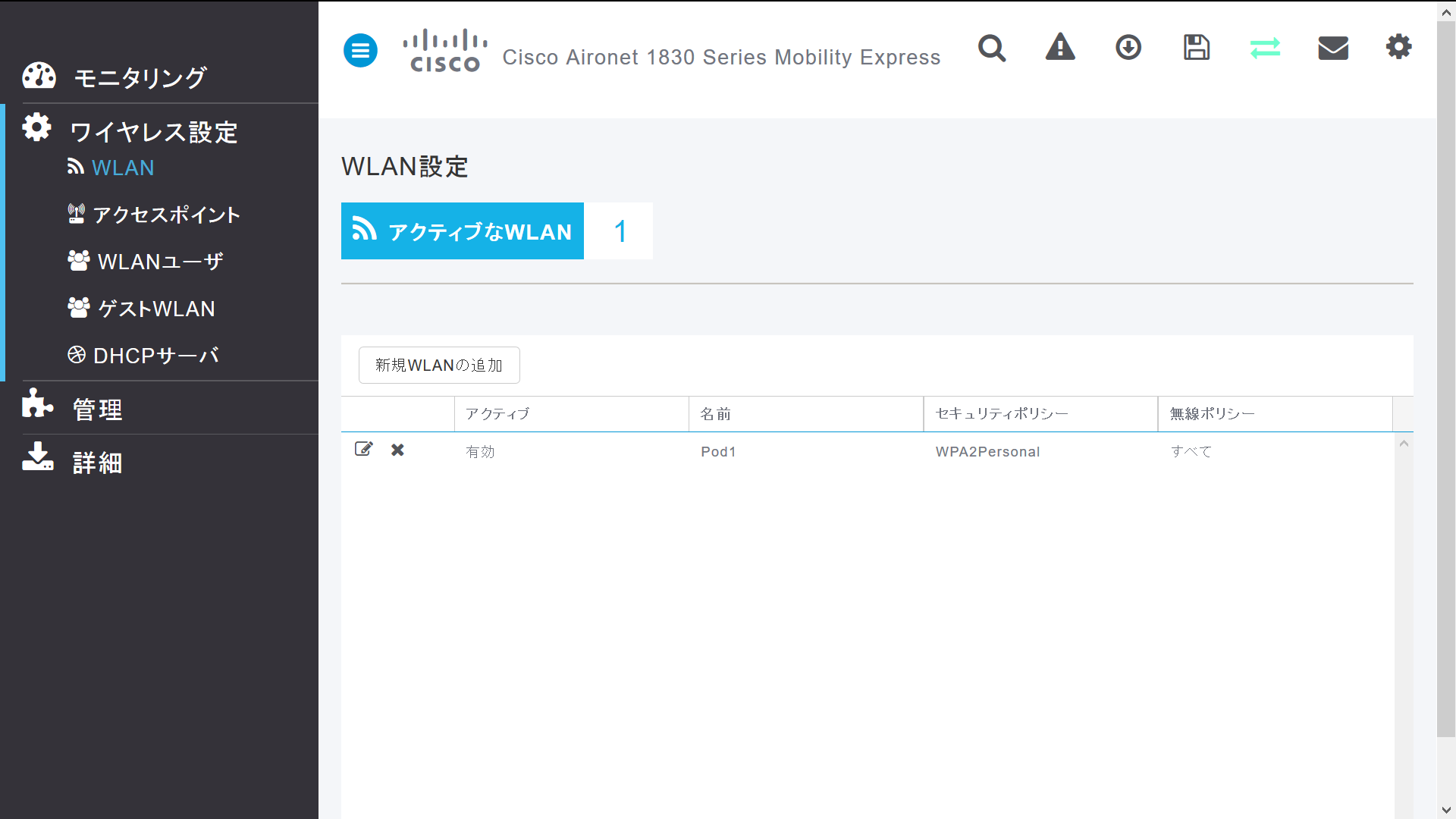 2
WLAN : WLANセキュリティ
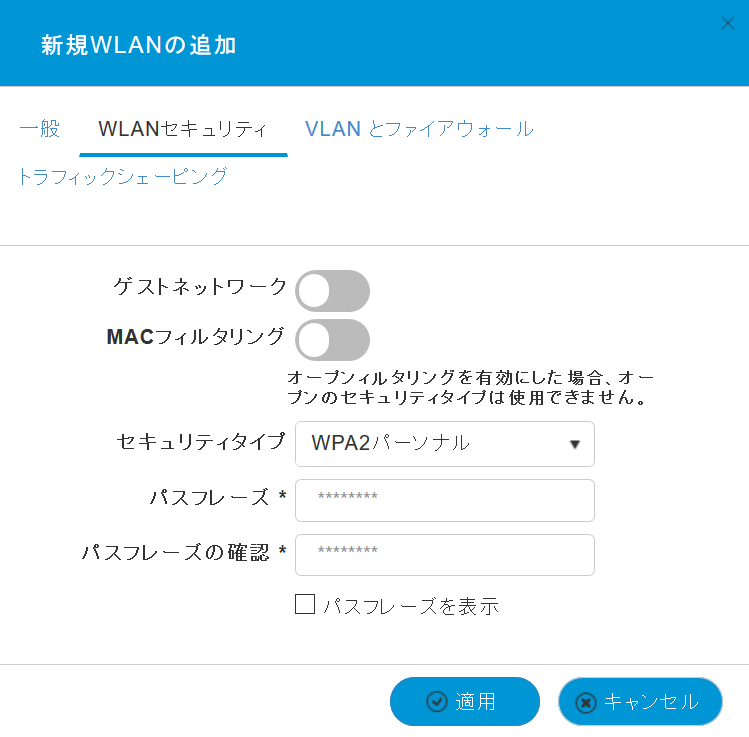 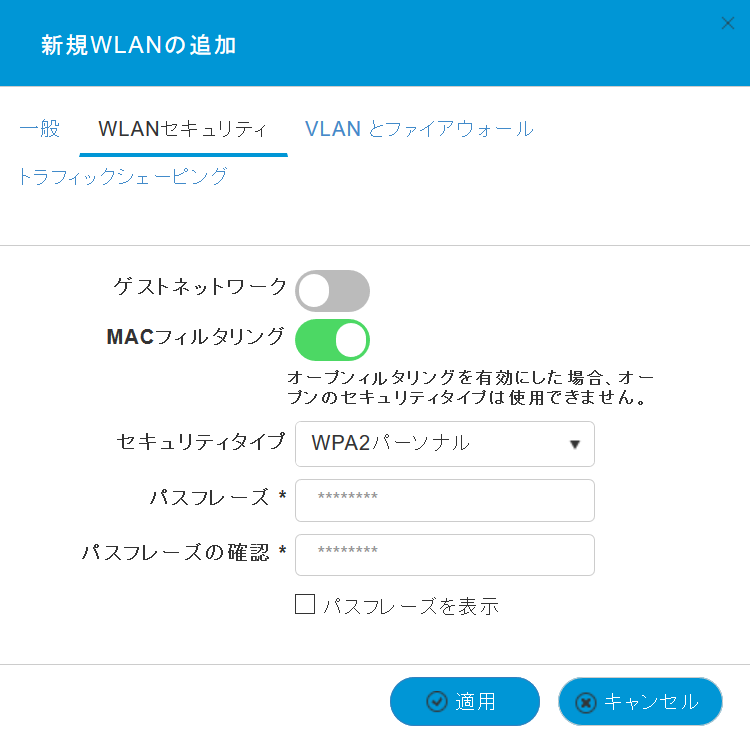 1
2
1
2
「WPA2セキュリティ」 を選択
「MACフィルタリング」 を有効にする
MACアドレス一覧
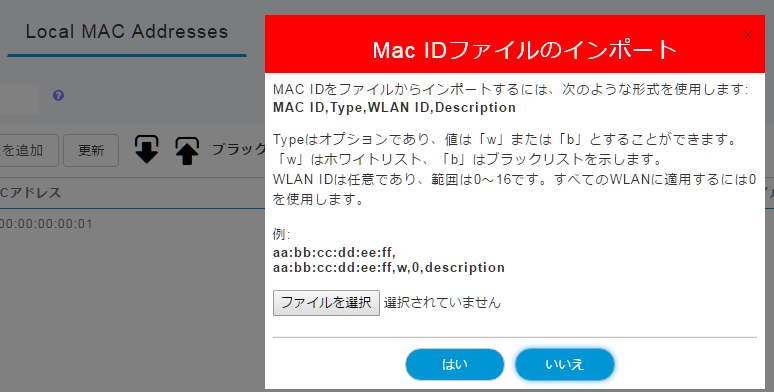 ファイルを利用してMACアドレスの一括登録 (インポート) や登録リストの取得 (エクスポート) が可能です。
1
2
1
2
MACアドレス一覧のエクスポート
MACアドレス一覧のインポート
外部RADIUSサーバとの連携
APに保存したリスト以外に外部認証サーバと連携することも可能です。
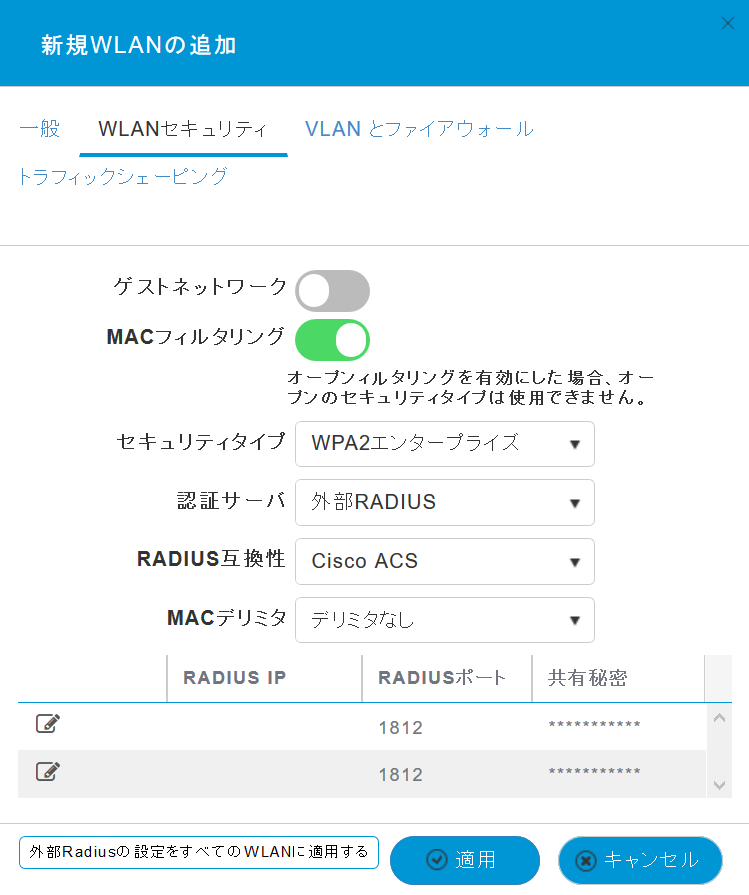 1
3
2
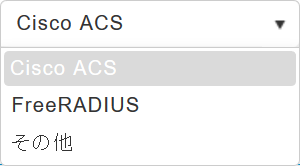 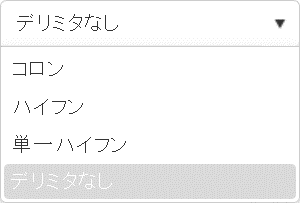 MACアドレスのフィルタリングを有効にすると連携するRADIUSサーバの情報の設定が必要となります。
1
2
3
RARIUSサーバの種類を指定してください。
RARIUSサーバの登録されているMACアドレスのフォーマットを指定してください。
2
3
3
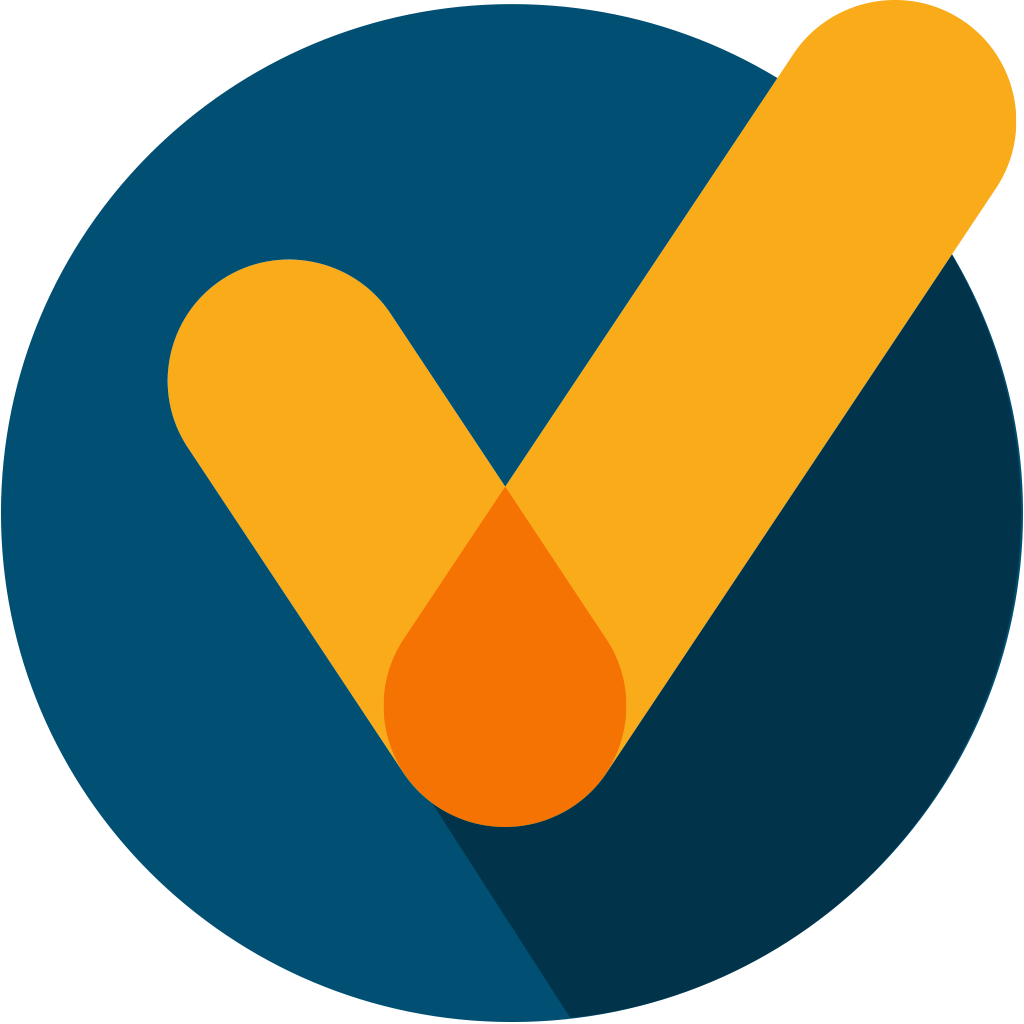 確認と監視
日常の監視
ネットワーク サマリー
3
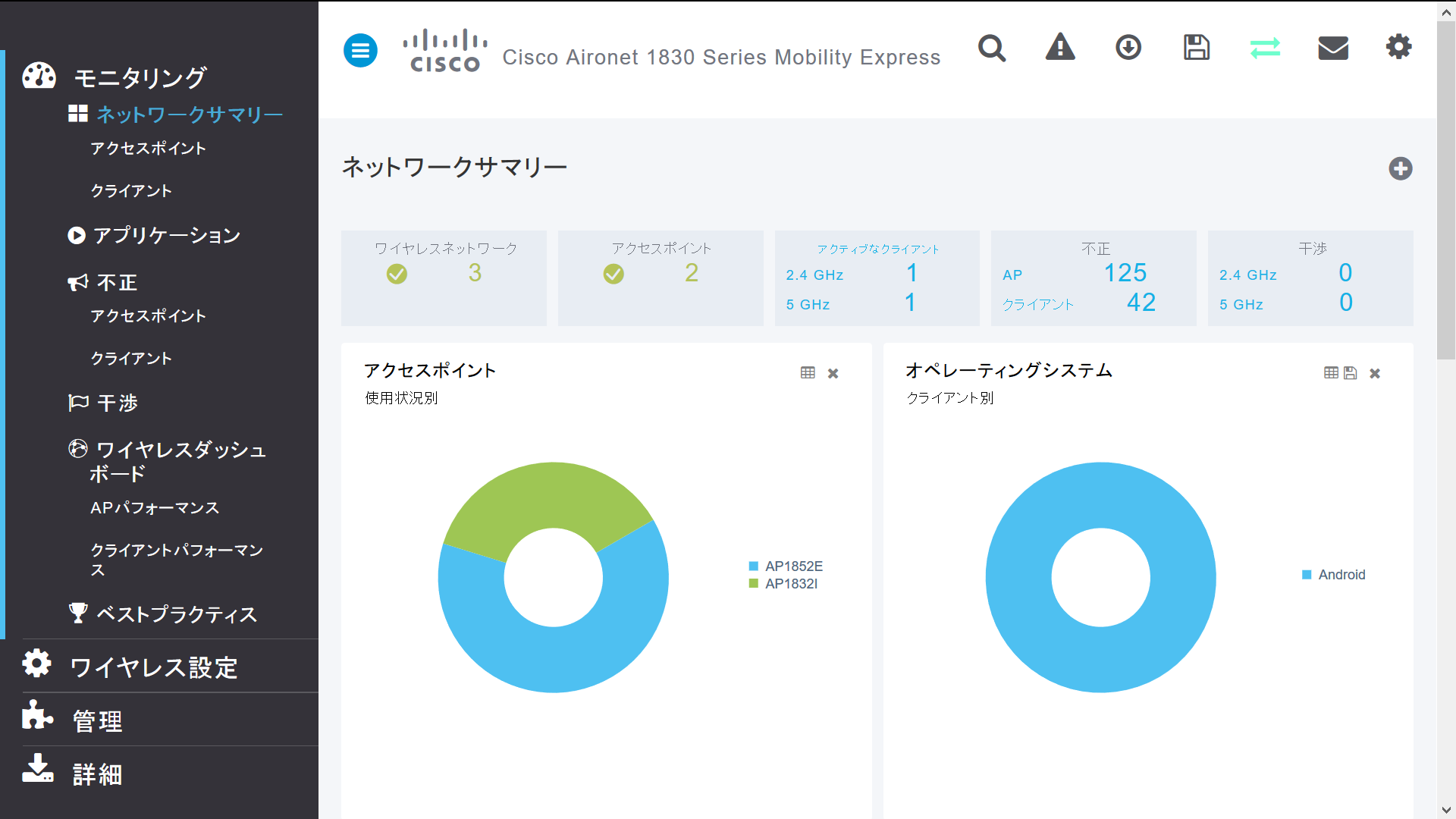 1
2
3
2
1
3
サマリー エリア
数字をクリックすると詳細画面に移動
で表示される項目を追加
追加項目
アクセスポイント
オペレーティング システム
アプリケーション
クライアント
上位WLAN
ダッシュレット エリア
無線状況をグラフまたはリストで表示
ダッシュレットのアイコン
ダッシュレットでは、共通のアイコンが右上に表示されます。
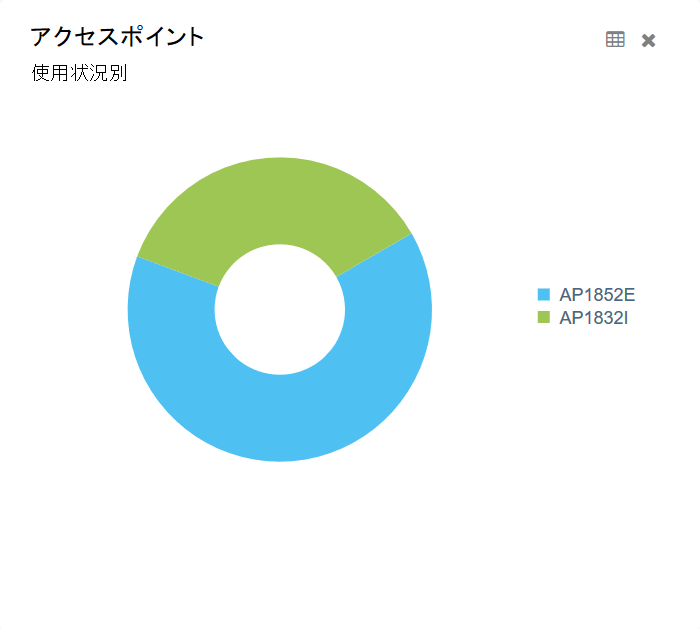 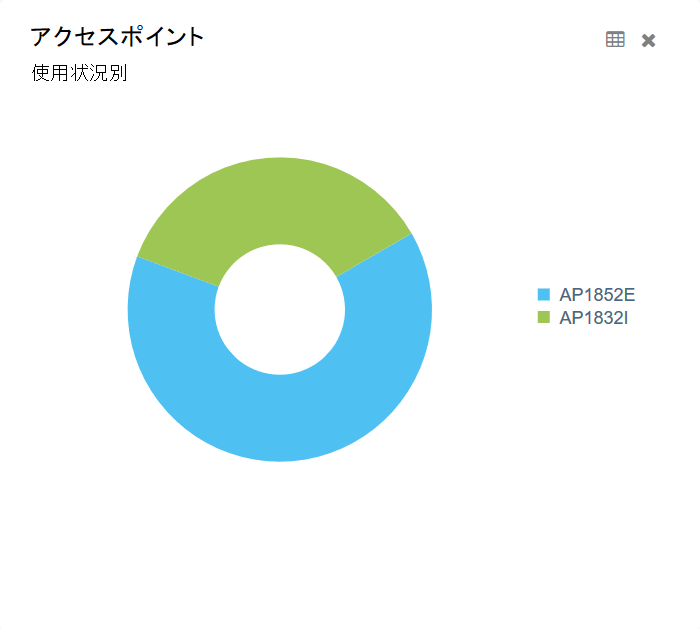 アクセスポイント
各アクセスポイントの使用状況
グラフ表示
リスト表示
1
リスト表示
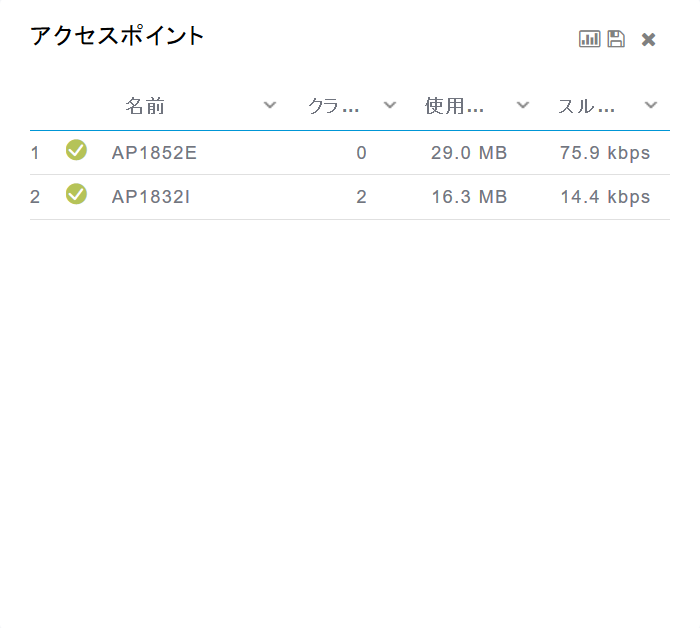 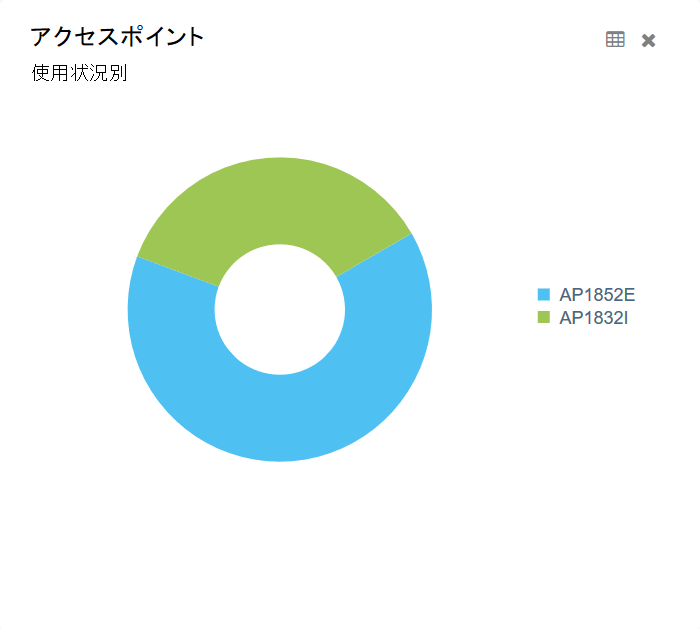 2
3
1
2
3
Access_Point_Dashlet_Info.xlsx を取得
行をクリックすると [モニタリング] [ネットワーク サマリー] [アクセスポイント] に移動
リストの項目
名前 : フィルタリング可能
その他 : ソートのみ
グラフ表示
オペレーティングシステム
接続クライアントのOSを表示
グラフ表示
リスト表示
1
リスト表示
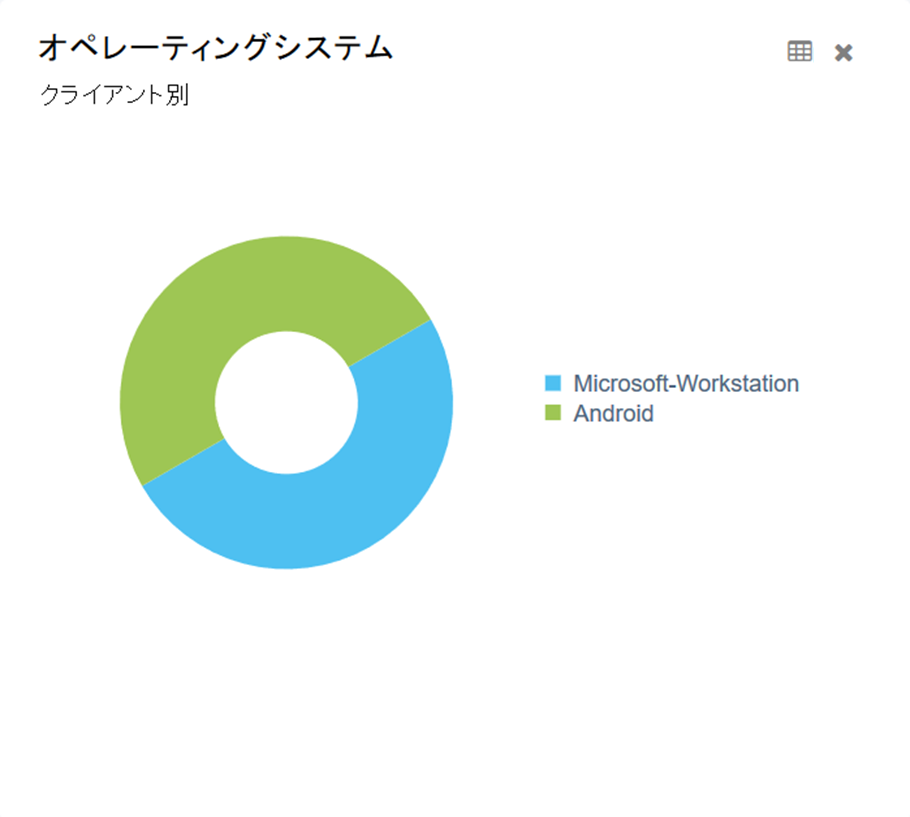 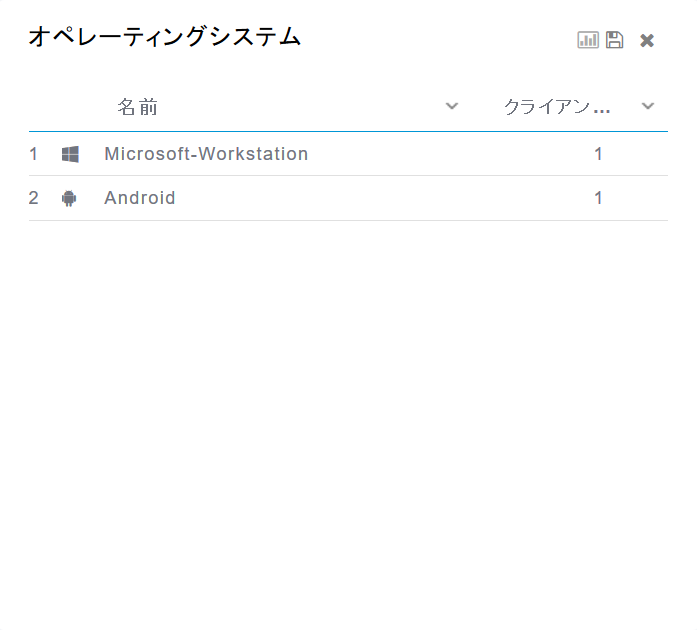 2
3
2
1
3
Operating_System_Dashlet_Info.xlsx を取得
リストの項目
名前 : フィルタリング可能
その他 : ソートのみ
行をクリックすると、[モニタリング]  [ネットワーク サマリー]  [クライアント] に移動
グラフ表示
アプリケーション
接続クライアントが利用しているアプリケーションを表示
グラフ表示
リスト表示
1
リスト表示
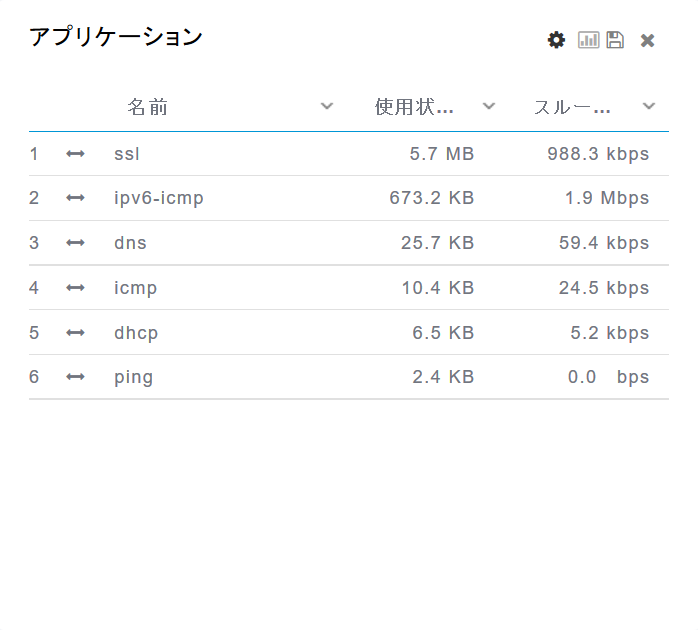 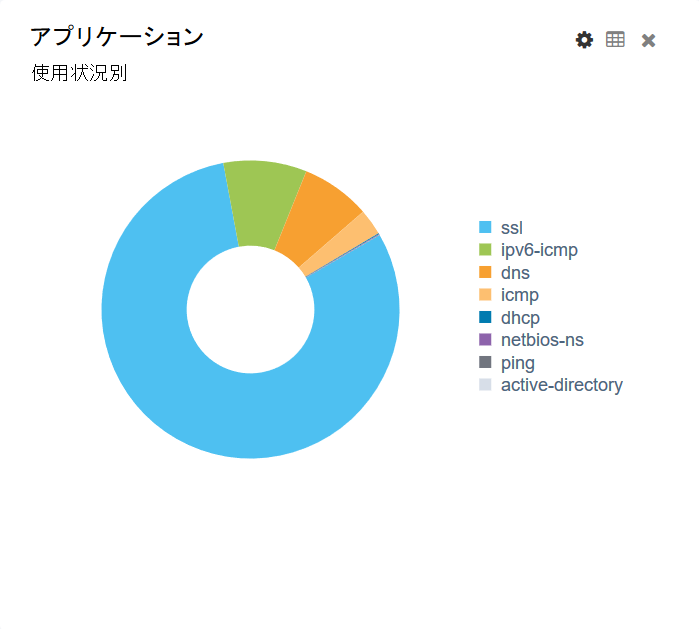 2
2
1
3
リストの項目
名前 : フィルタリング可能
その他 : ソートのみ
Application_Dashlet_Info.xlsx を取得
行をクリックすると、[モニタリング]  [ネットワーク サマリー]  [クライアント] に移動
3
グラフ表示
クライアント
接続クライアント毎の利用料を表示
グラフ表示
リスト表示
1
リスト表示
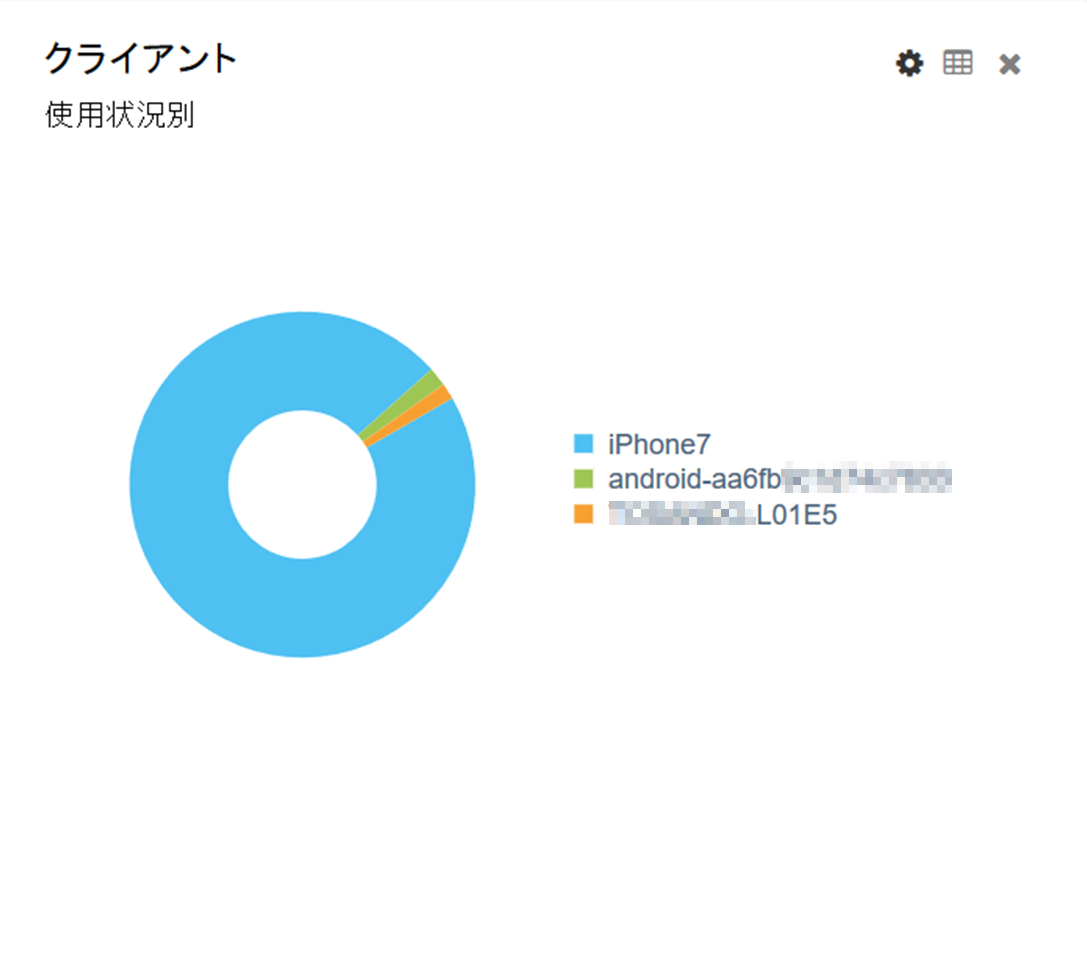 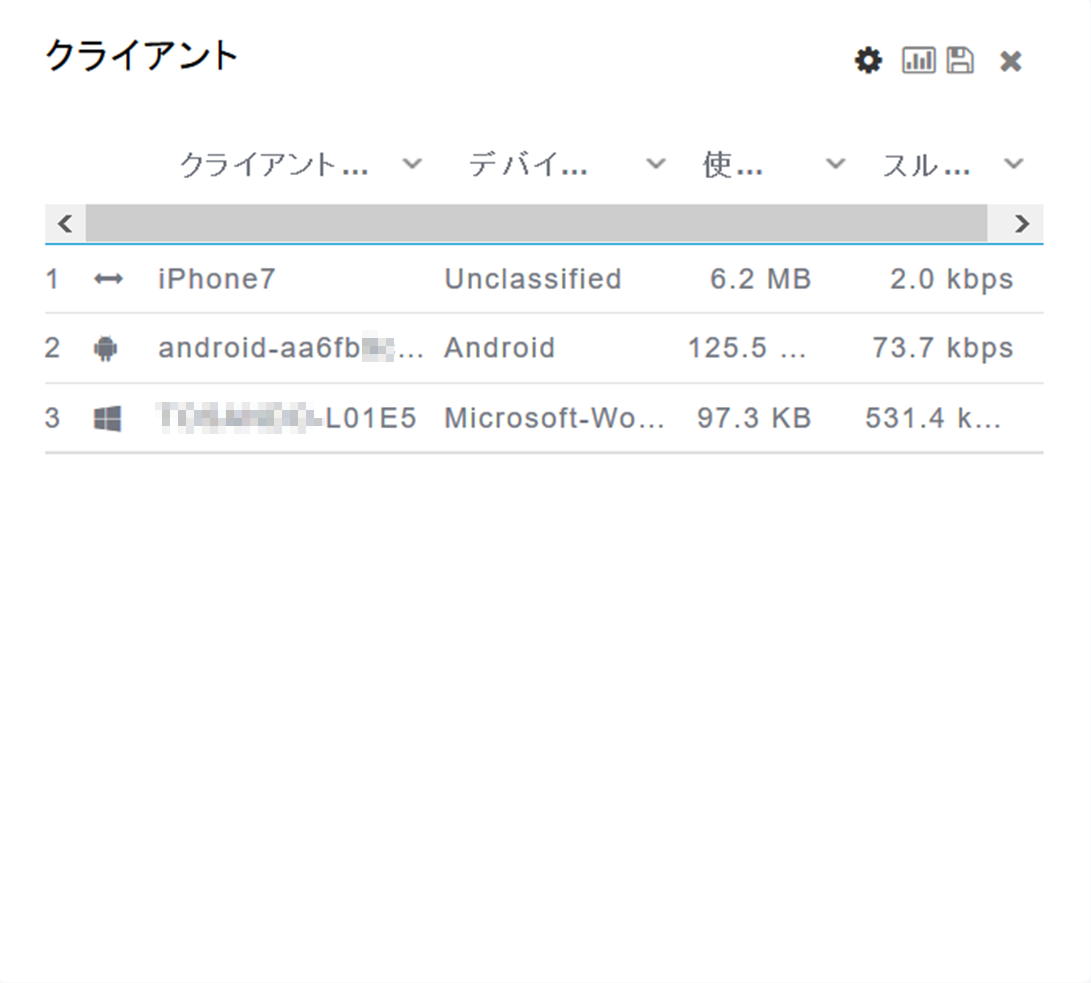 2
3
Clints_Dashlet_Info.xlsx を取得
2
1
3
リストの項目
名前、デバイス タイプ: フィルタリング可能
その他 : ソートのみ
列をクリックすると、[モニタリング]  [ネットワーク サマリー]  [クライアント] に移動
グラフ表示
上位WLAN
接続クライアントが利用しているアプリケーションを表示
グラフ表示
リスト表示
1
リスト表示
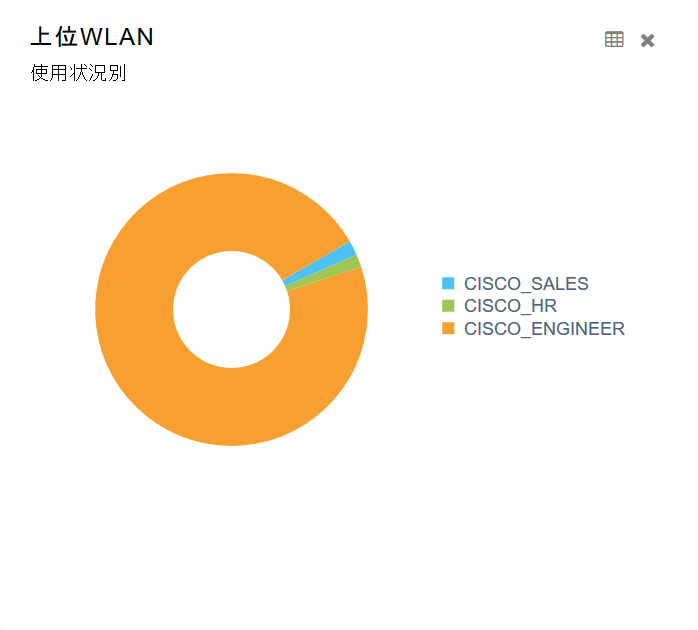 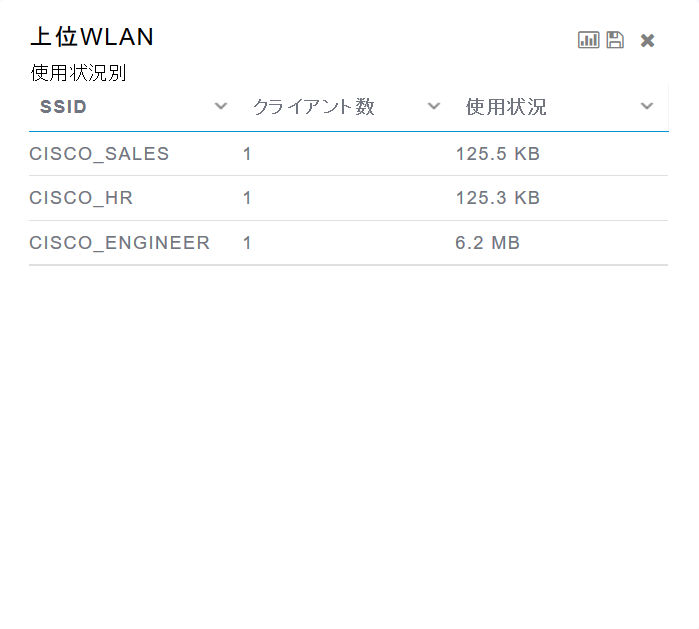 2
3
2
1
3
TopWLANS_Dashlet_Info.xlsx を取得
リストの項目
SSID、クライアント数: フィルタリング可能
その他 : ソートのみ
列をクリックすると、[ワイヤレス設定]  [WLAN] に移動
グラフ表示
APの確認
アクセスポイントの一覧
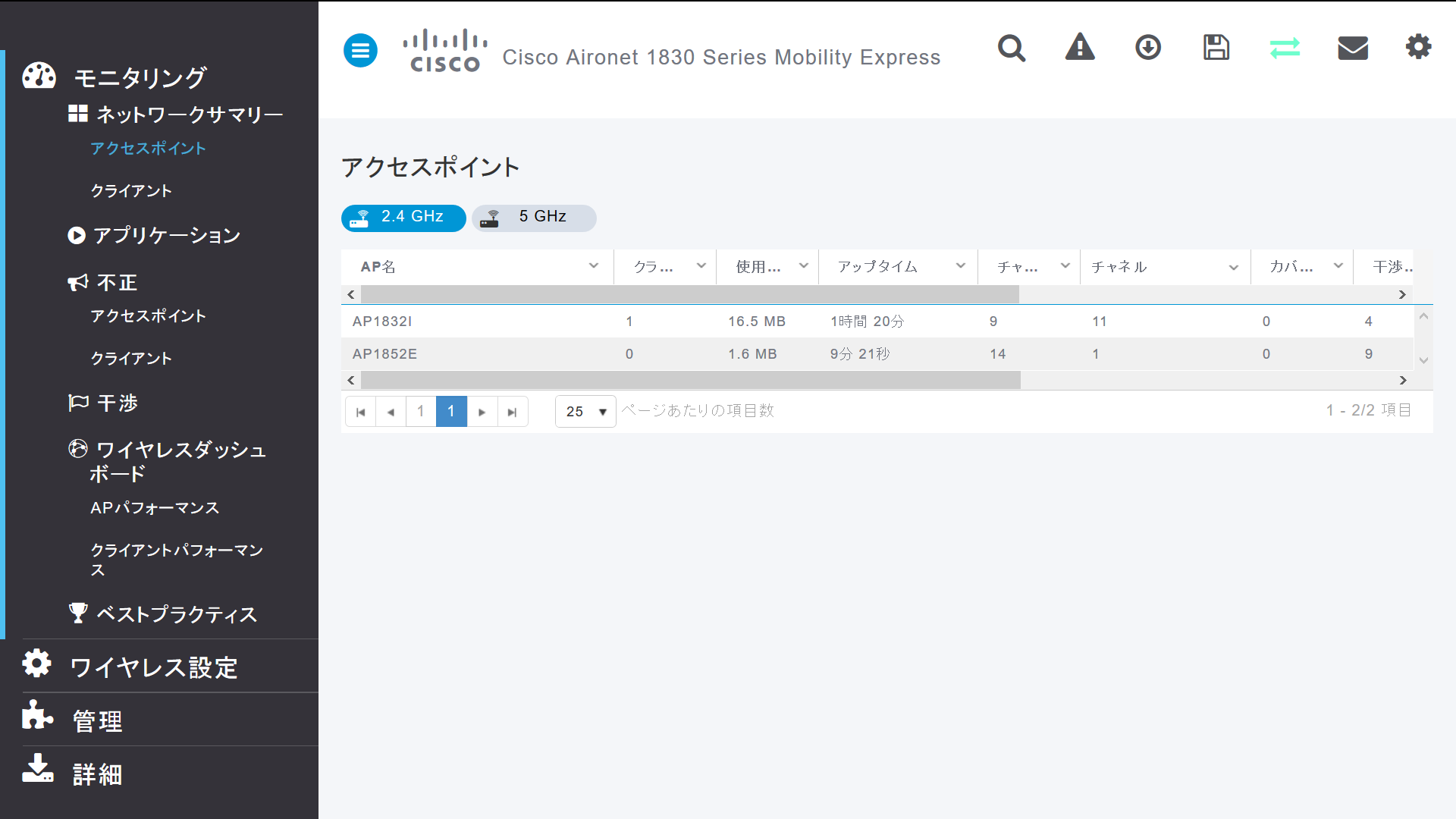 1
2
1
2
表示する項目を選べます。
IPアドレス、モデル、クライアント(数)、使用状況、アップタイム、チャネル使用状況(平均)、スループット(平均)、チャネル、電力(平均dBm)、カバレッジホールイベント、干渉(平均%)、ノイズ(dBm)、不正、MACアドレス、IPv6アドレス、モード
2.4GHzと5GHz を切り換えます。
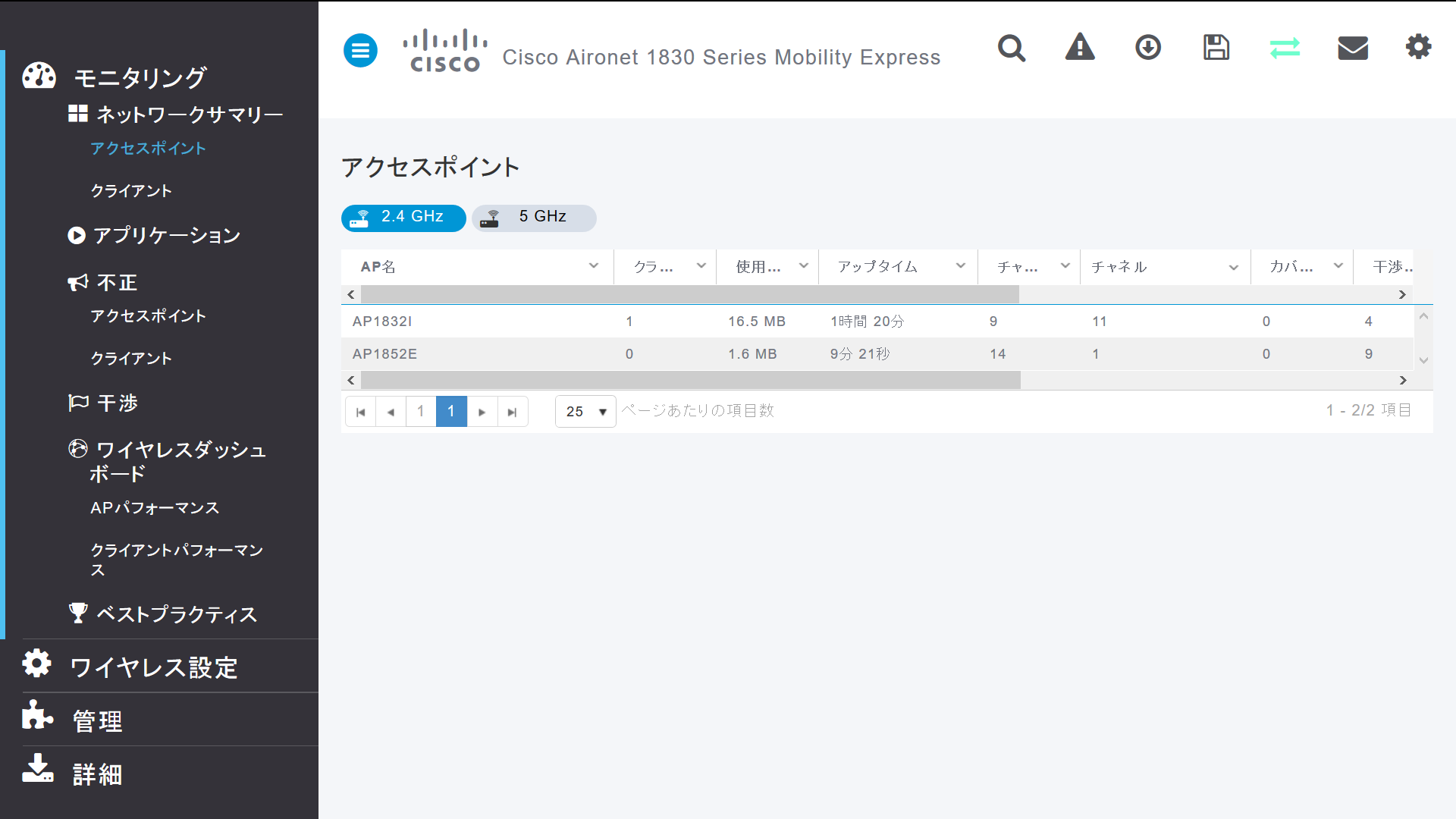 アクセスポイントの詳細1/2
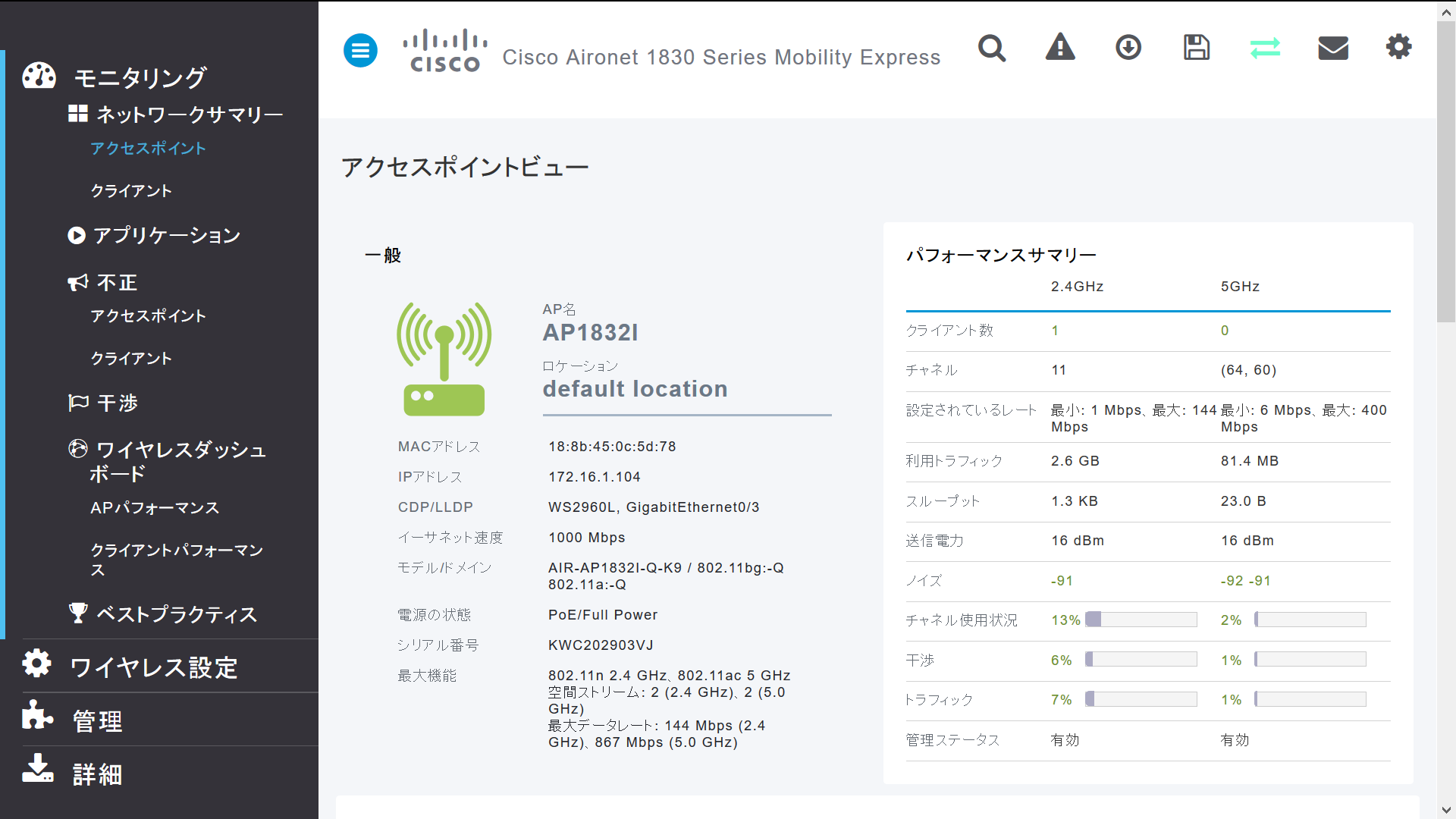 アクセスポイントの一覧で行をクリックすると、各アクセスポイントの詳細が表示されます。
アクセスポイントの詳細2/2RFのトラブルシューティング 1/2
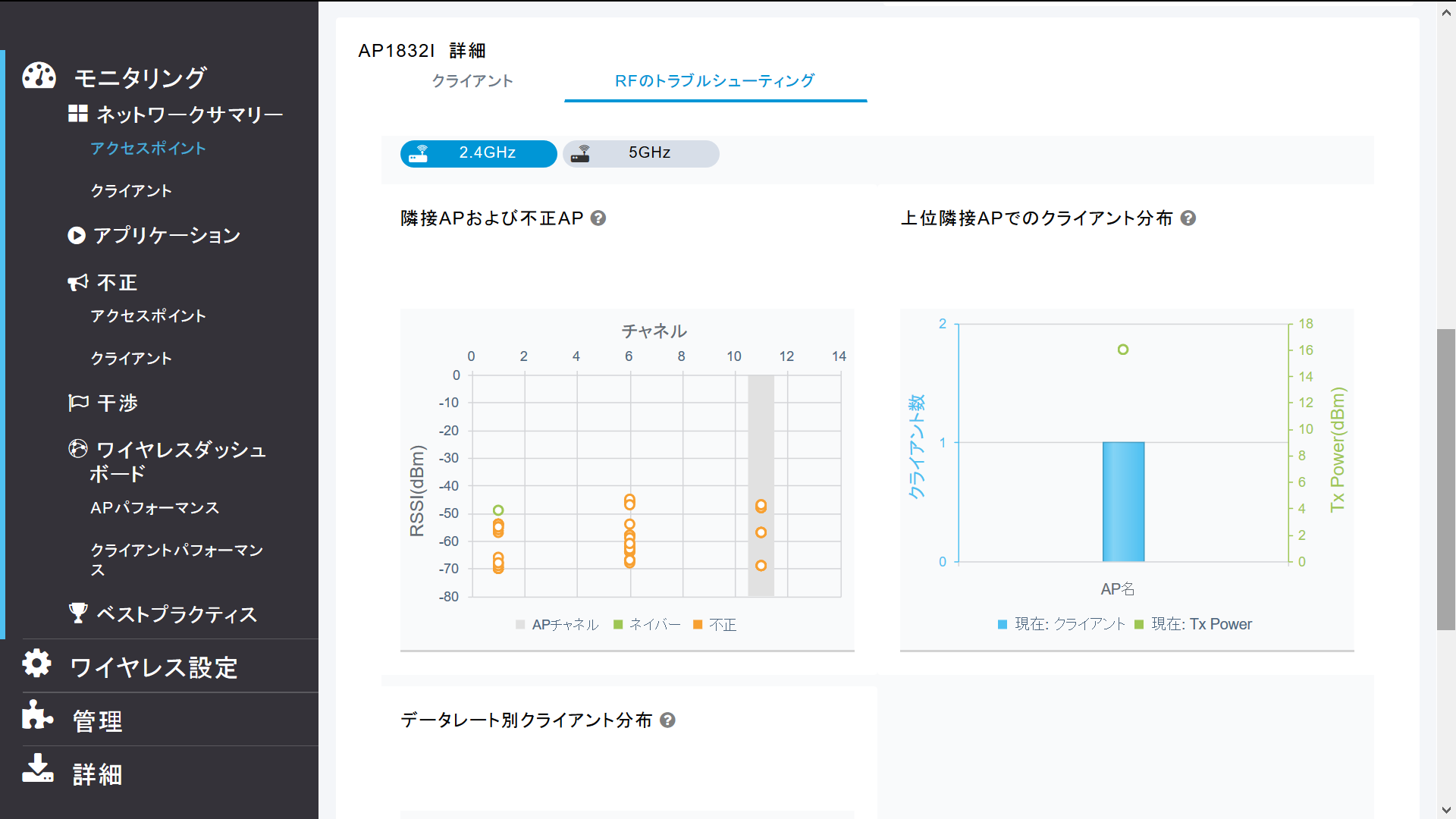 アクセスポイントの詳細2/2RFのトラブルシューティング 2/2
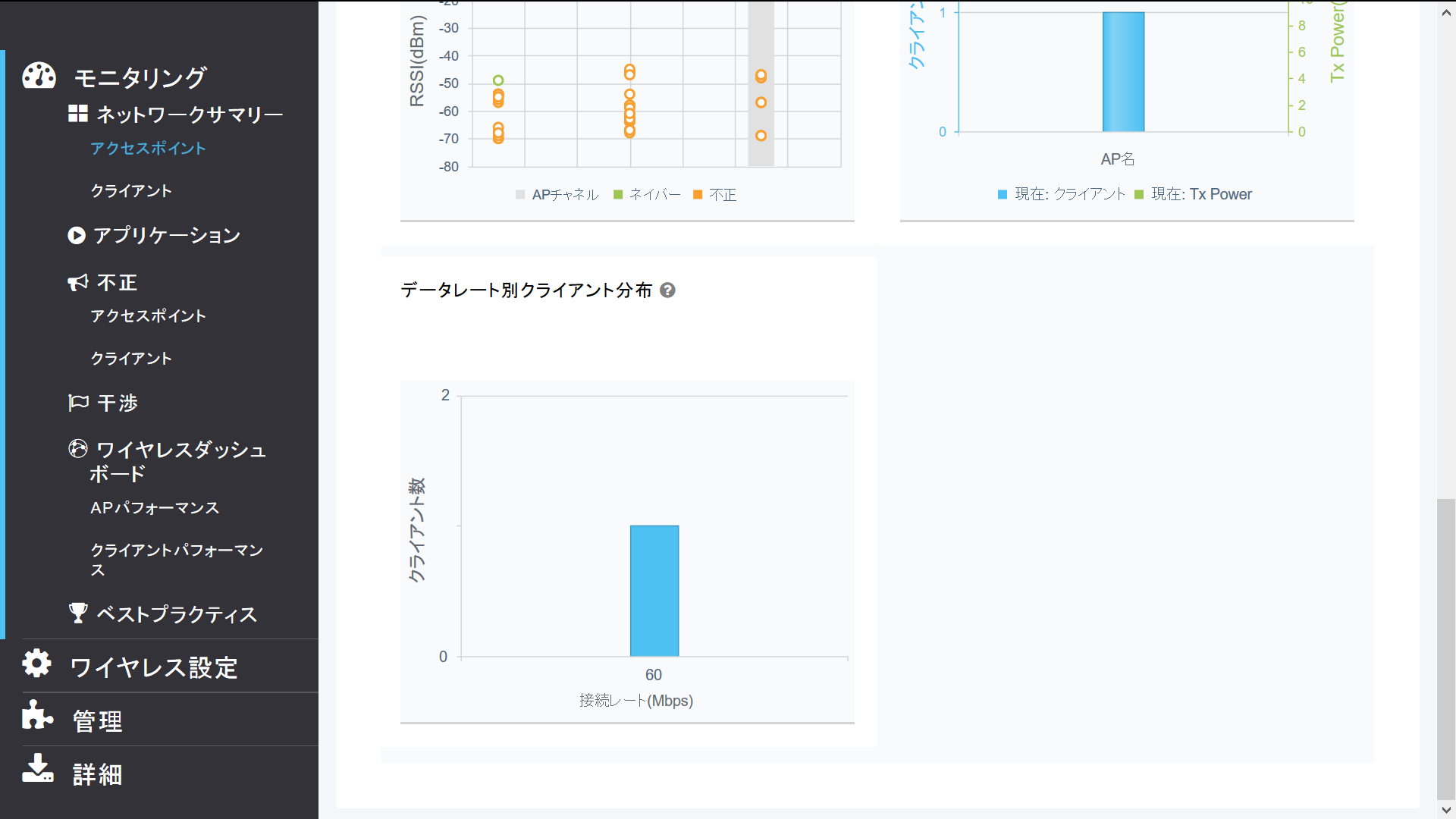 アクセスポイントの詳細2/2クライアント
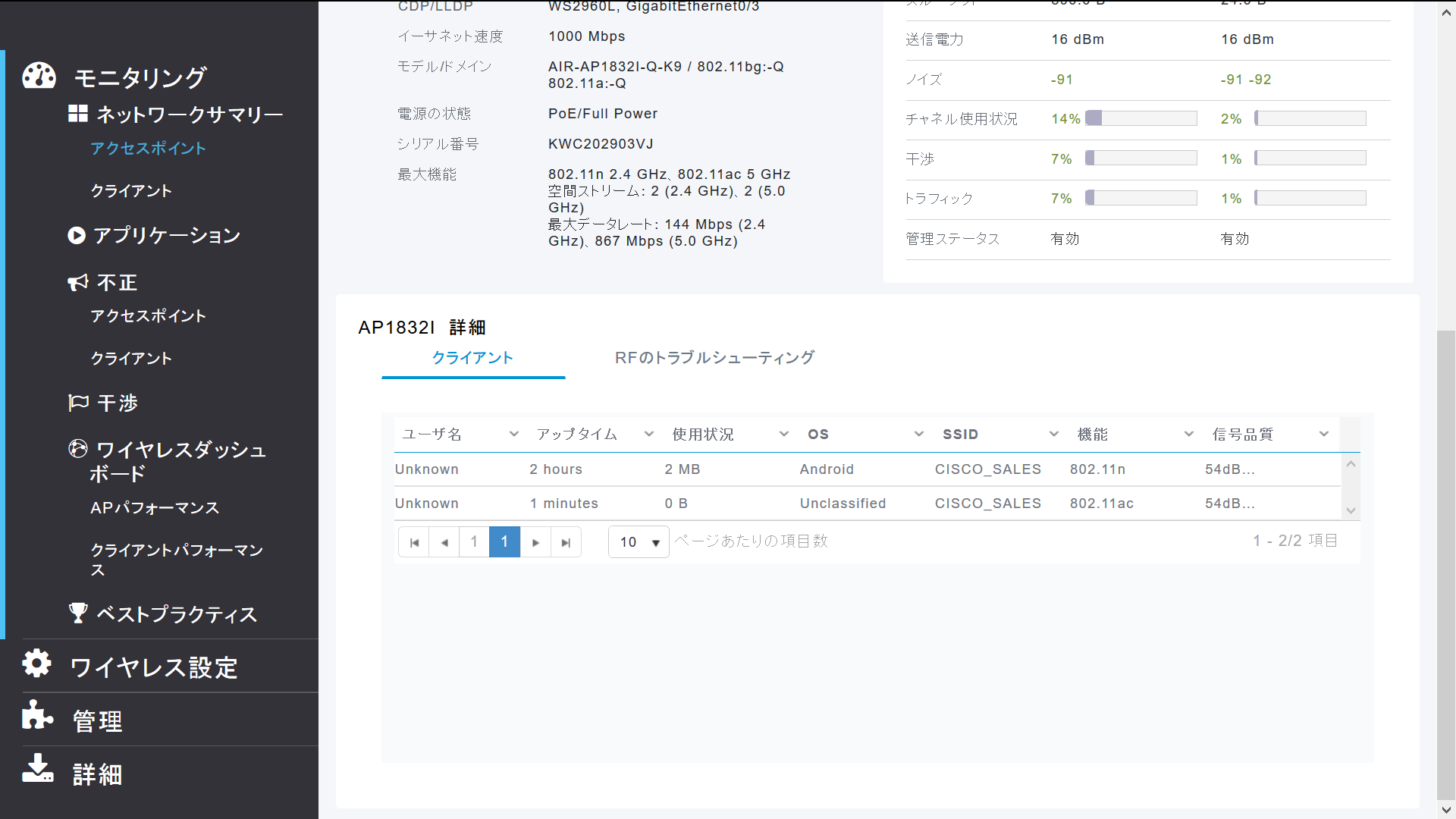 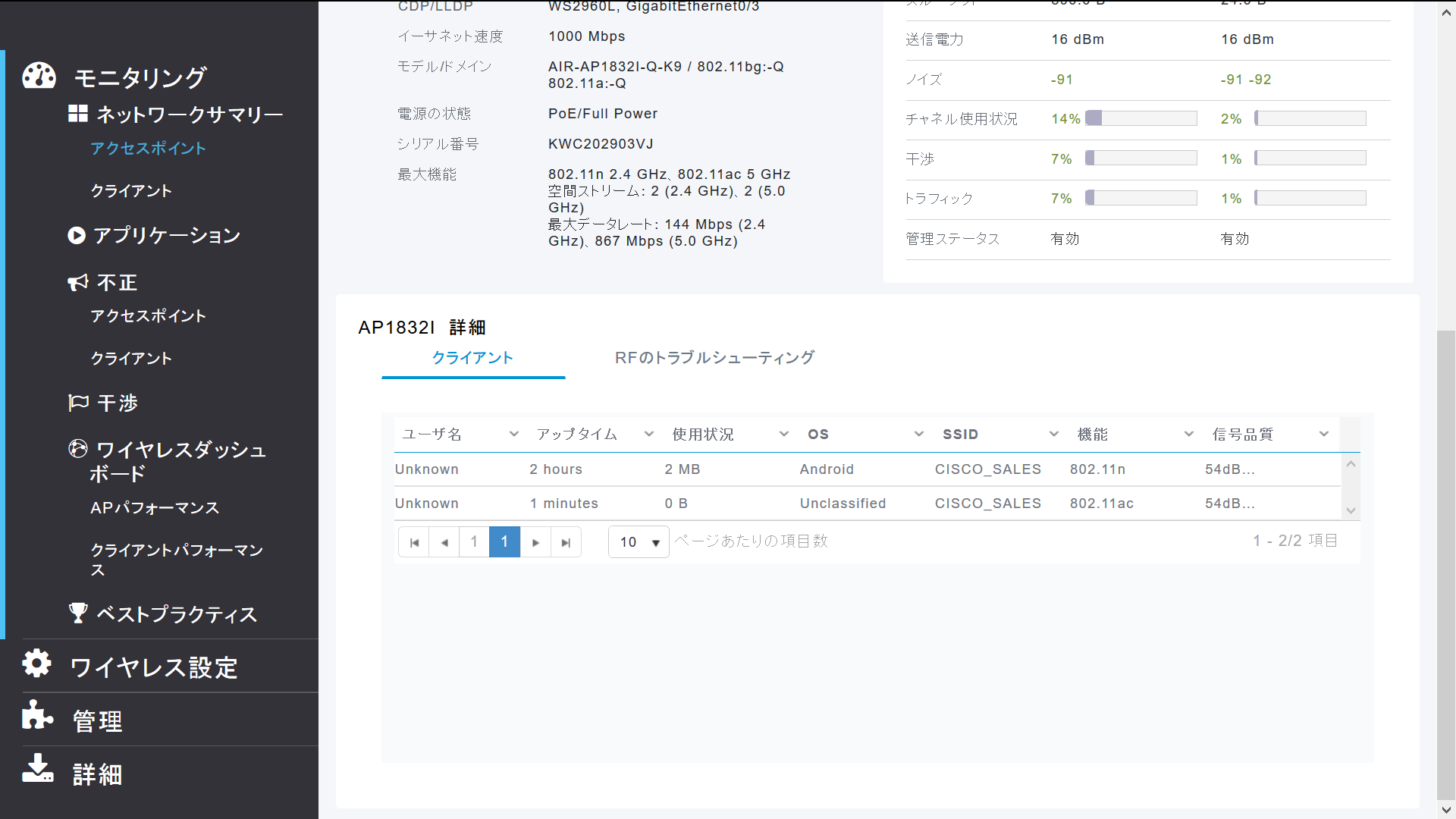 クライアントの確認
接続クライアントの一覧
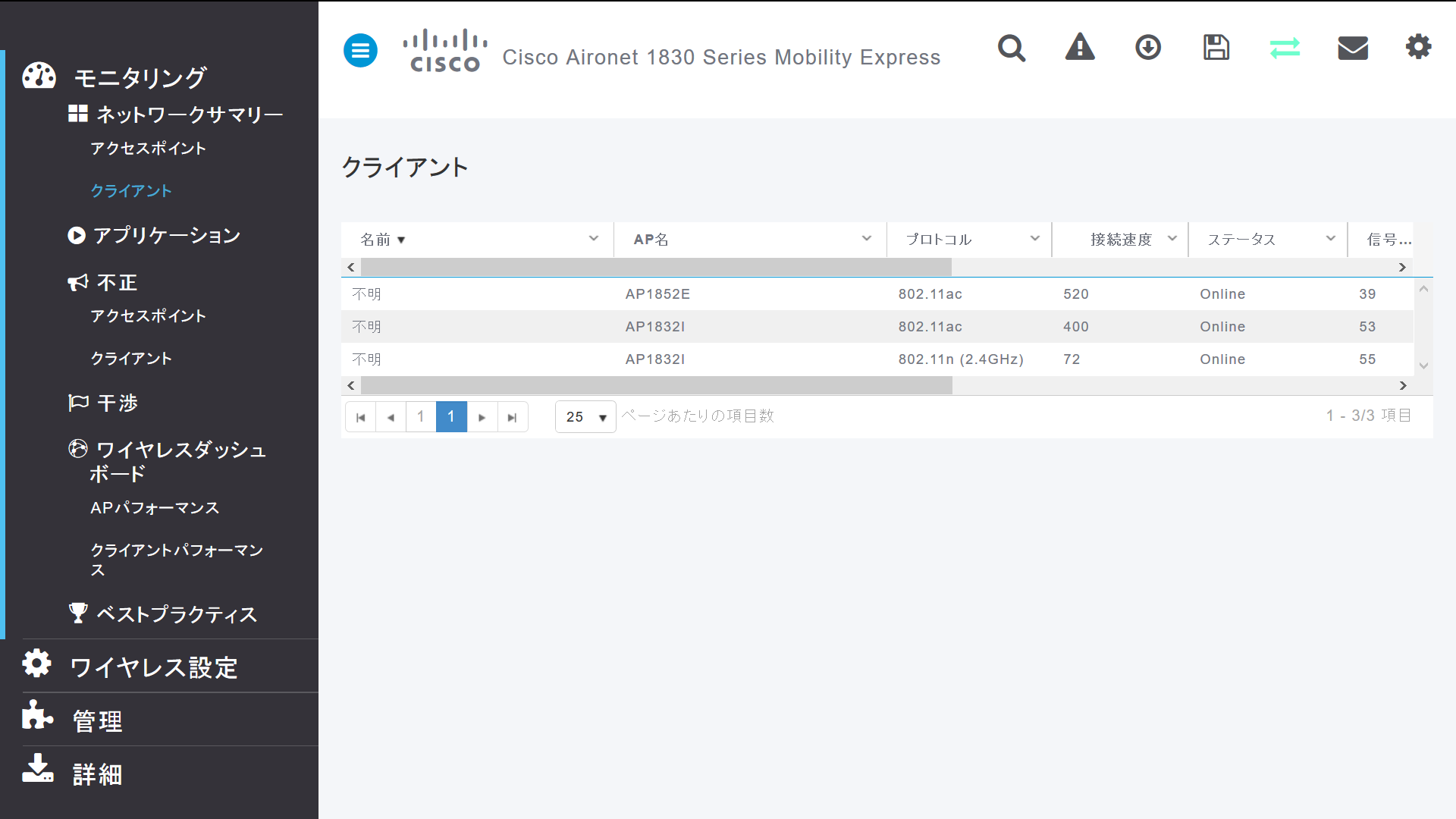 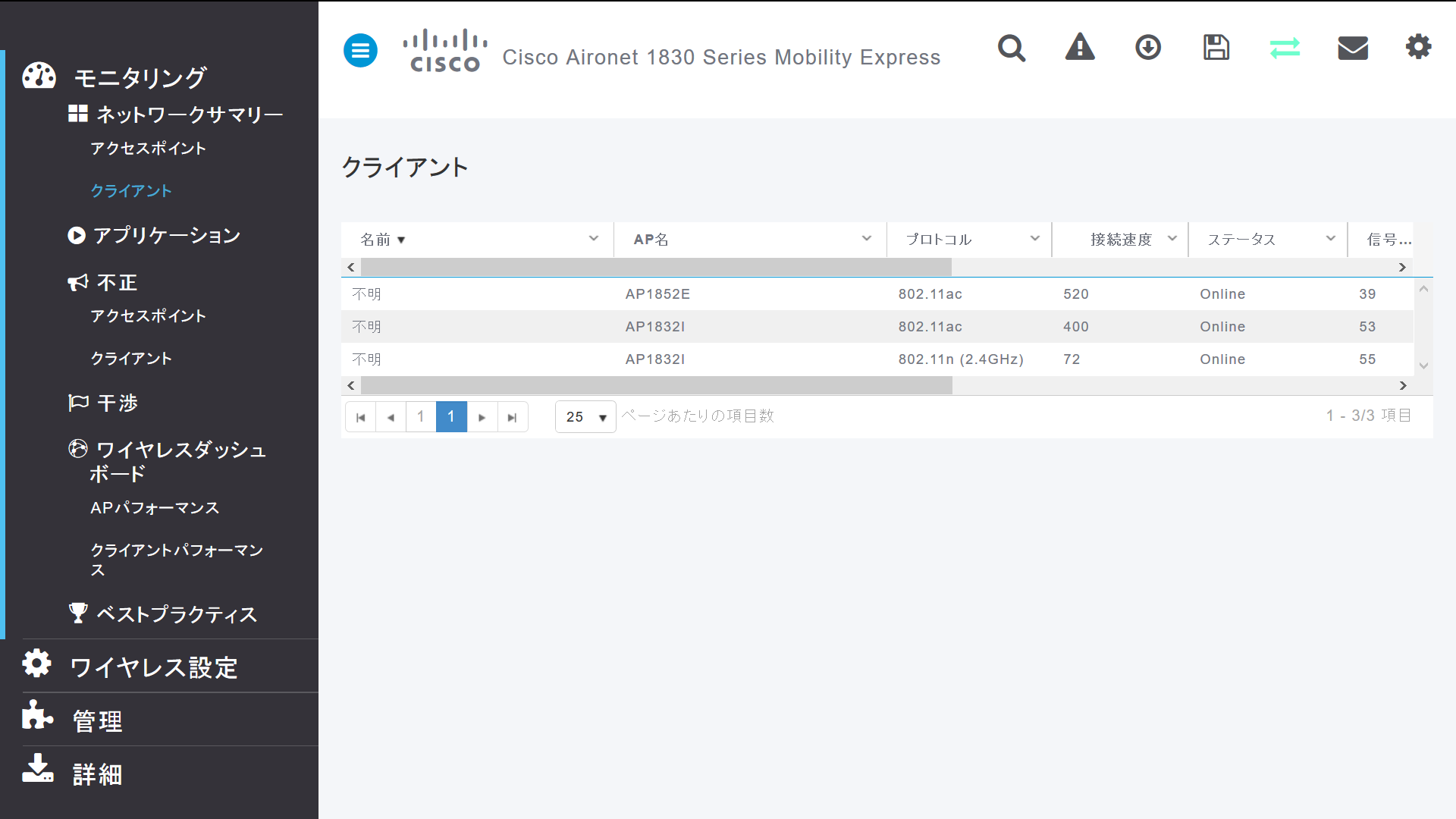 1
名前やAP名はフィルタ機能で絞り込むことが可能です。
1
1
表示する項目を選べます。
名前、IPv4アドレス、AP名、プロトコル、ホスト名、クライアント タイプ、接続速度、ステータス、信号品質(SNR)、使用状況(ボリューム)、WLAN SSID、アップタイム、周波数帯、WLANプロファイル、AP MAC、APグループ、IPv6アドレス
クライアントの詳細 1/4
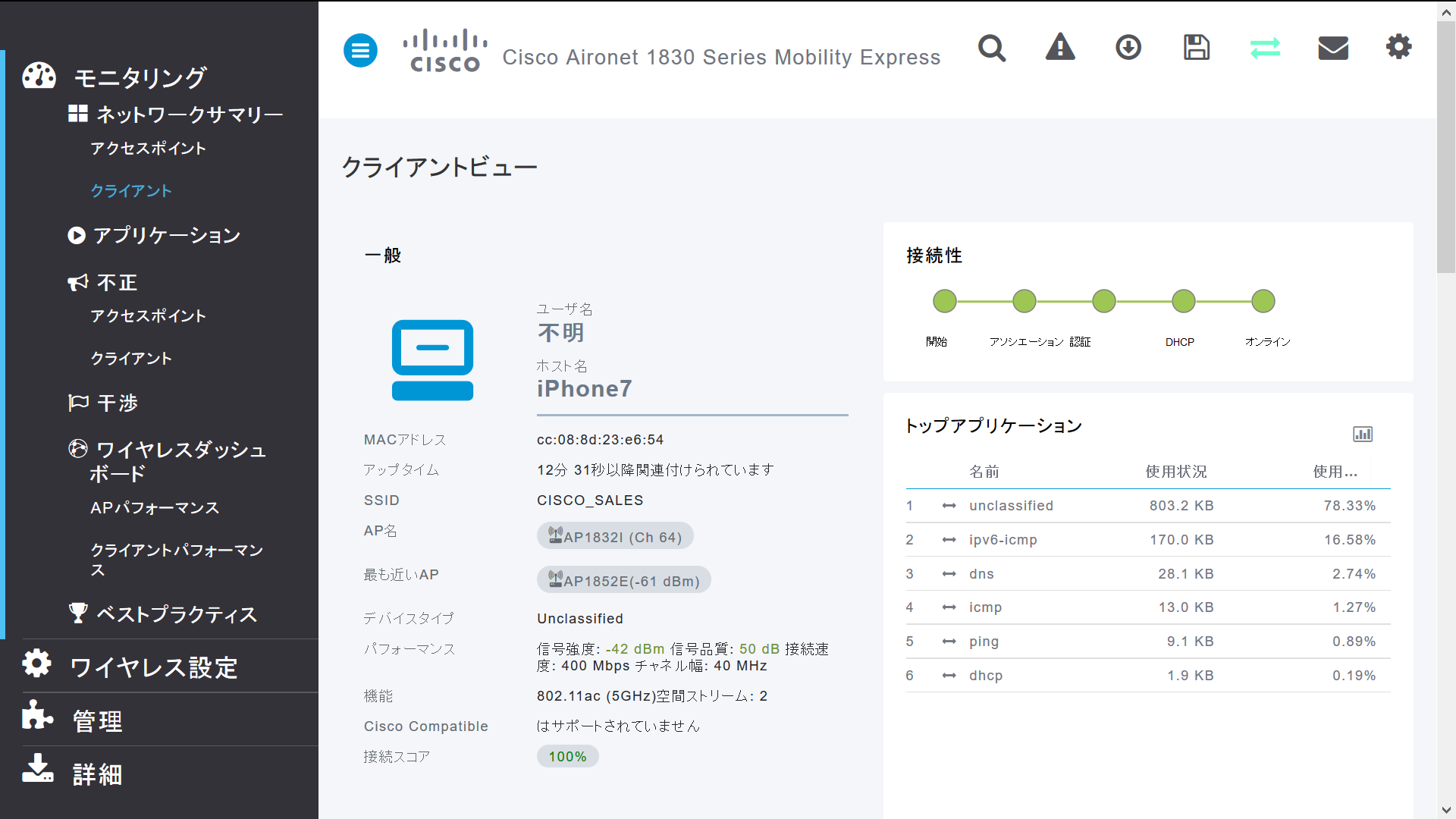 1
1
通信できない場合に確認
丸が黒の部分が異常となります。
認証の場合はユーザ名、パスワードの確認。DHCPの場合はプールに余裕があるか確認して下さい。
接続クライアントの一覧で 行をクリックすると、各クライアントの詳細が表示されます。
クライアントの詳細 2/4 : 通信経路の確認
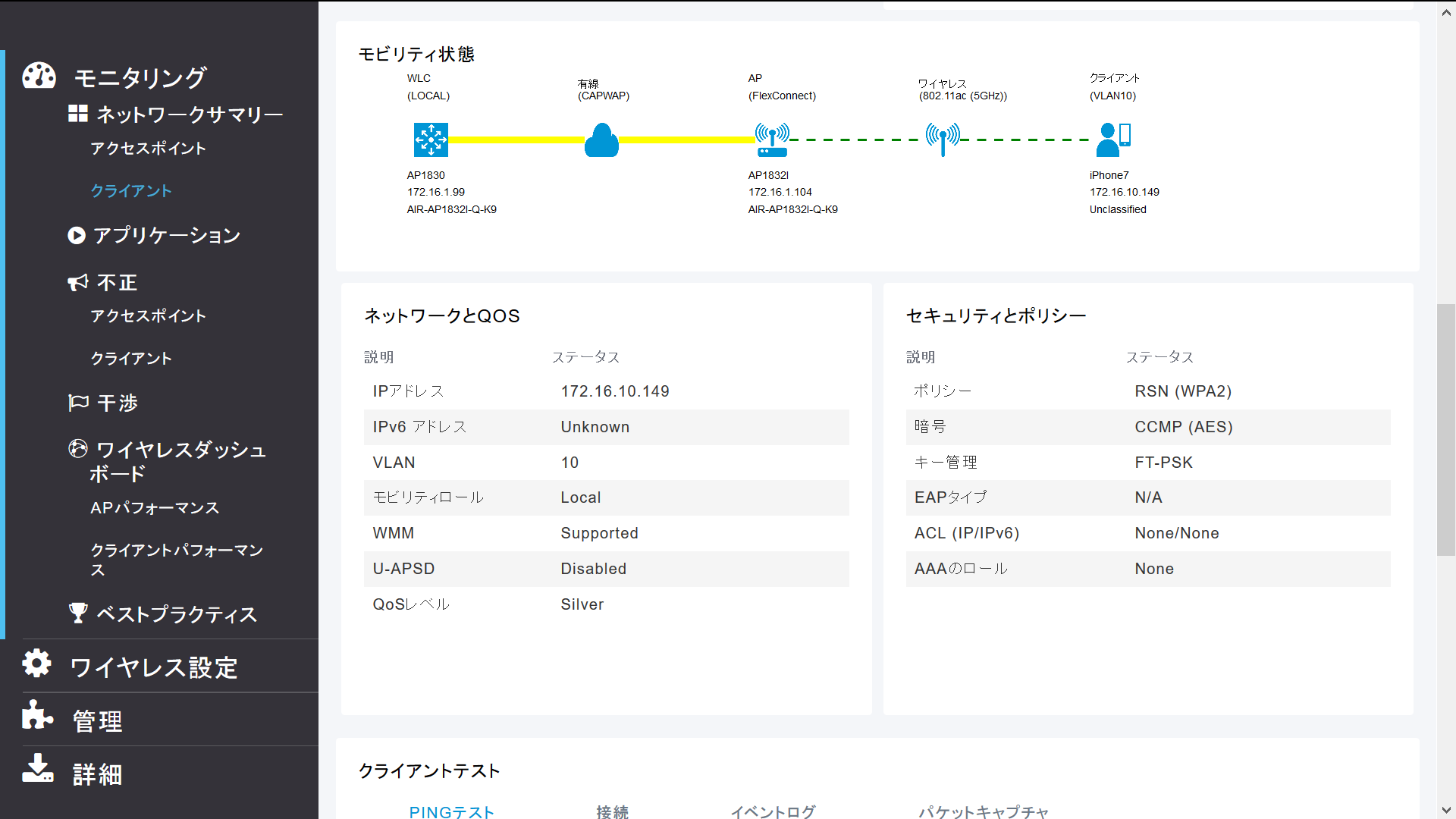 1
1
クライアントとコントローラの経路を表示します。
クライアントの詳細 3/4 : 疎通確認
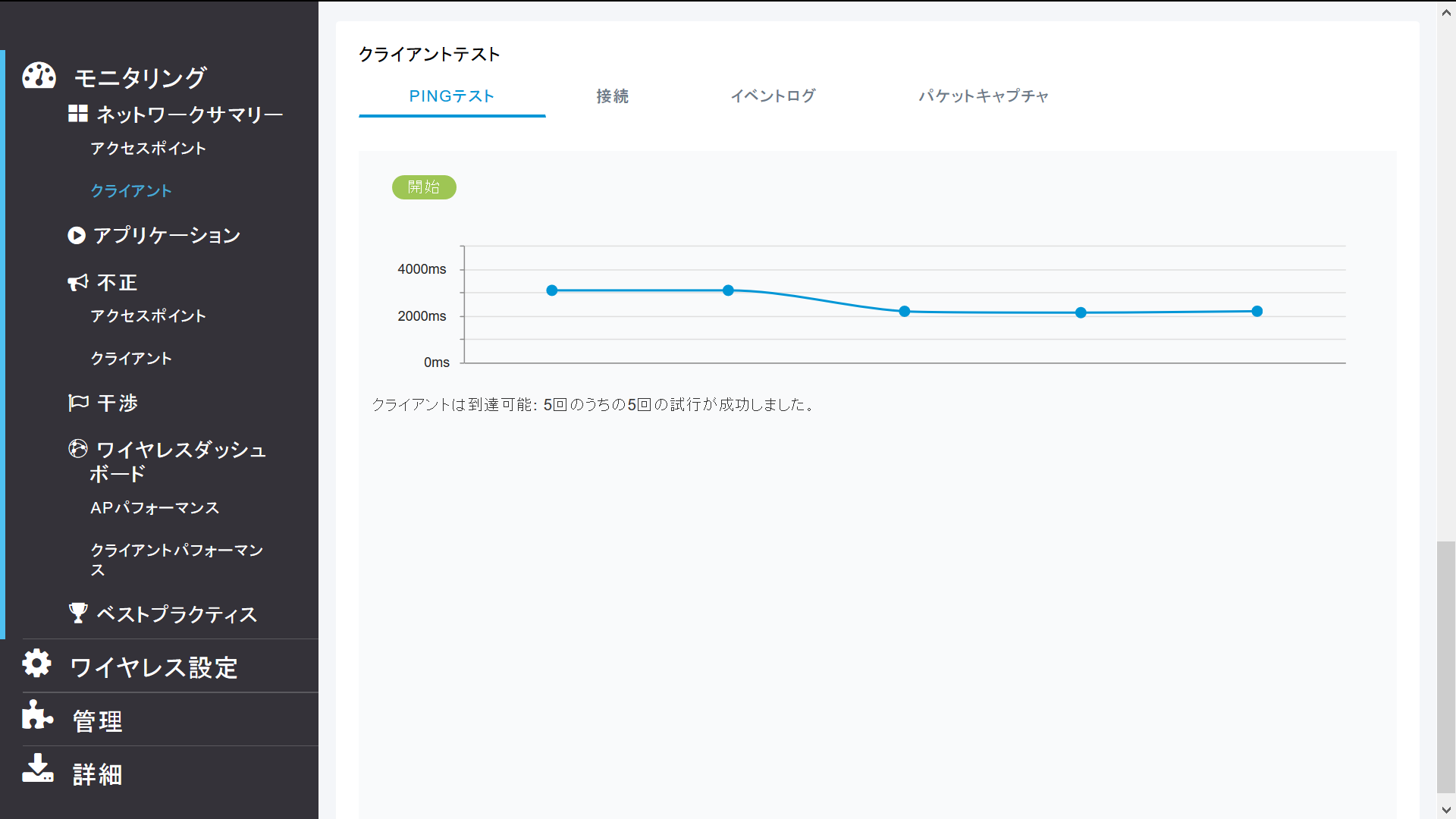 1
1
クライアントへの疎通確認
[開始]をクリックすると 5回pingを行います。
クライアントの詳細 4/4 : 通信のキャプチャ
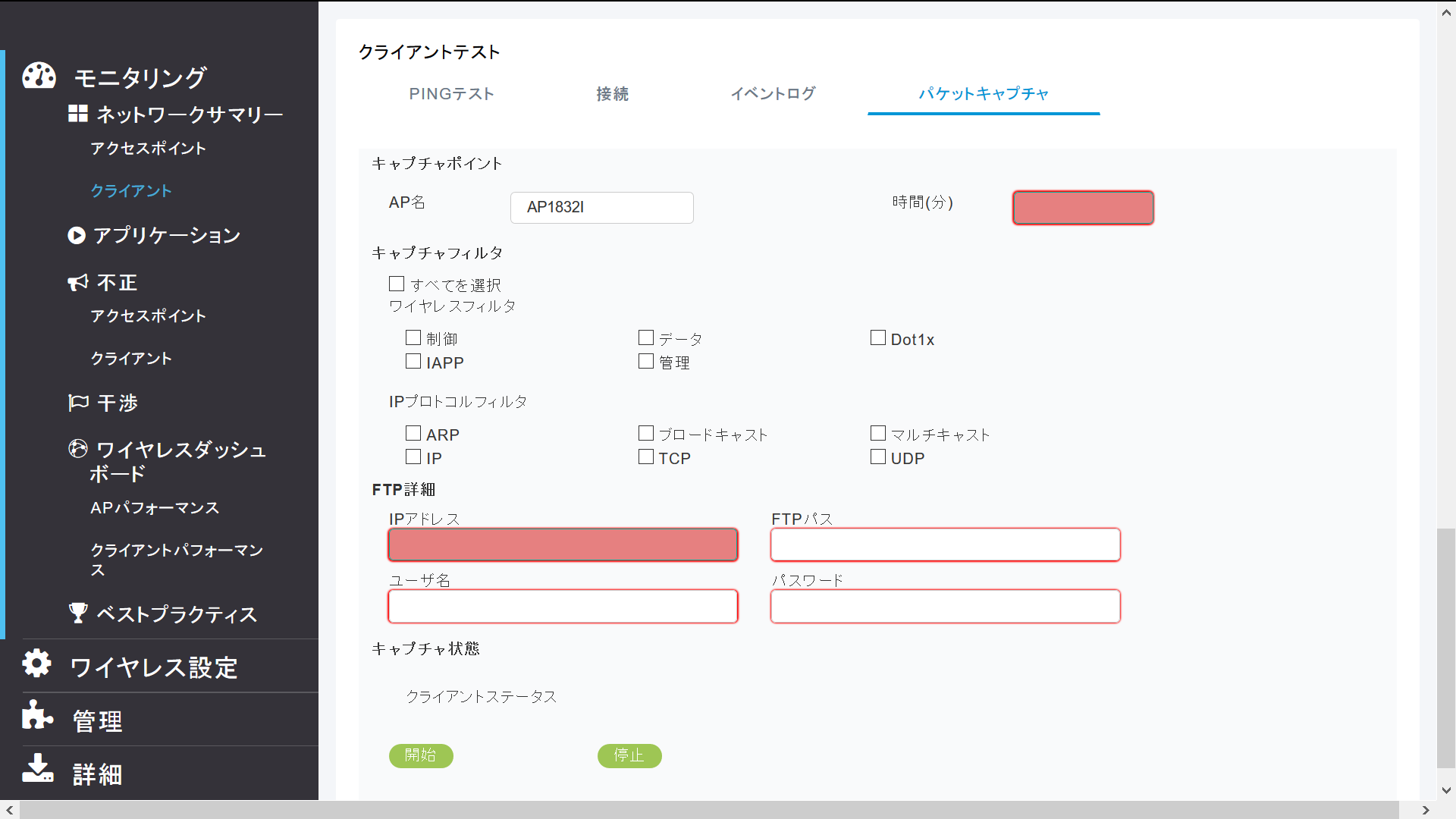 1
2
1
2
キャプチャ対象
キャプチャ内容の保存先
4
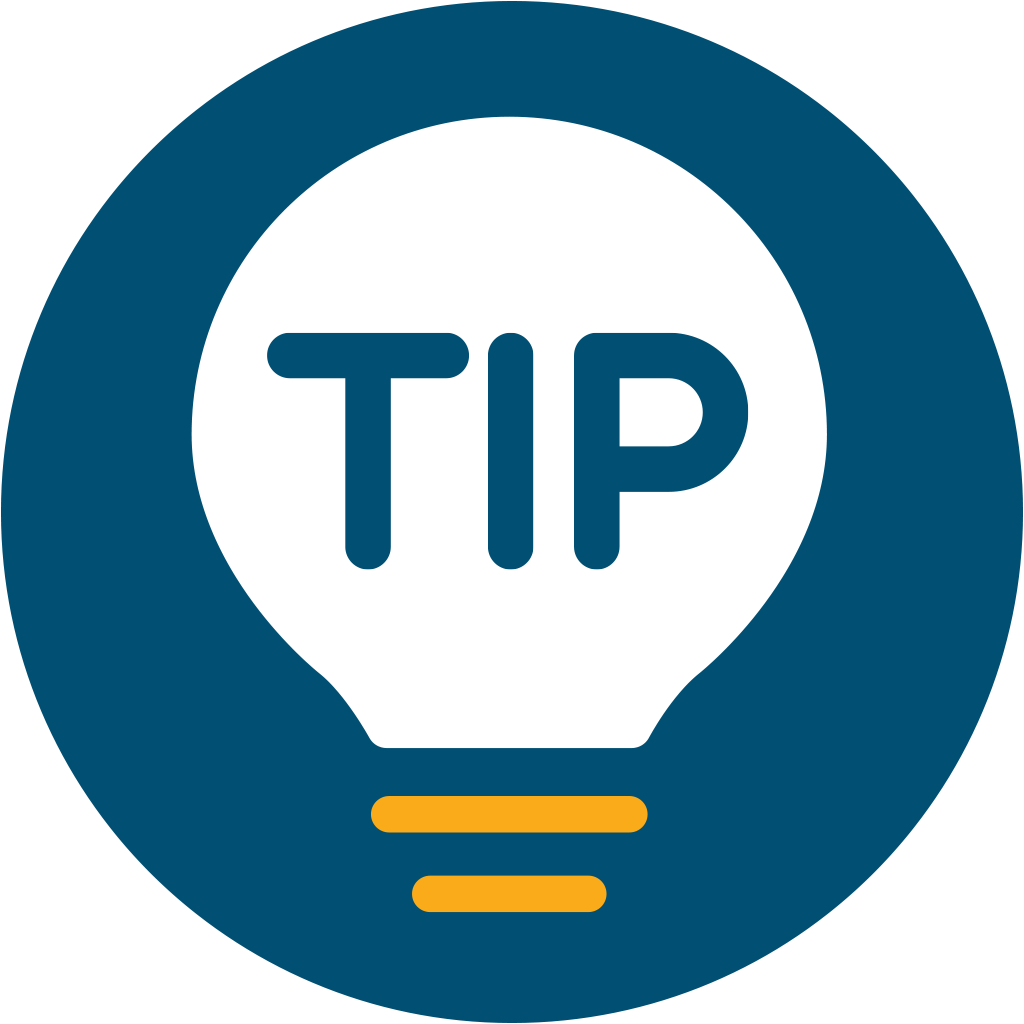 その他
よく聞かれる質問
2017年7月現在
コントローラの初期化
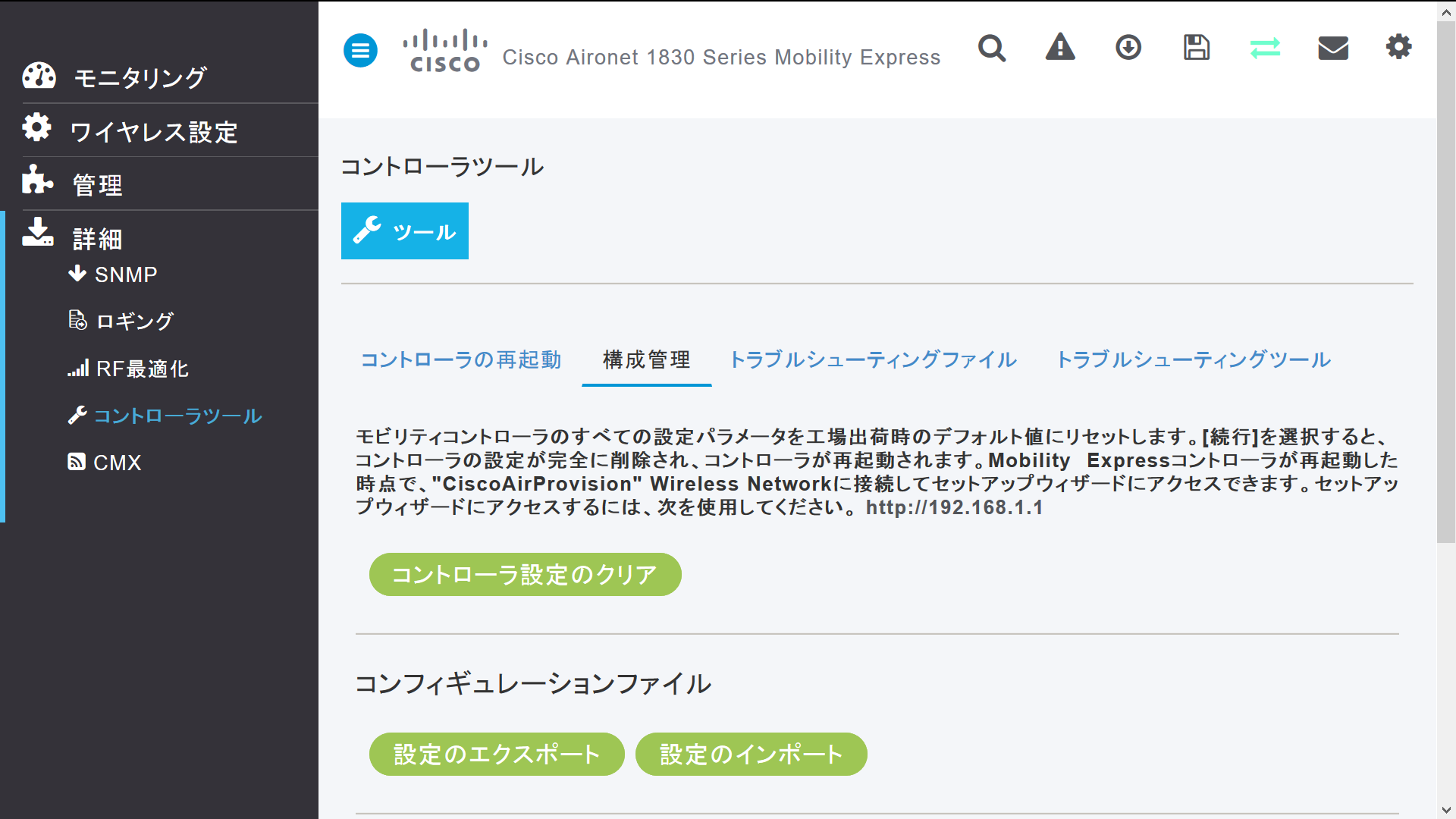 2
1
1
2
3
4
[詳細]の[コントローラ]をクリック
[構成管理]をクリック
[コントローラ設定のクリア]をクリック
APの再起動が始まったら工場初期化完了です。
3
アクセスポイントの型番から読み取れる情報
AIR-AP3802E-Q-K9C
2
1
3
4
[Speaker Notes: 国別コードに注目してもらう。
J型番の旧5GHz（J52）は継続販売中（1240を除くAironetシリーズとクライアントカード）
P型番の新5GHz（W52/W53）も販売しています（全Aironetシリーズとクライアントカード）
J型番からP型番への移行用は検討中なので要注意!（不用意に発言しないように気をつける）]
2つのイメージ
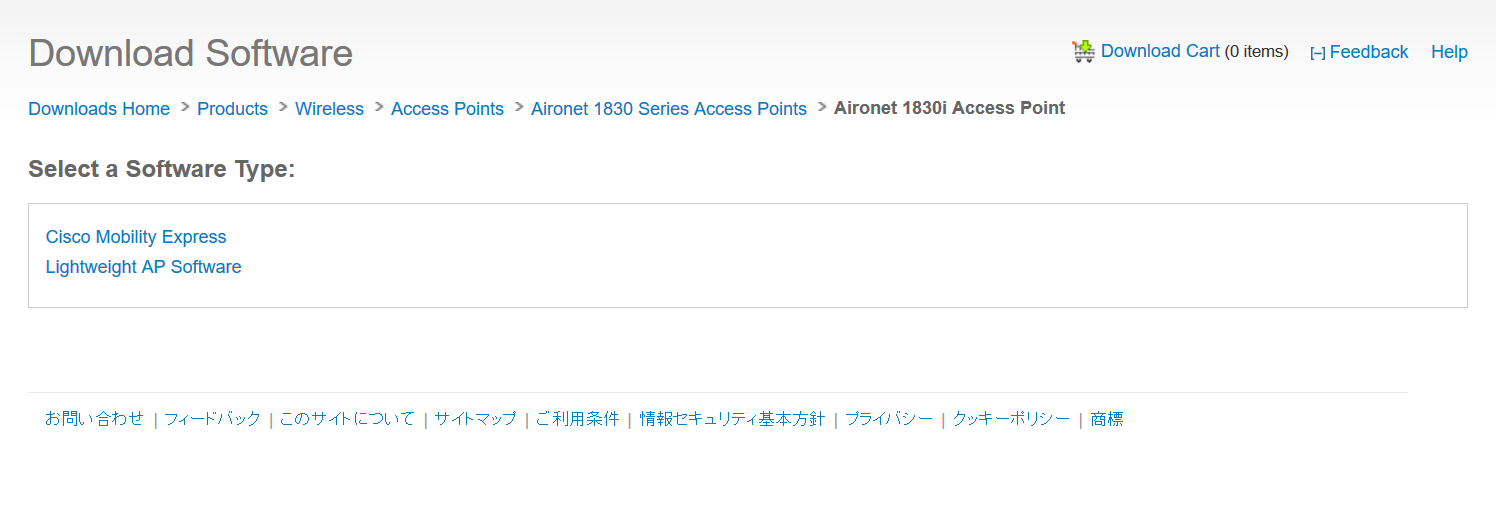 1
2
ME機能付き (Mobility Express AP)
ME機能なし (CAPWAP AP)
1
2
MEモードとCAPWAPモード
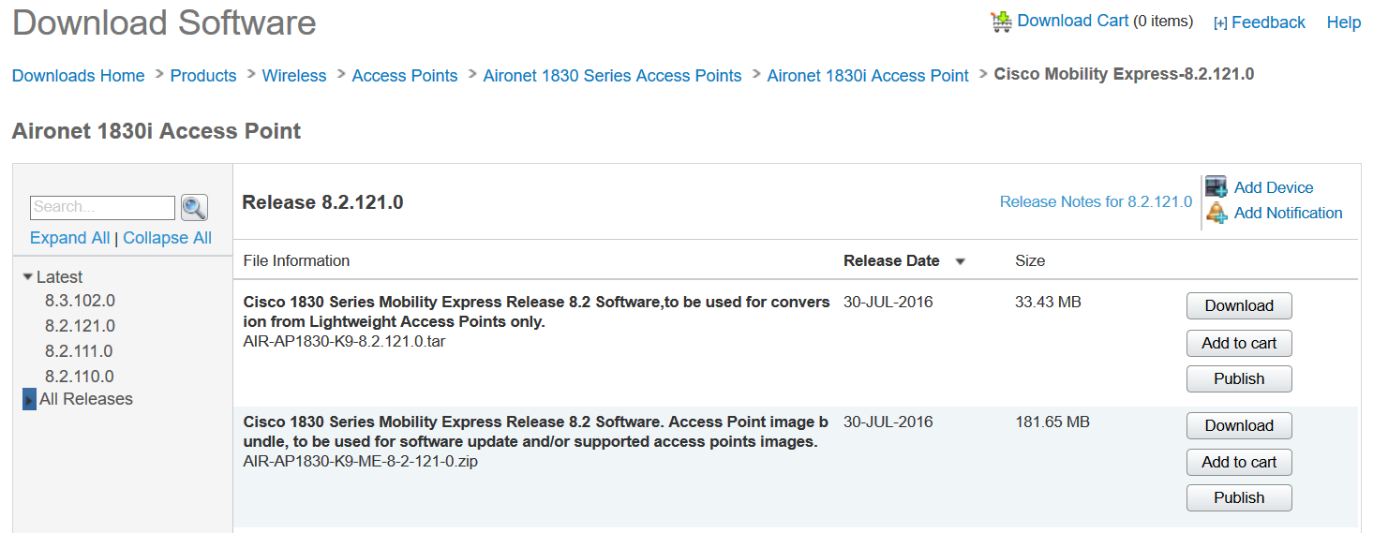 1
CAPWAPタイプからMEタイプへの変換用イメージ
1
2
MEモードAPのアップグレード (他機種イメージ込み)
2
Zipファイルを展開
ファイルを展開すると、各APのイメージが展開される
イメージをAP側に転送する方法は、HTTPとTFTPがある
HTTP
APに合わせたイメージ ファイルを指定
TFTP
イメージファイルが展開されているディレクトリを指定
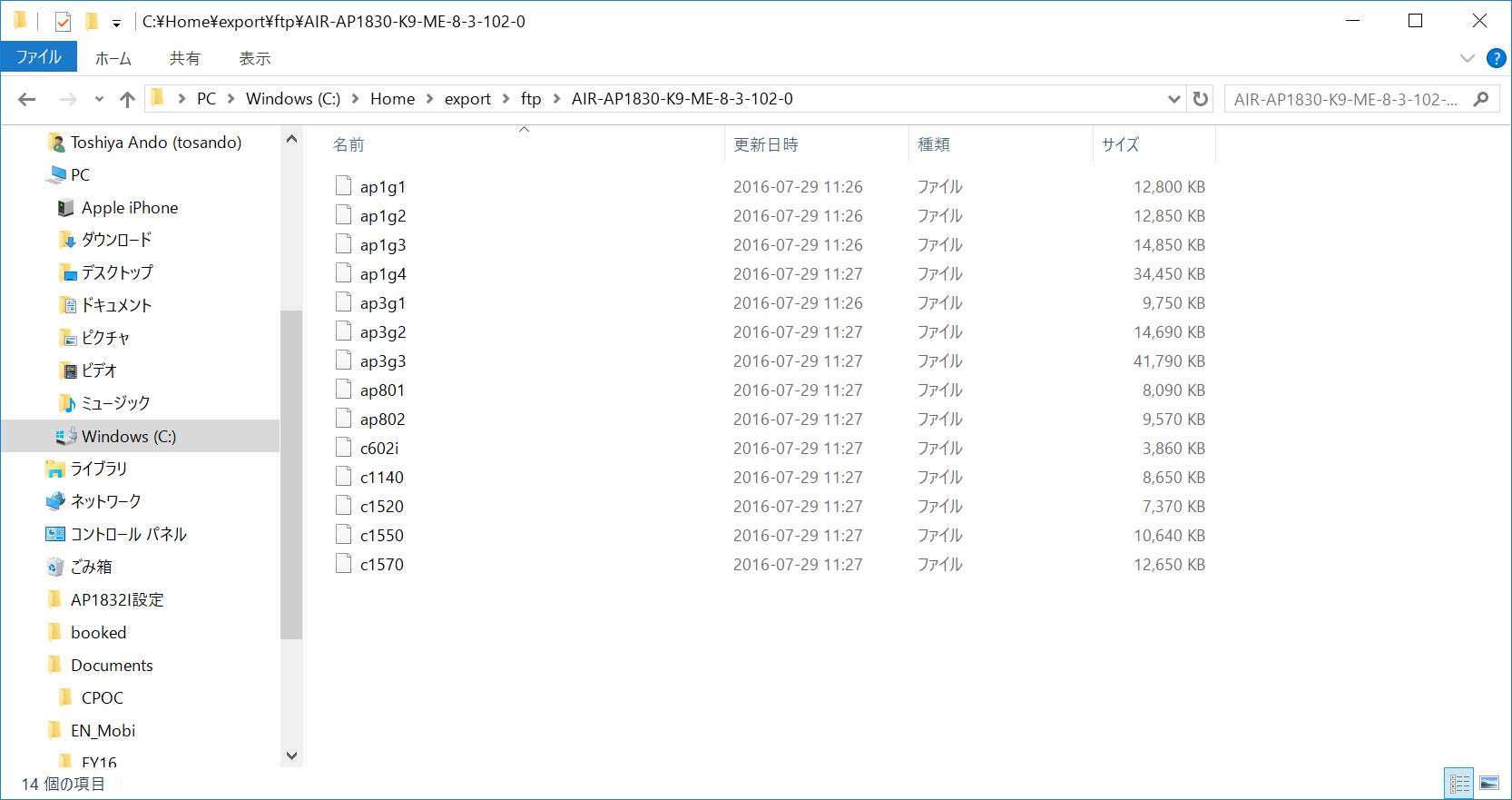 MEモードAPのアップデートイメージ ZIPファイルの中身と対応機種
Cisco ME イメージが含まれた場合
ap-type capwap
APタイプが Mobility Express から CAPWAP に変換
ap-type mobilityexpress tftp://tftp_server/file_name
APタイプをCAPWAP からMobility Express に変換
config ap unifiedmode wlc_name wlc_IP_address
Mobility Express イメージが実行されている複数のアクセス ポイントを CAPWAP に同時に変換
引数の <wlc_name> と <wlc_ip_address> は、それぞれ AP が移行する必要がある移行先の WLC の名前と IP アドレスです。
すべての AP が AP Configuration: NOT MOBILITY EXPRESS CAPABLE に変換されます。AP はリロードされ、ローカル モードで再起動されます。
イメージの更新
Mobility Express のイメージが含まれている場合
AP# ap-type mobility-express tftp://<TFTP server IP address>/<file name>
Mobility Express のイメージが含まれていない場合
AP# archive download-sw /reload tftp://<TFTP server IP address>/<file path>
APモードの確認
show versionコマンドで AP Configuration の値を確認します。
MEからCAPWAPへ変換
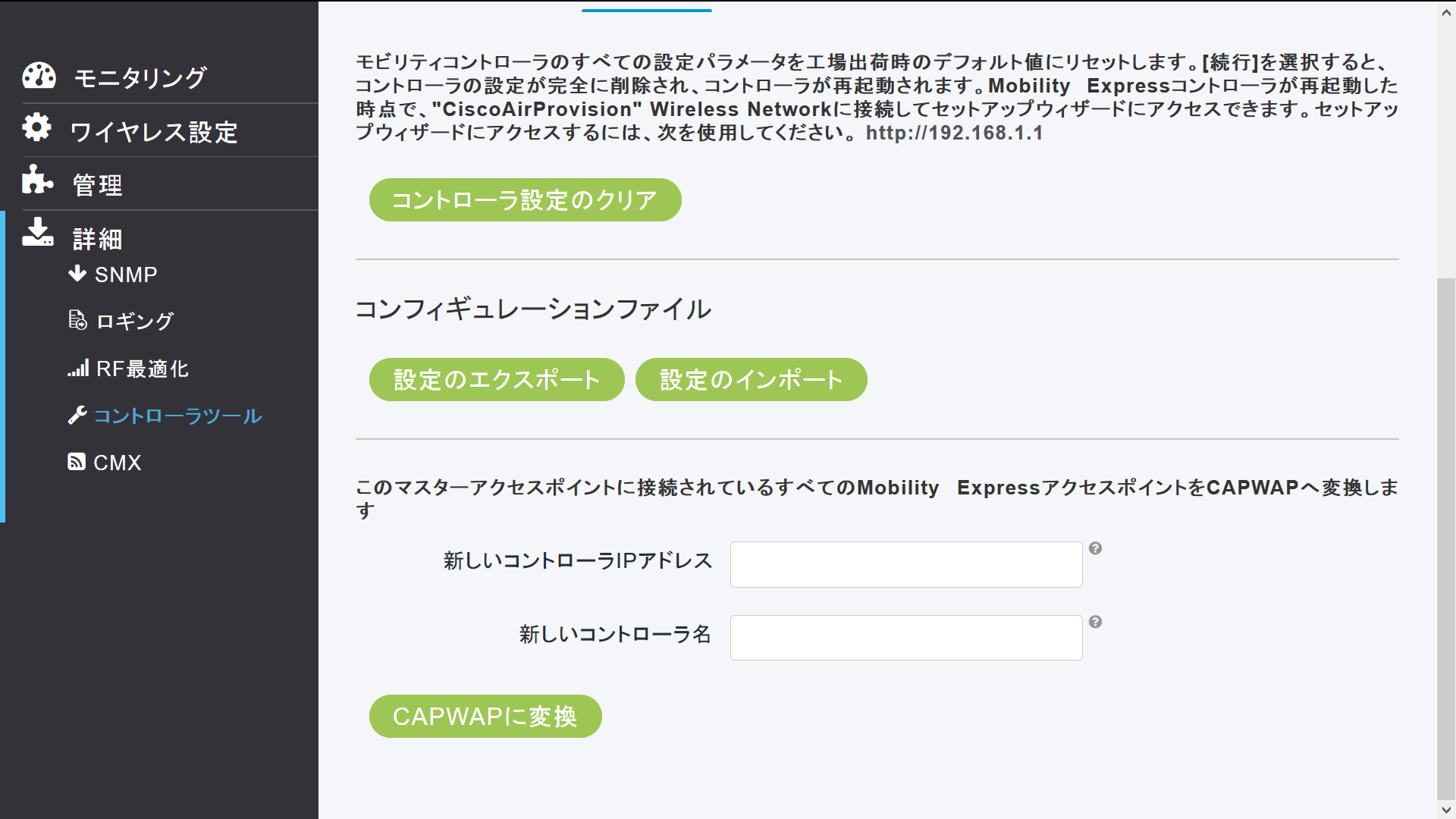 MEに変換後、MEが起動しないとき
show versionコマンドで AP Configuration の値を確認します。
NO MOBILITY EXPRESS CAPABLE となっているとCAPWAP APなので、以下のコマンドで Mobility Express AP に変更してください。自動的に再起動が掛かりますので ステータスを再度確認してください。
# ap-type mobilityexpress
困ったときは？
MEに限らずJapan TACから有益な技術情報を公開しております。
https://supportforums.cisco.com/community/12750136/unified-wireless-network
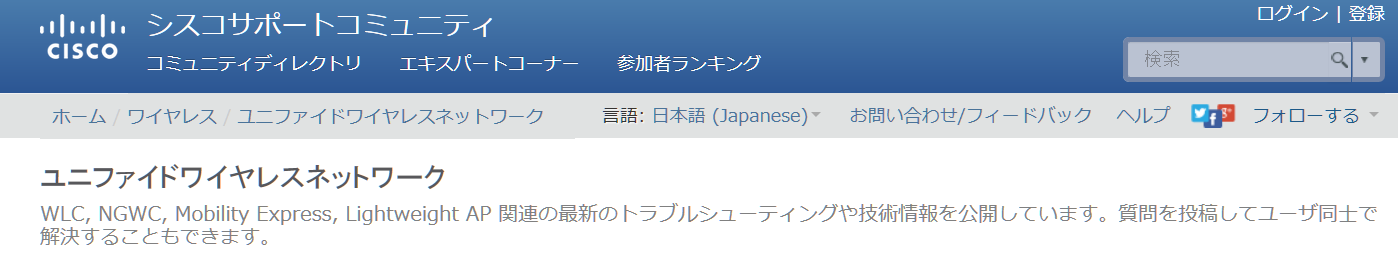